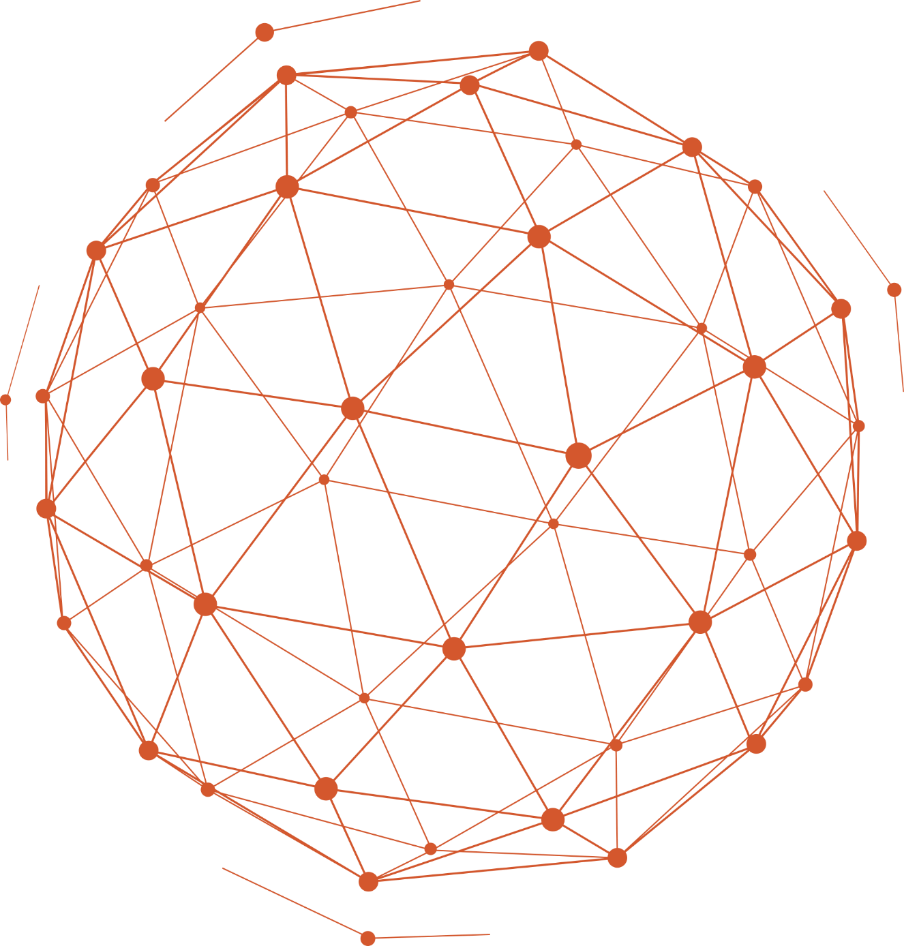 Цифровое будущее документооборота в бюджетном процессе
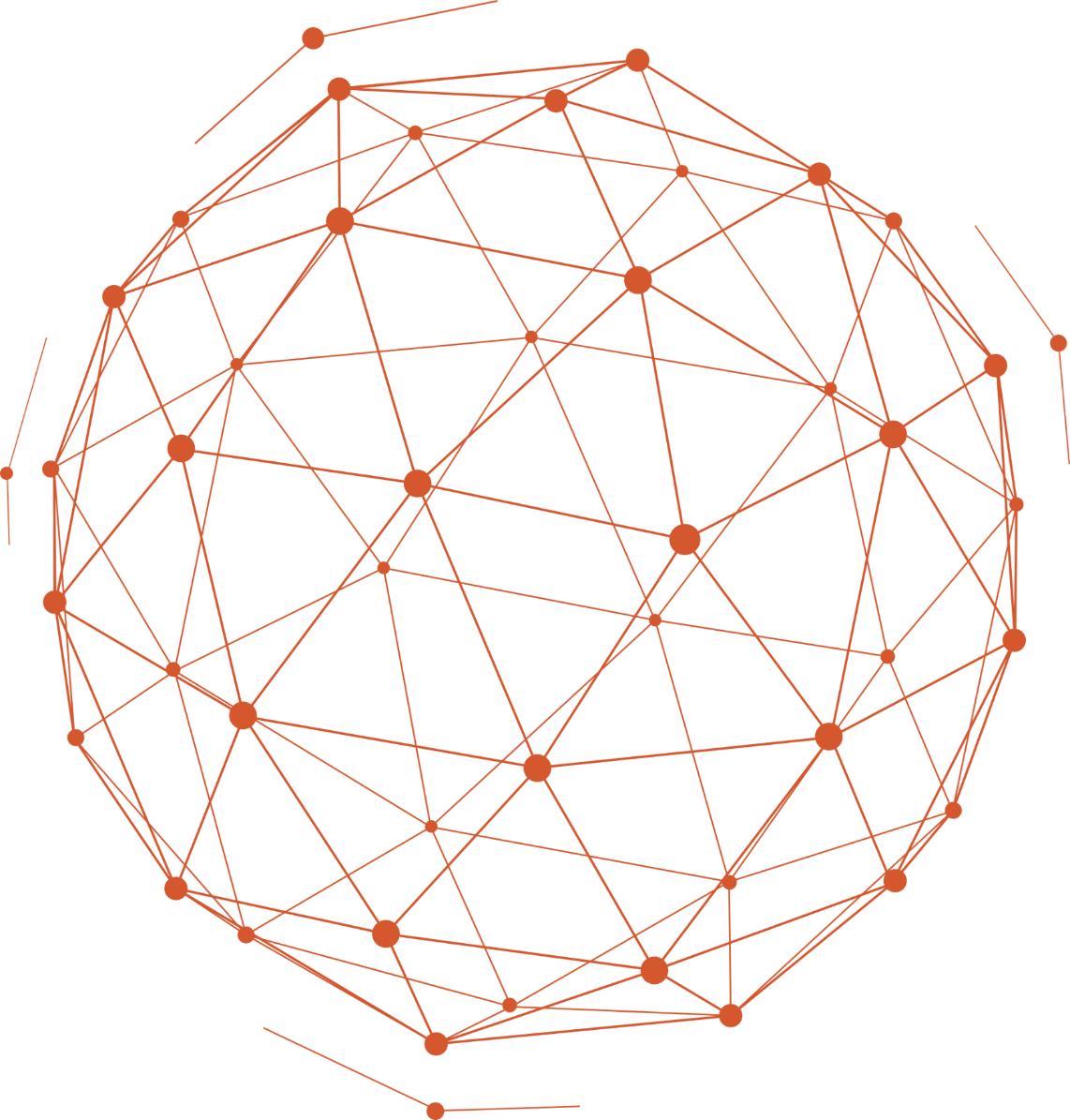 ПЕТРОВ Андрей Валерьевич
Руководитель департамента 
цифровой трансформации
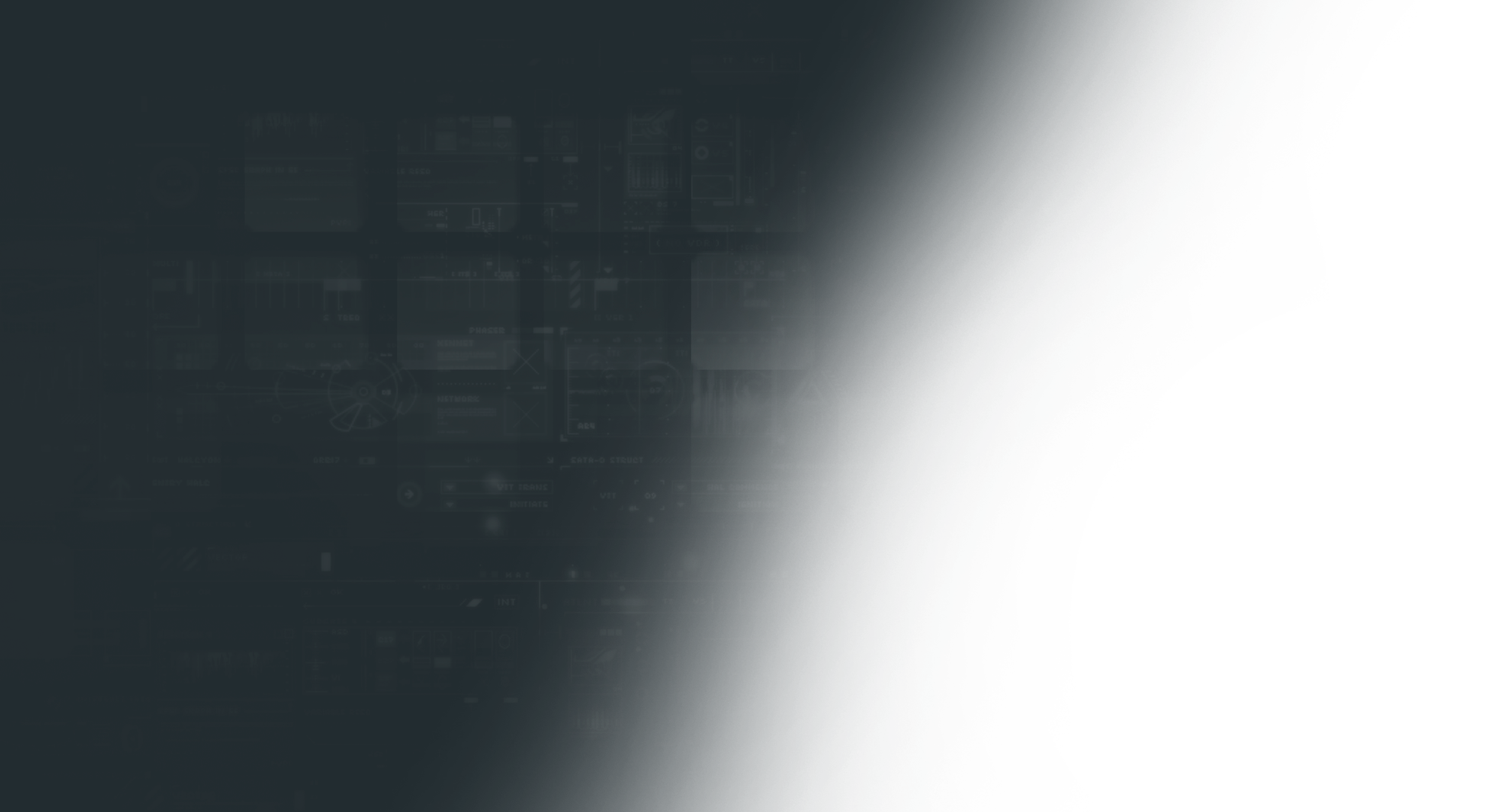 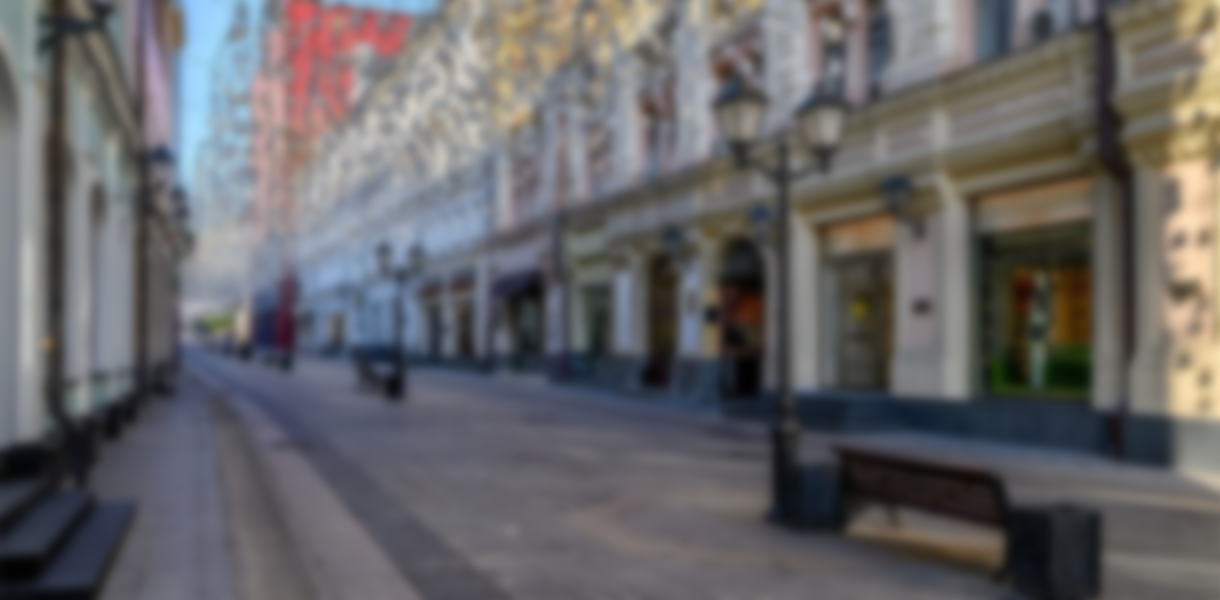 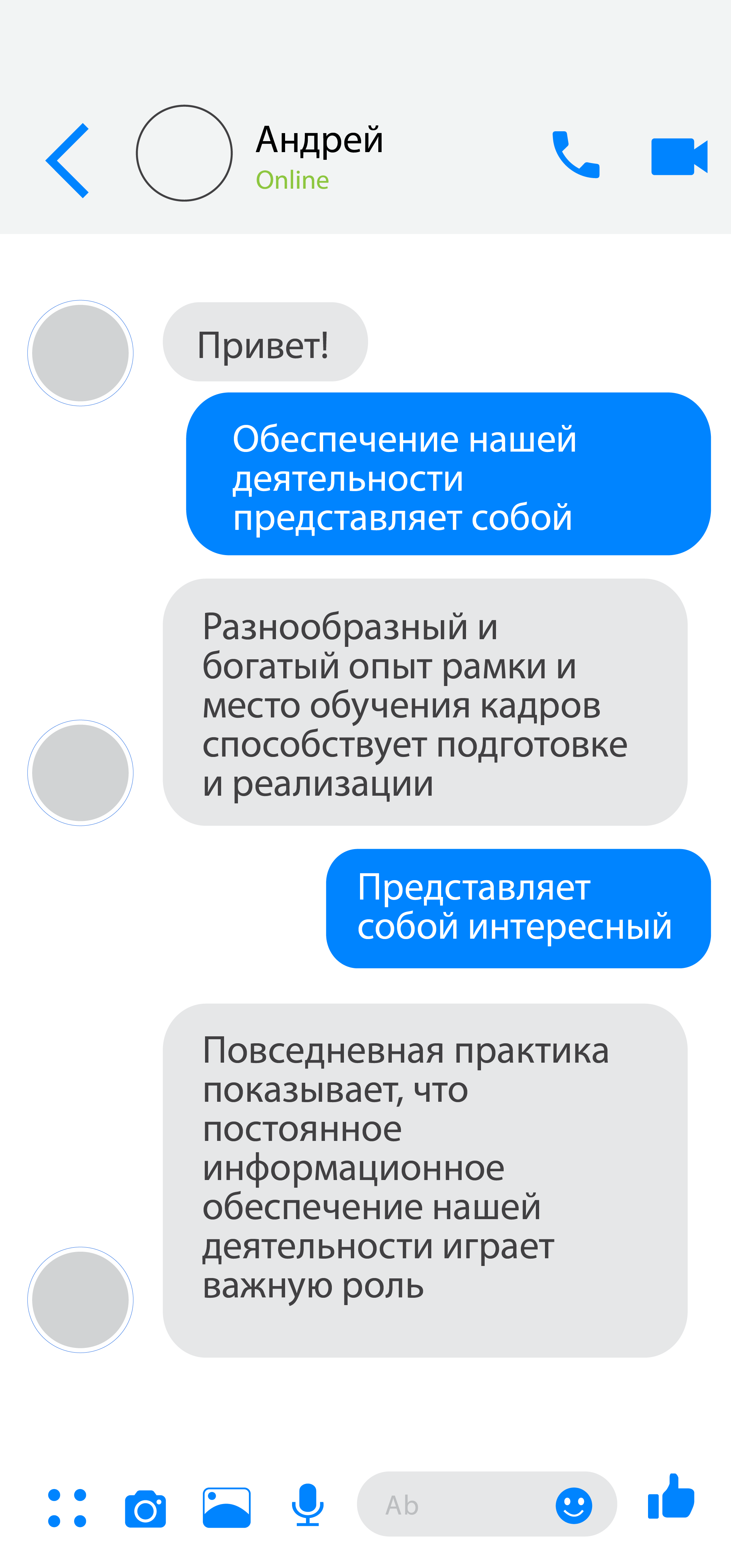 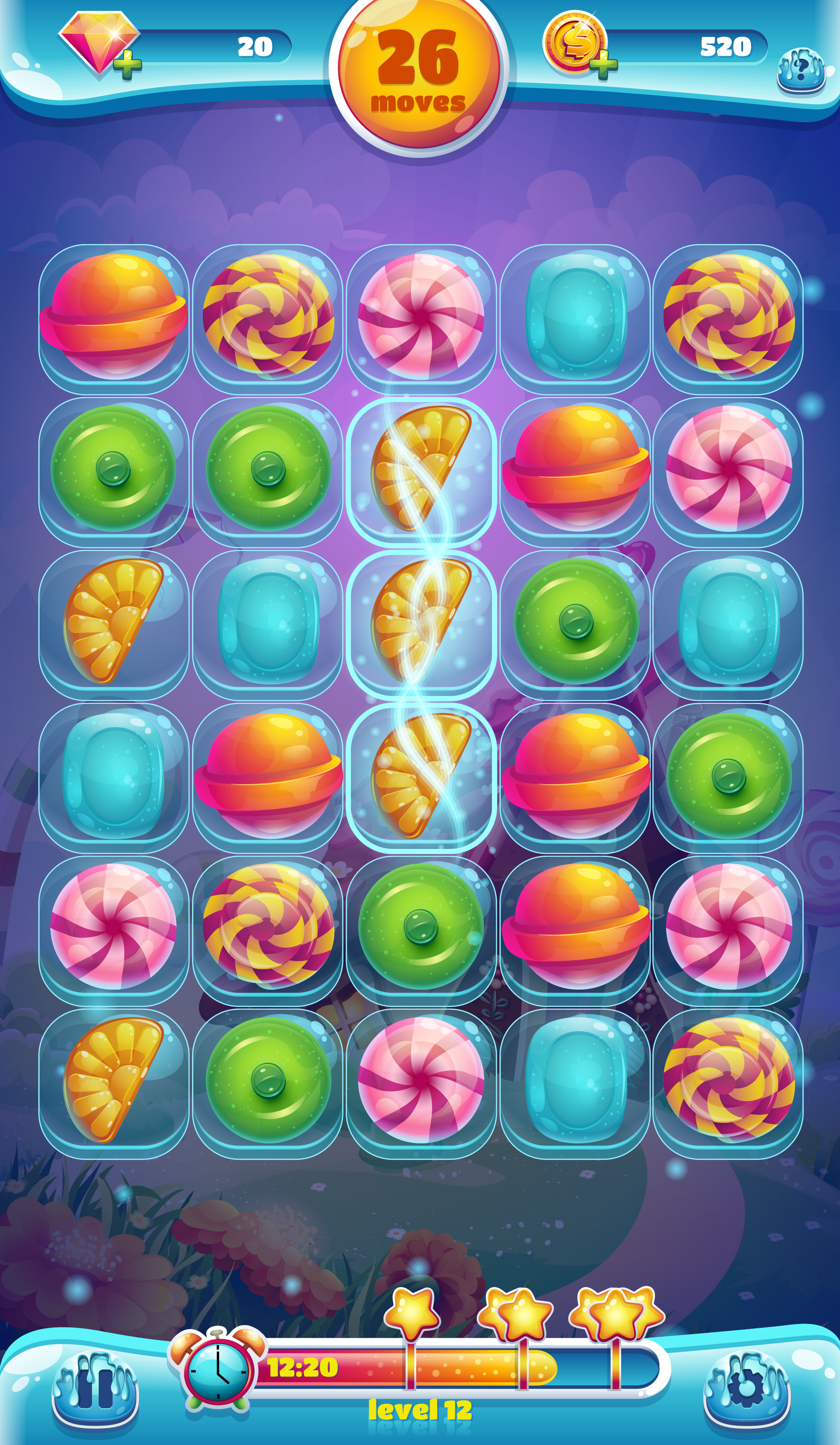 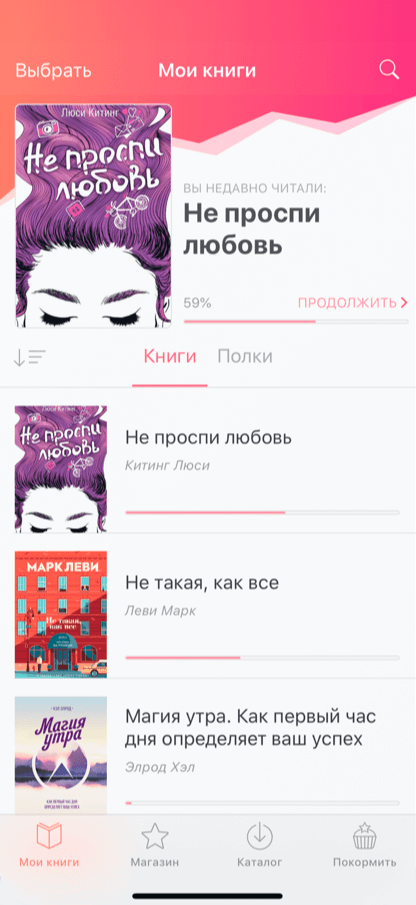 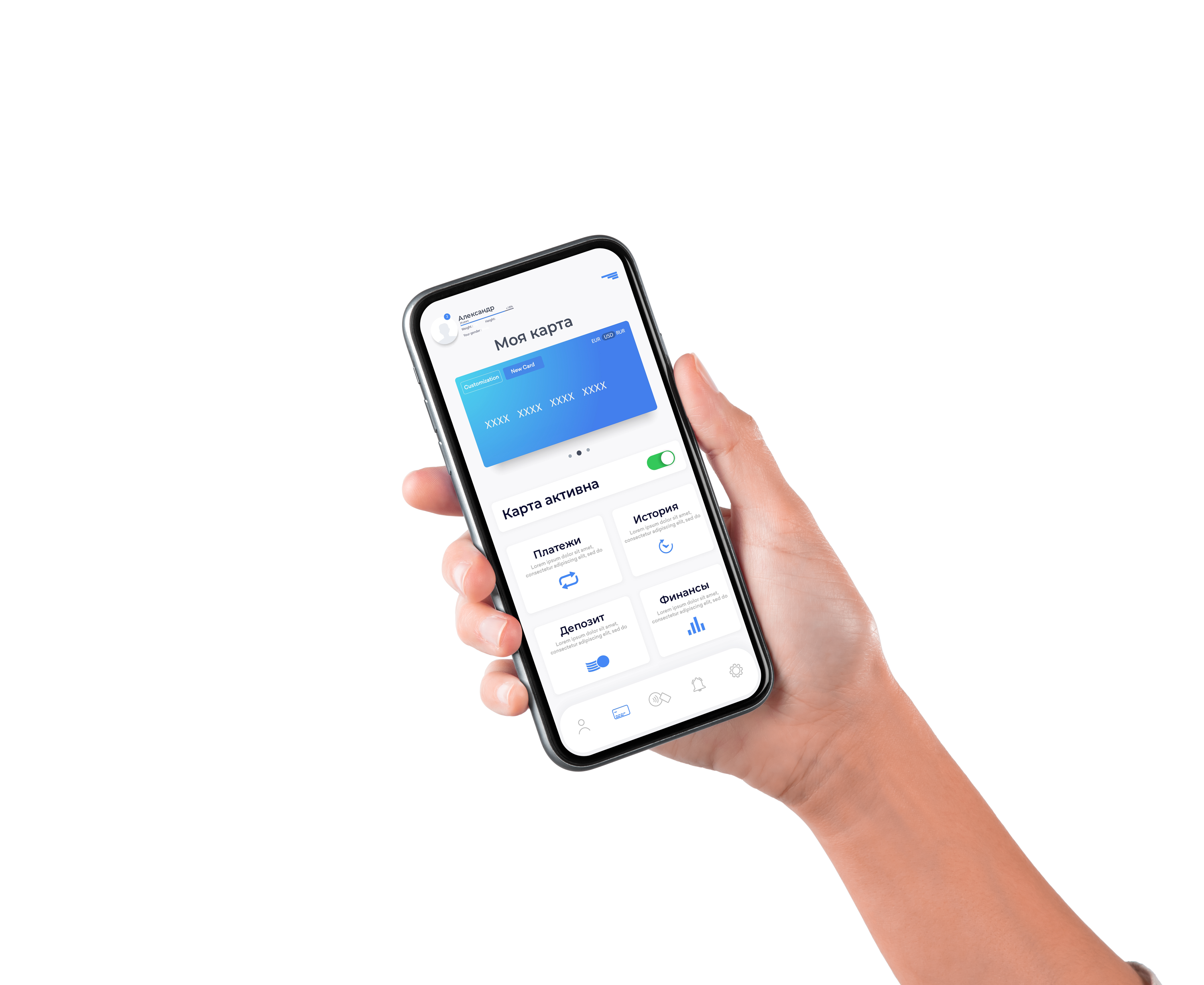 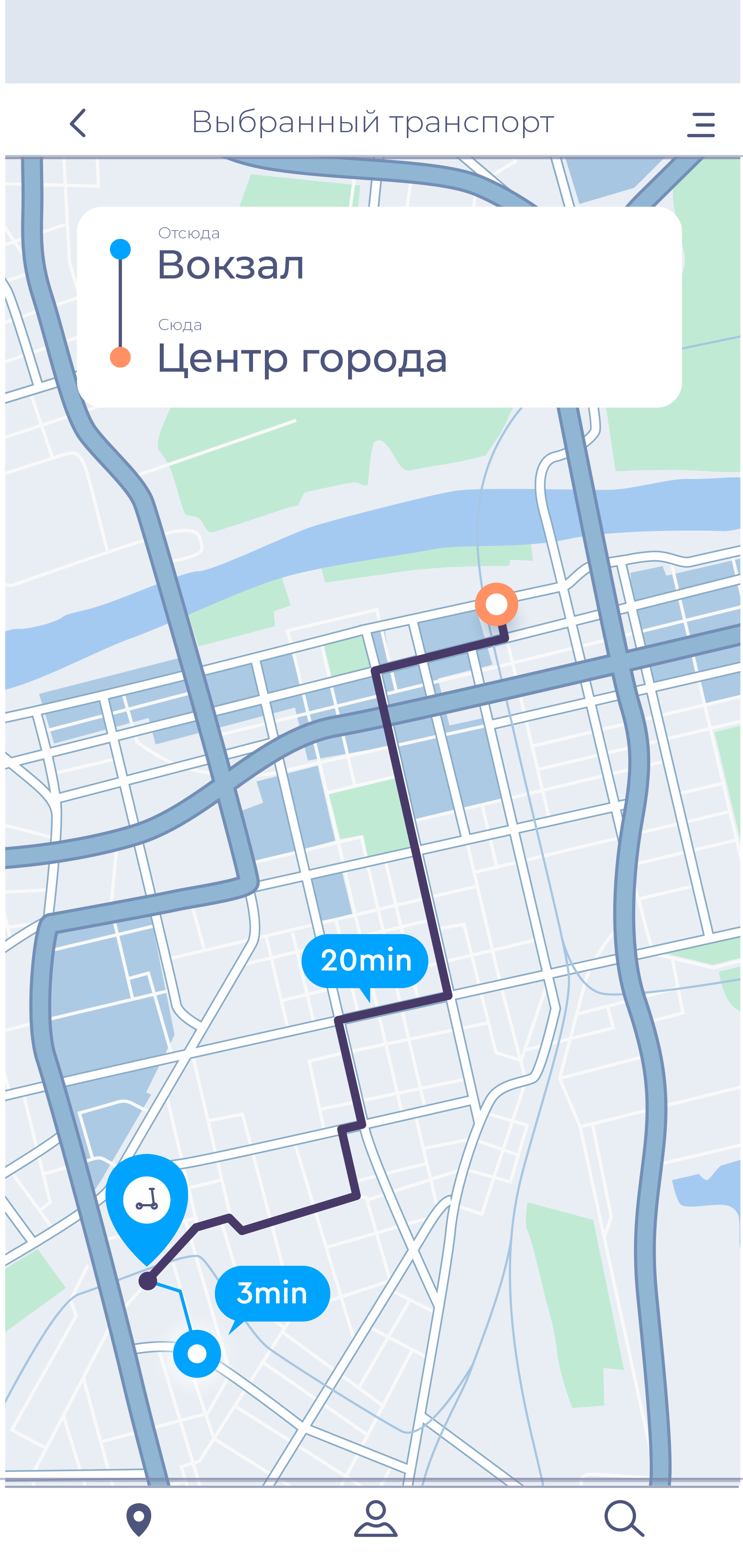 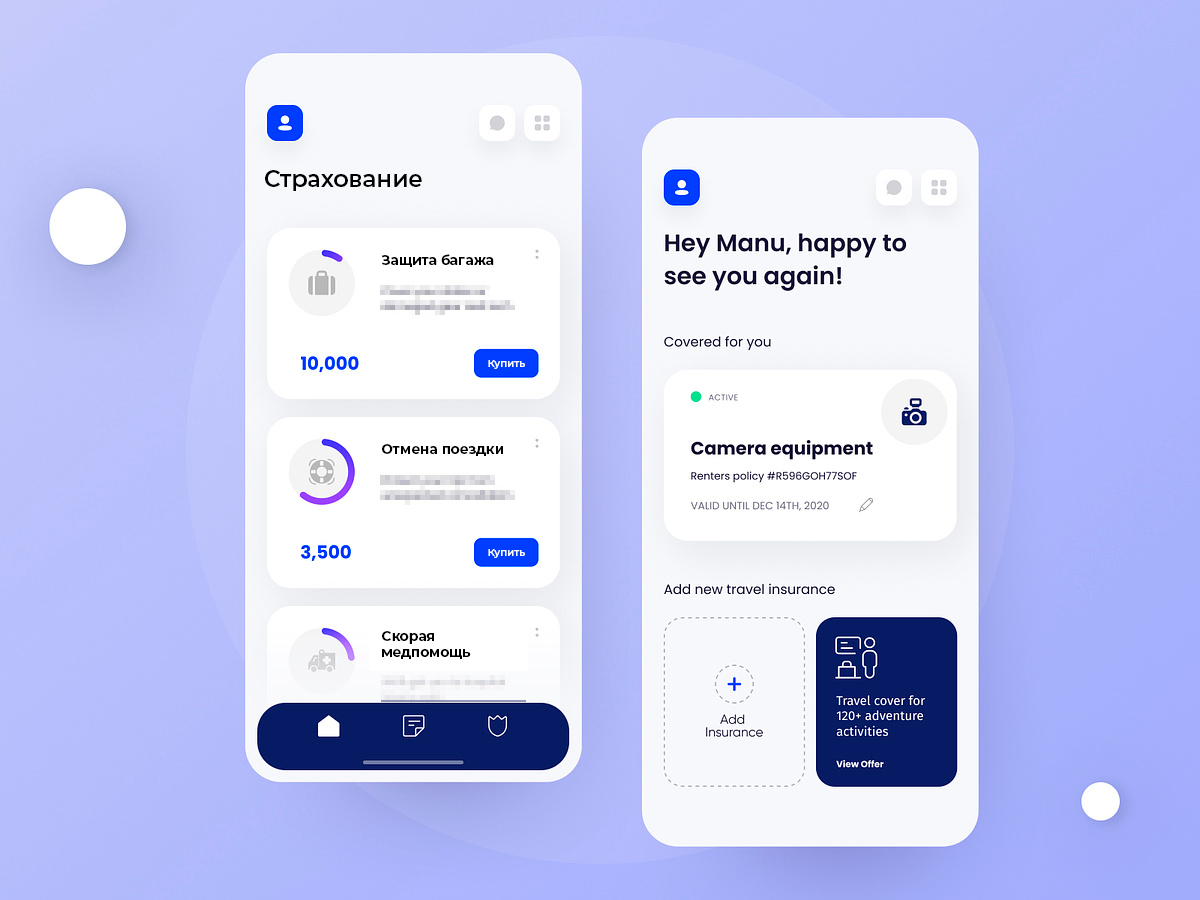 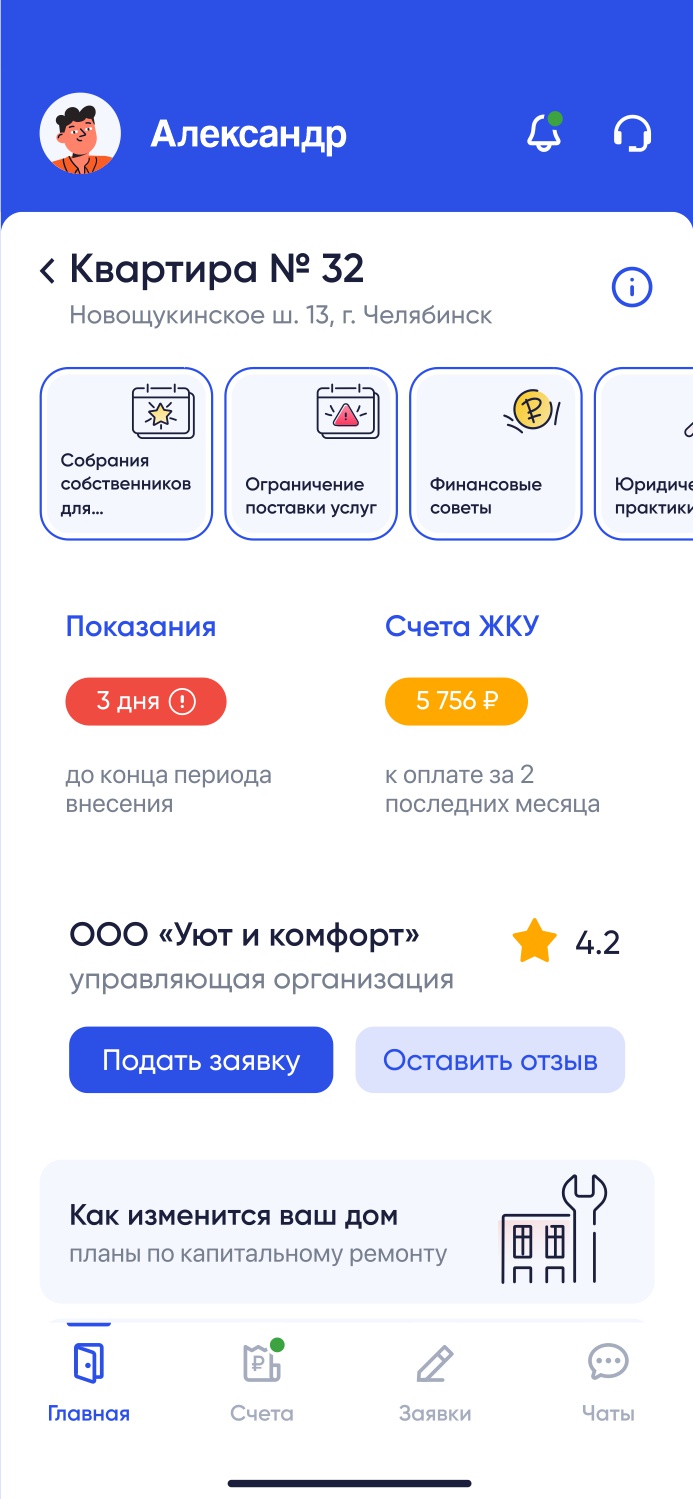 Мобильность сегодня
[Speaker Notes: 1. Что такое мобильность сегодня? Мобильность путешествий, мобильность принятия решений, мобильность выбора необходимых услуг или вещей и т.д. Мы буквально купаемся в мобильных цифровых технологиях – мобильный банкинг, страхование, госуслуги, книги, общение, навигация, игры, наконец. Практически вся информация и сервисы, нужные человеку в повседневной жизни, доступны через мобильное устройство.2. Вы начинаете свой день с мобильного телефон и им же заканчиваете – это уже продолжение Вашей руки которое постоянно с Вами. Мы – как компания разработчик программного обеспечения 20 лет трудились над тем чтобы наши решения были удобными и вот он новый виток (следующий слайд)]
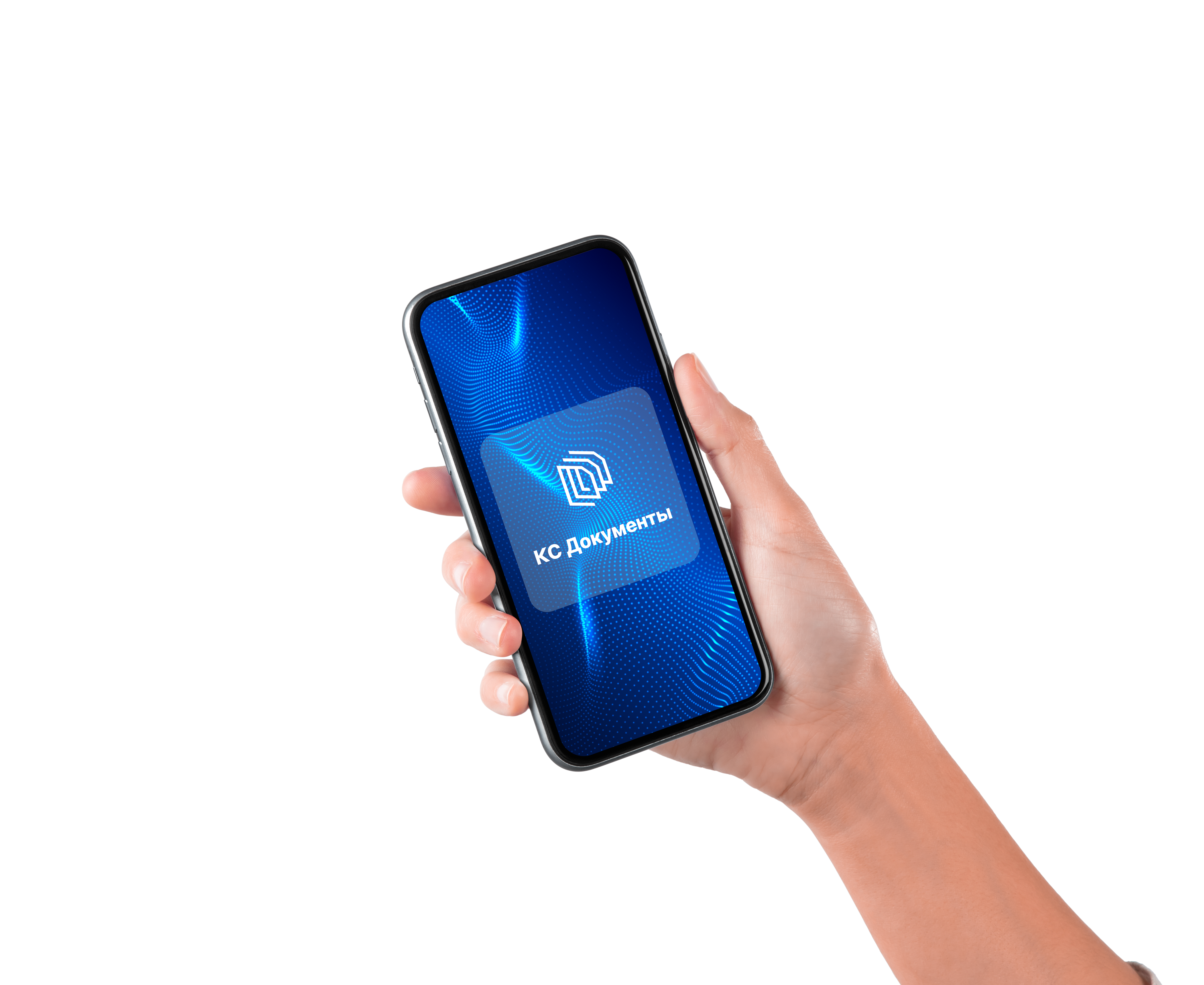 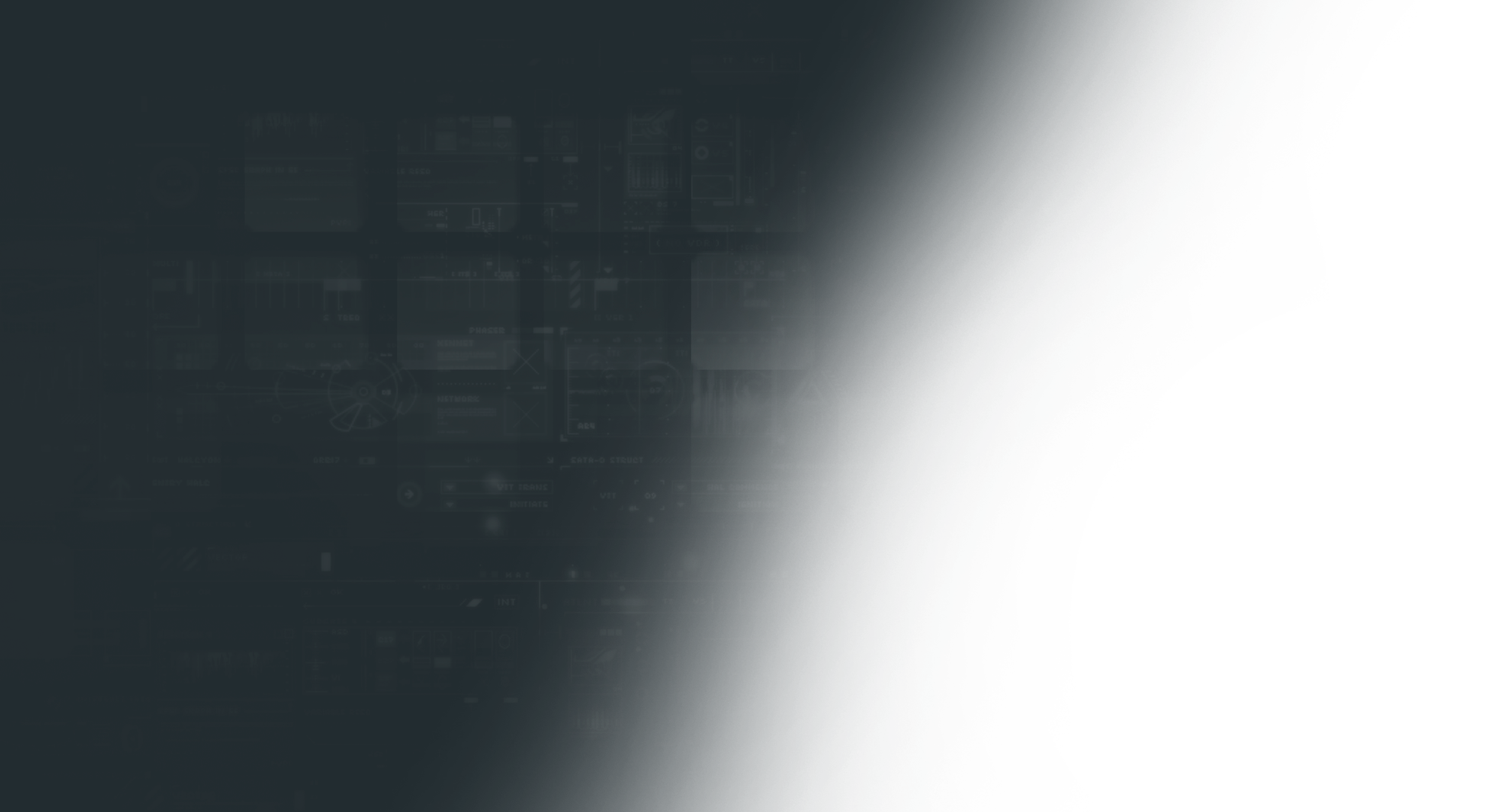 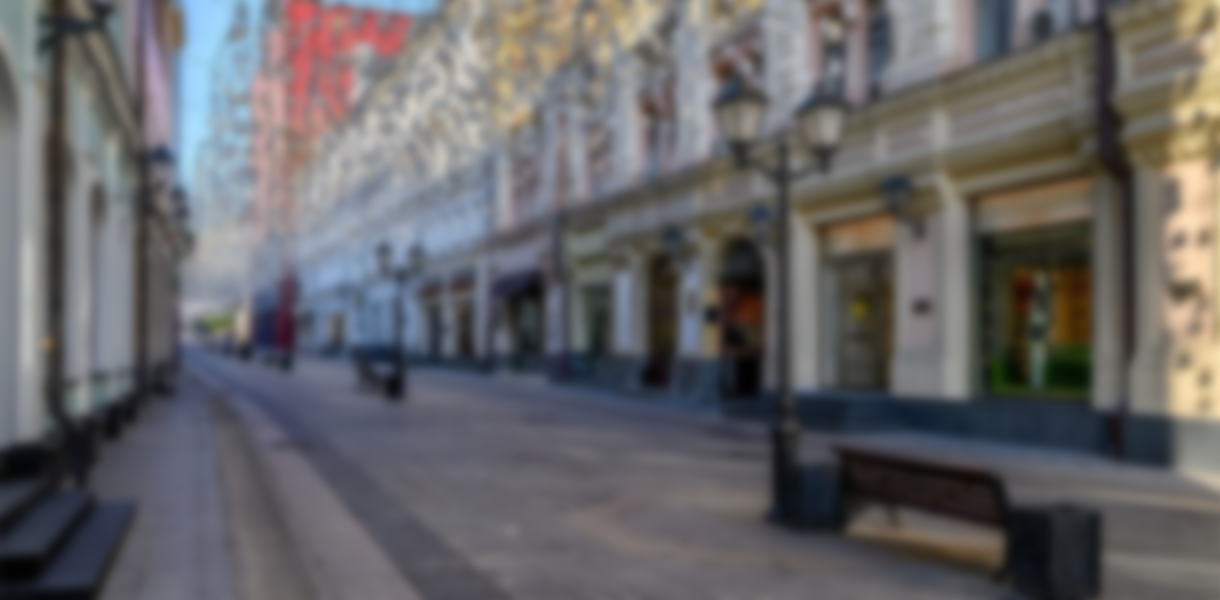 Рабочее место в вашем смартфоне – 
новая реальность
[Speaker Notes: Рабочее место в Вашем смартфоне – Новая реальность воплощённая нами – КС Документы!]
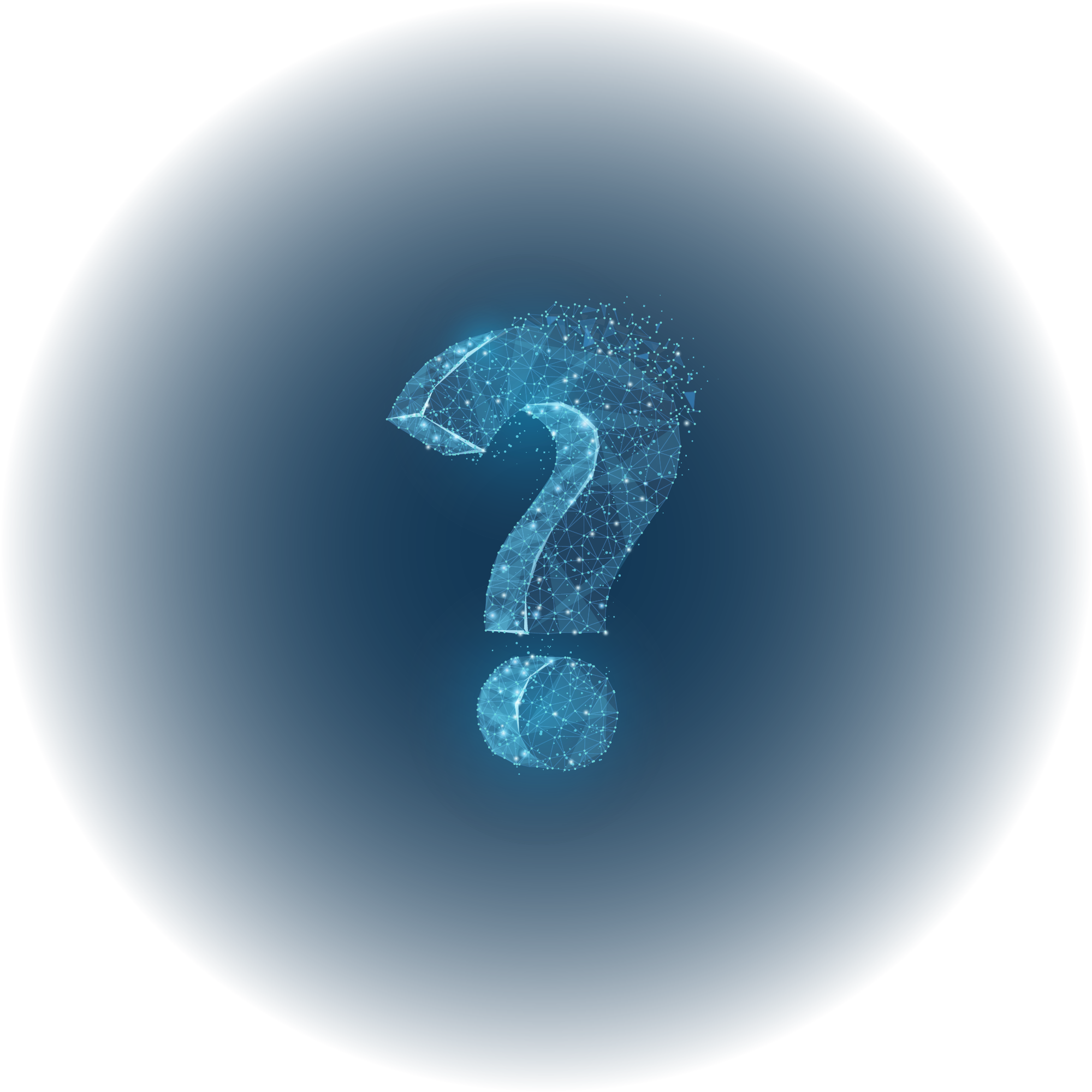 Оправдываем все ожиданияот мобильных цифровых технологий!
[Speaker Notes: Мы оправдываем Все Ваши ожидания от новых технологий!  Но у каждого эти ожидания свои, поэтому давайте зададимся этим вопросом – что нам нужно ?  (вопрос в зал)]
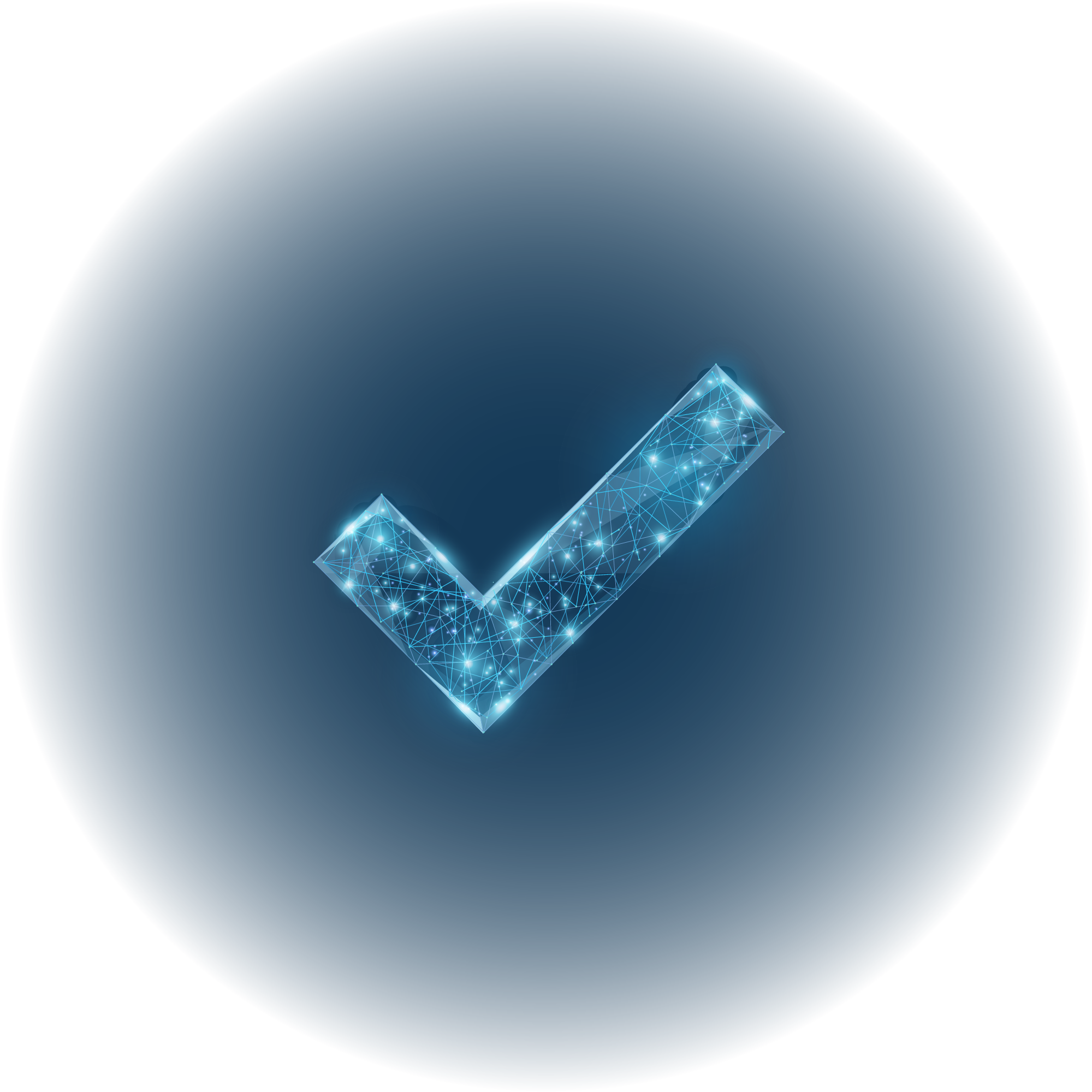 Удобство работы!
[Speaker Notes: И здесь конечно же первое что всем приходит на ум – конечно же – удобство работы!]
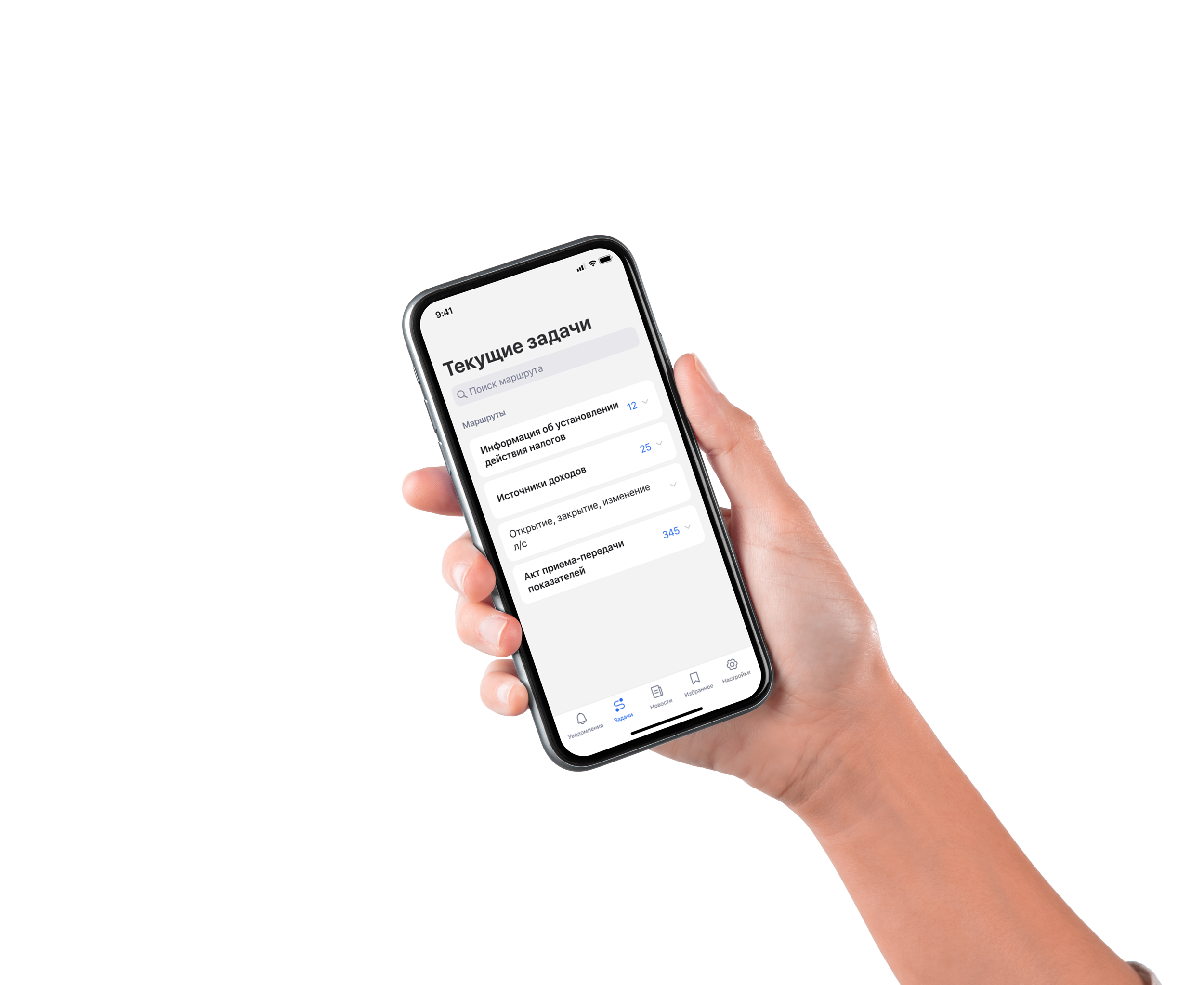 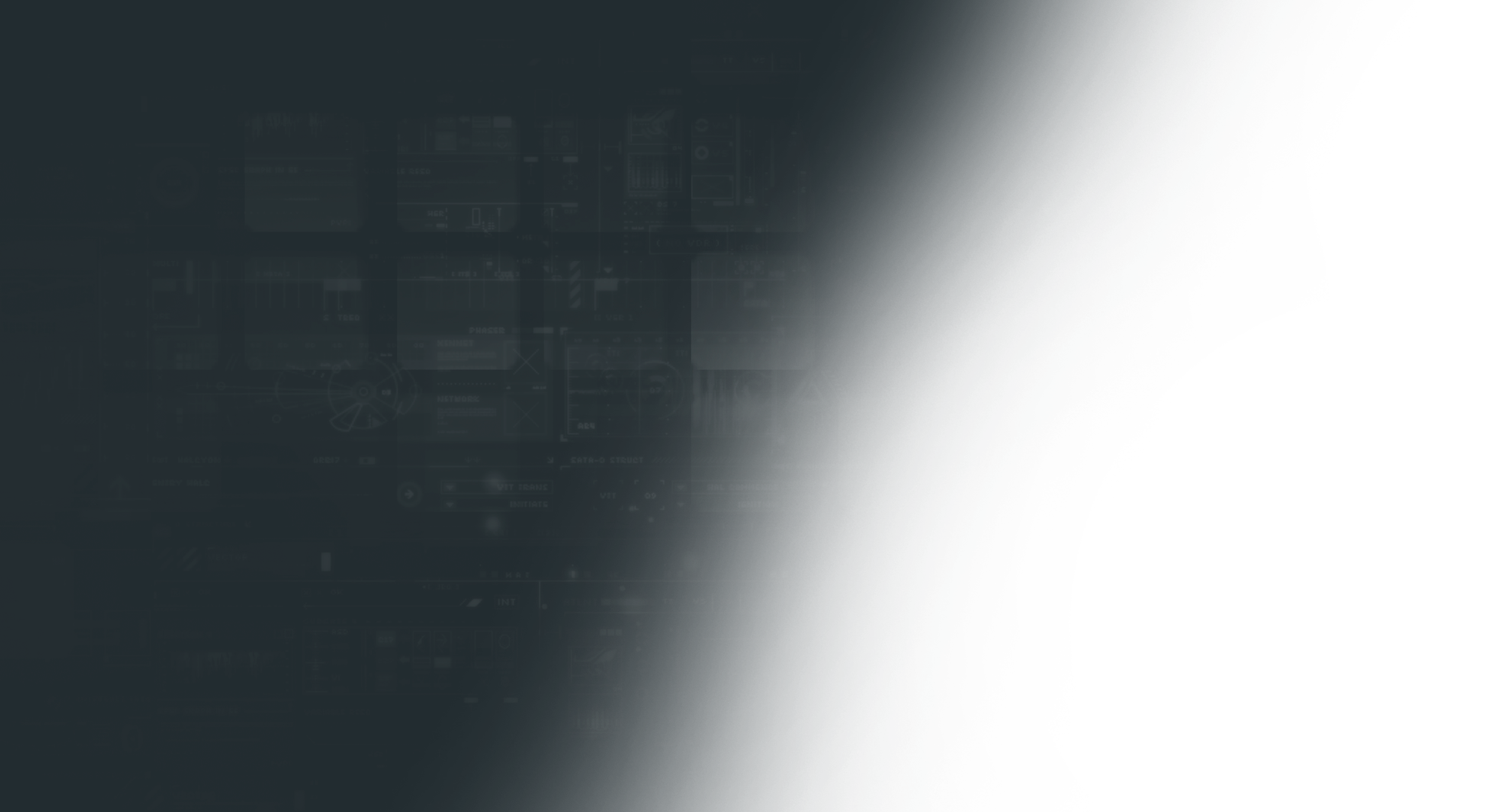 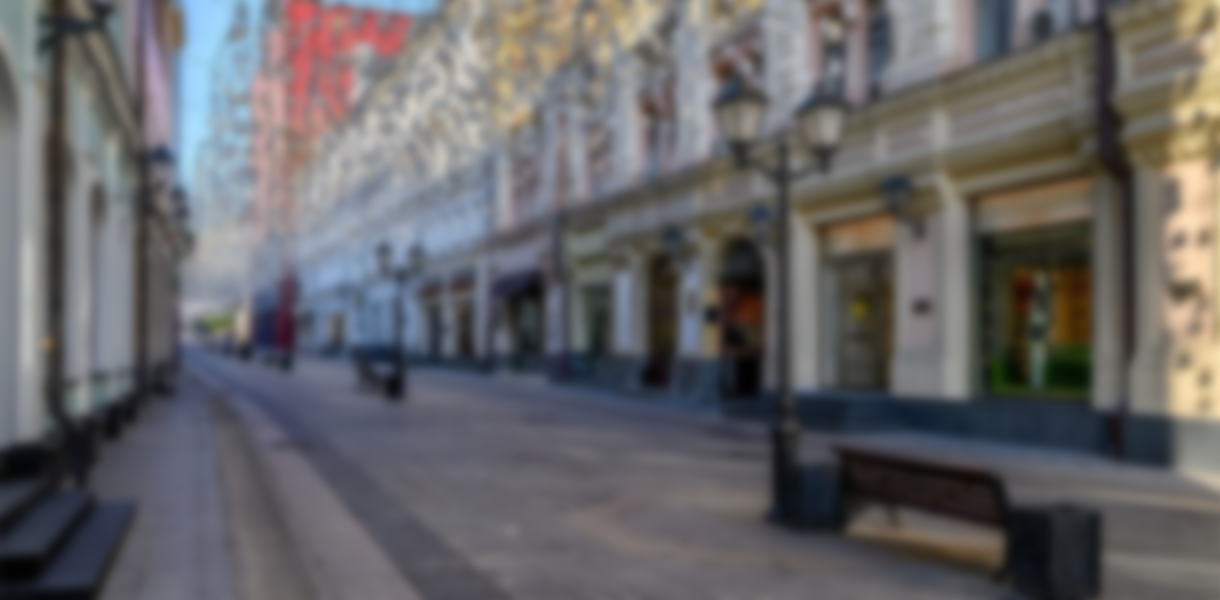 Простота и легкость рабочего процесса, где бы вы ни находились
[Speaker Notes: А это – простота и легкость работы где бы выв не находились, и в наше время цифровой трансформации этот базовый принципы должны действовать всегда, в том числе в работе любых бизнес-процессов организации.]
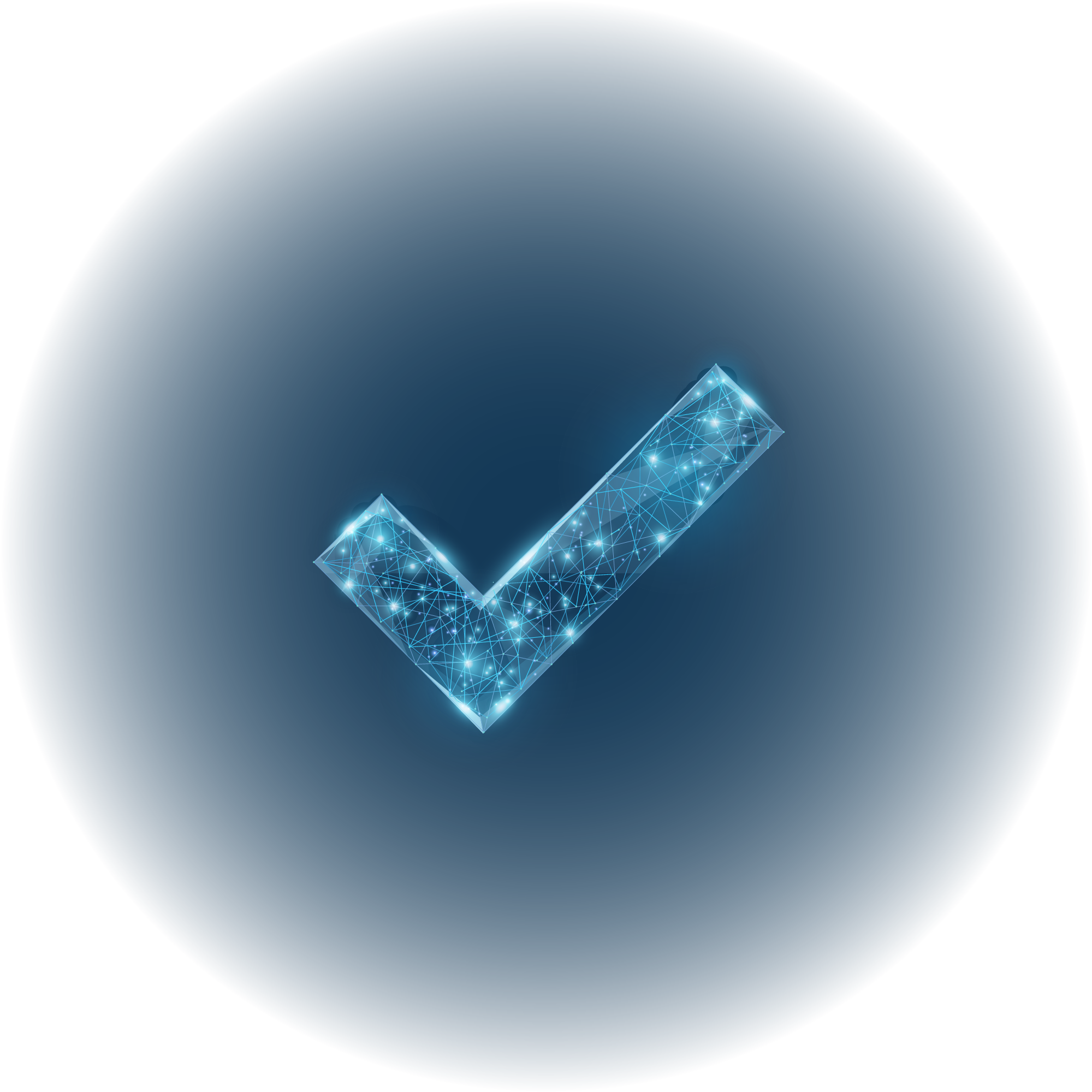 Ускорение рабочих процессов!
[Speaker Notes: Ускорение рабочих процессов - чего еще ждут от мобильных технологий если не этого. Скорость жизни, взаимодействия, реагирования на любые управленческие вызовы растет с каждым днем и тут главное – не опоздать!]
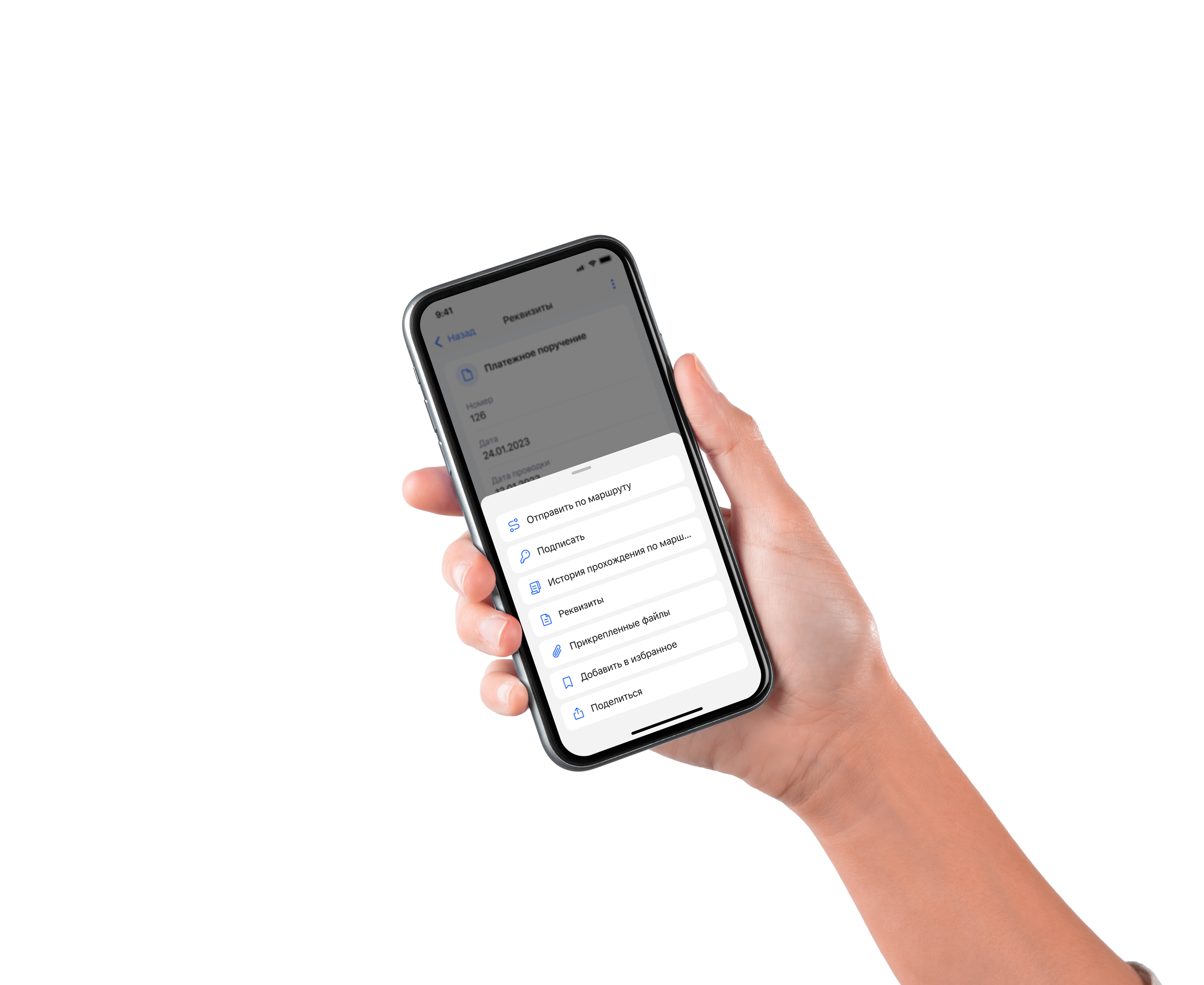 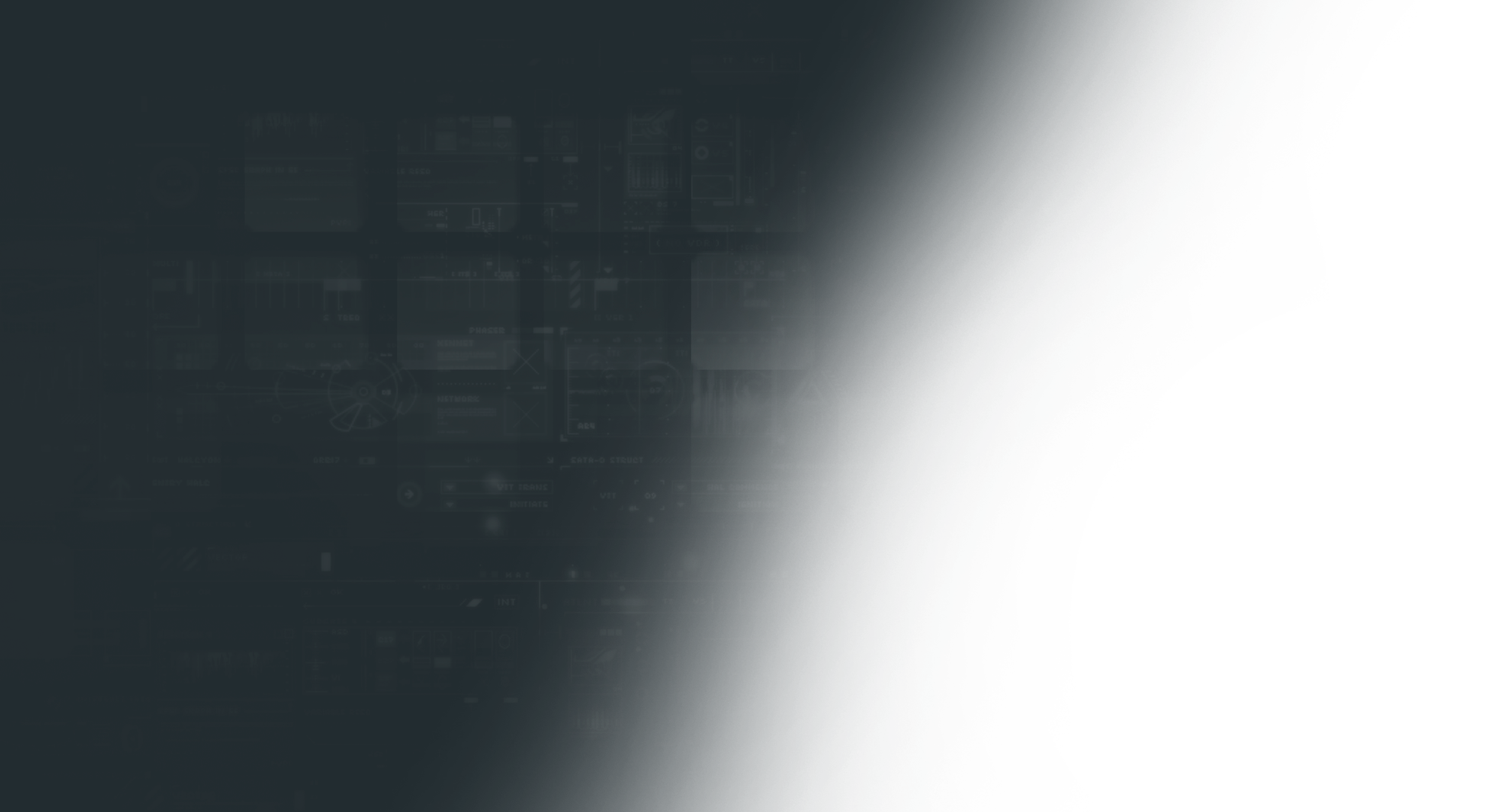 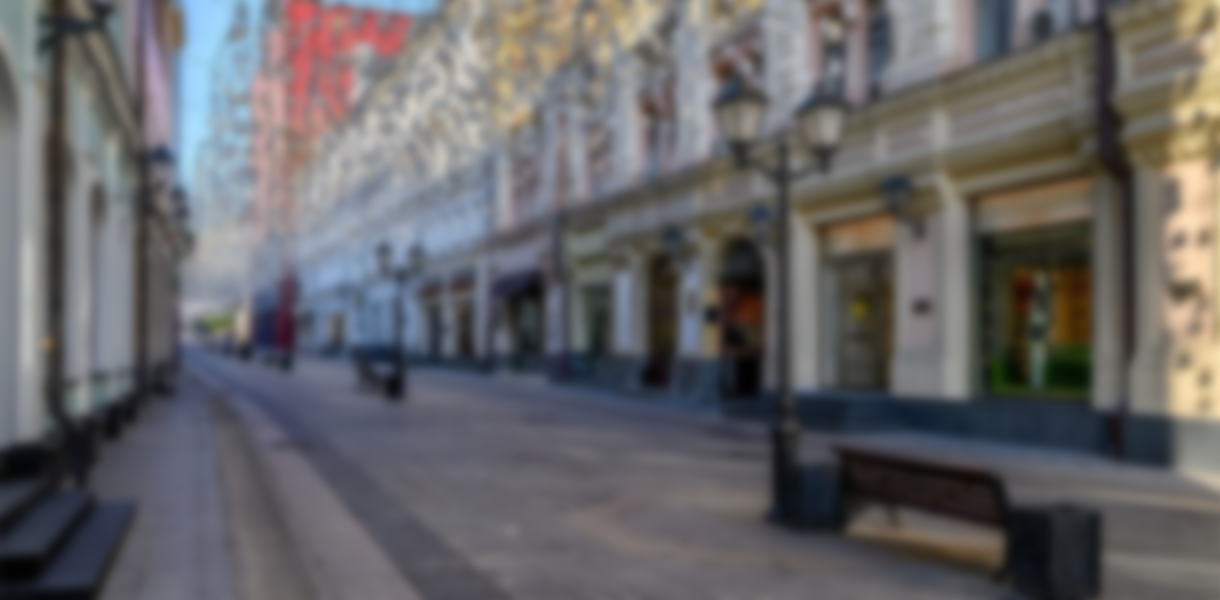 Просмотр, согласование и подписание со смартфона
[Speaker Notes: И  именно на это нацелено наше решение! Не нужно искать компьютер с подключением к интернету или стационарное рабочее место для работы, не нужно ждать пока вы сможете ответить на пришедший к вам запрос. Вы – всегда владеете информацией и оперативно принимаете правильное решение! Ну и здесь следующий принцип, а это -]
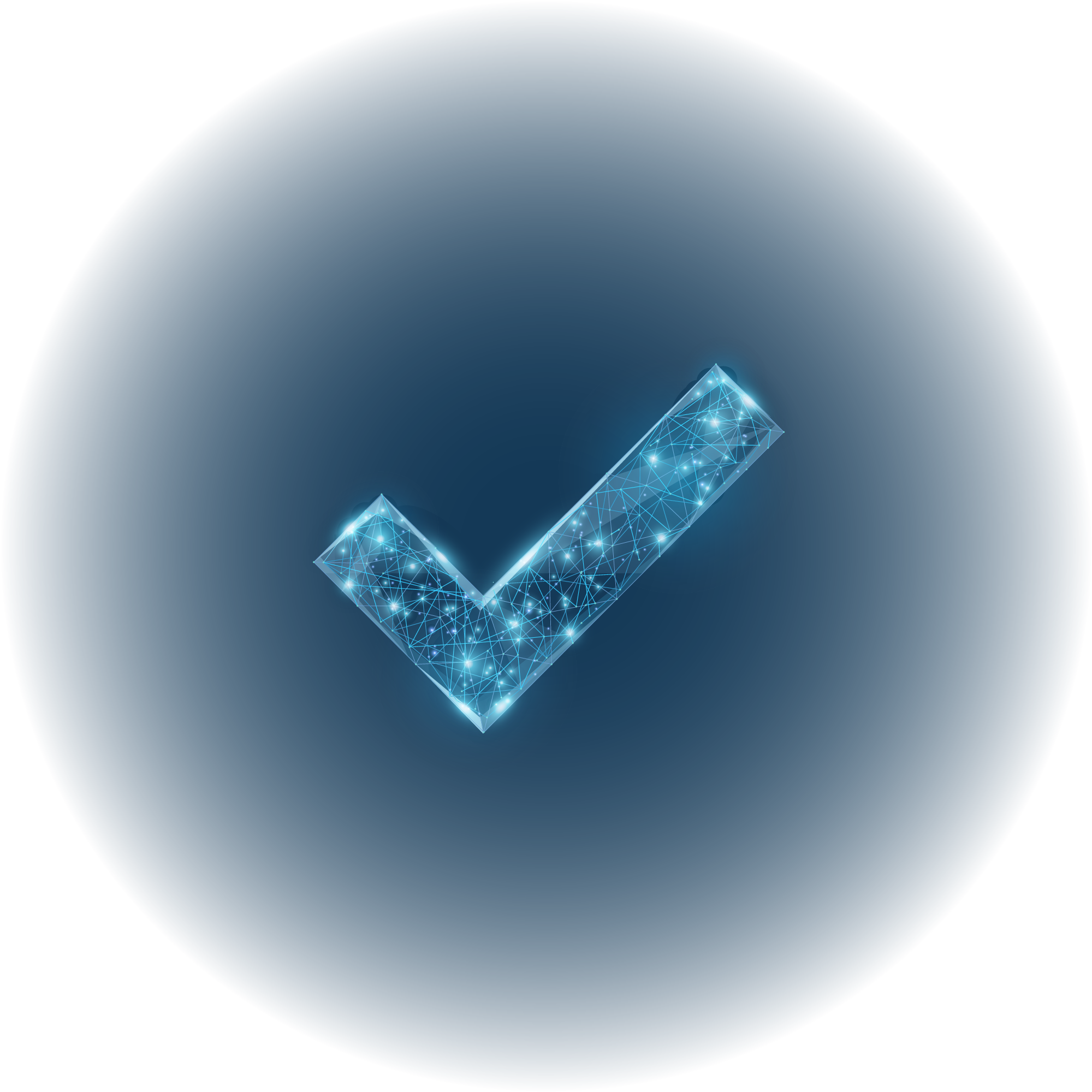 Постоянная вовлеченность!
[Speaker Notes: Постоянная вовлеченность – позволяет Вам всегда быть в курсе событий и всех рабочих процессов]
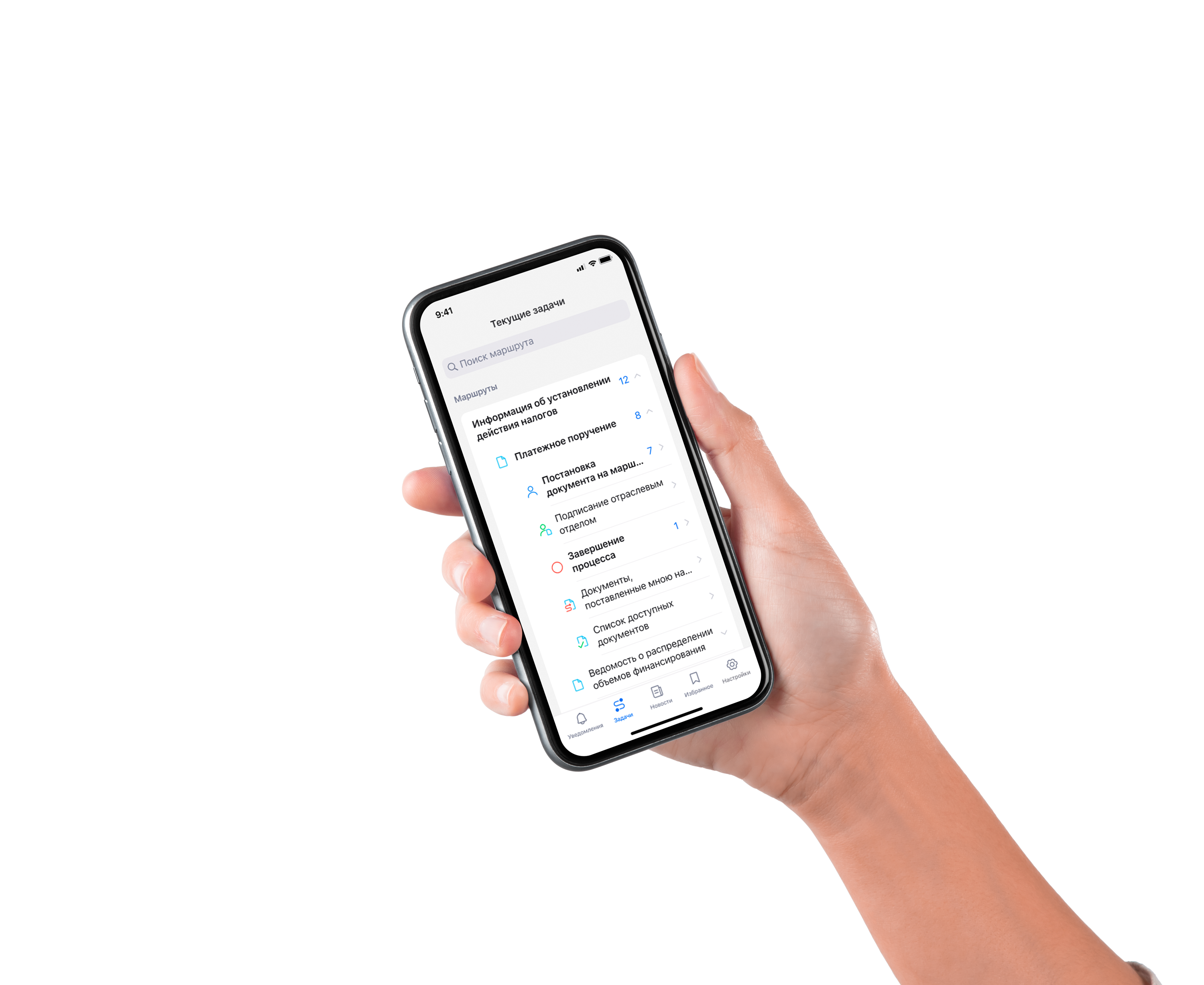 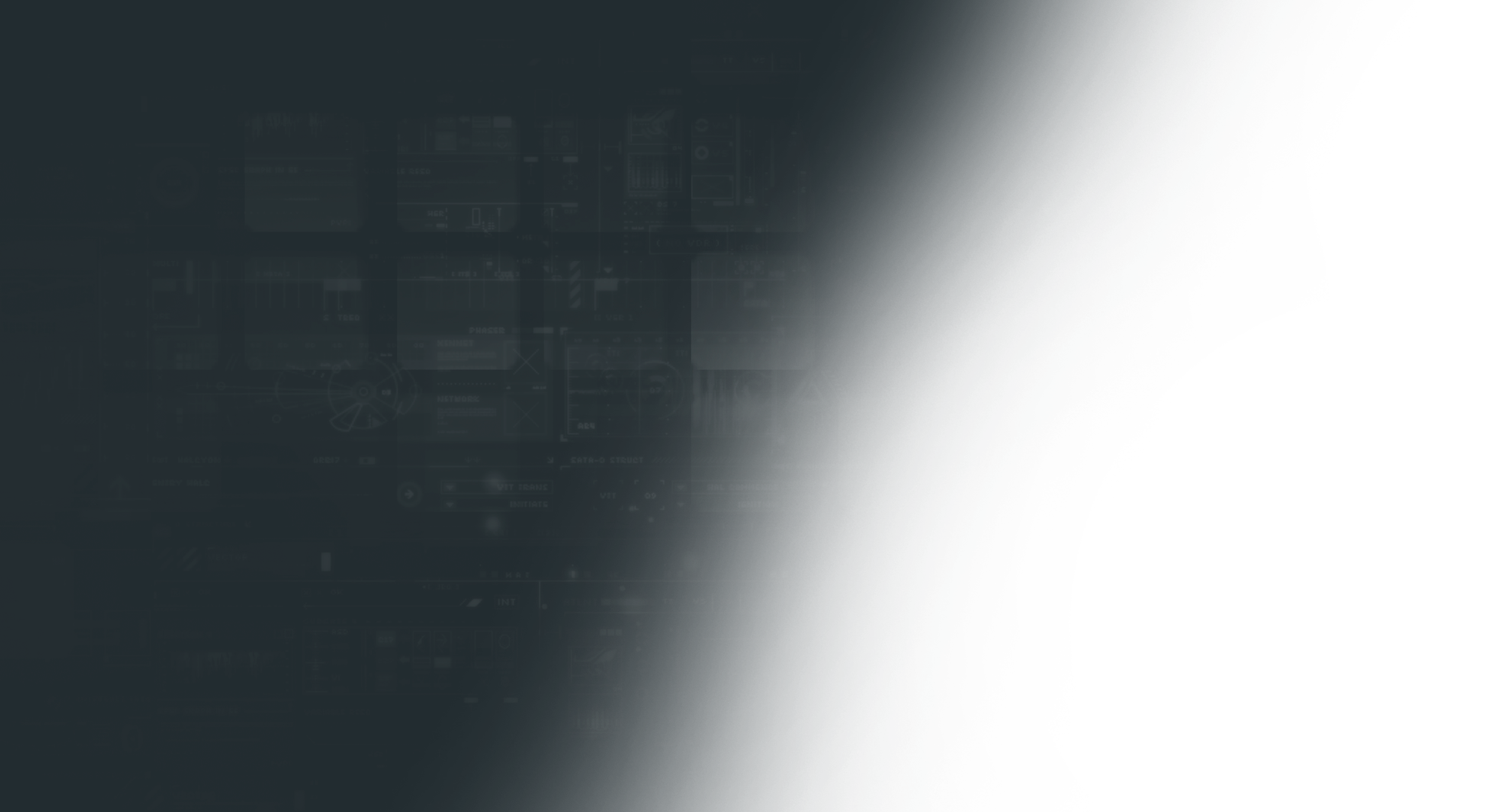 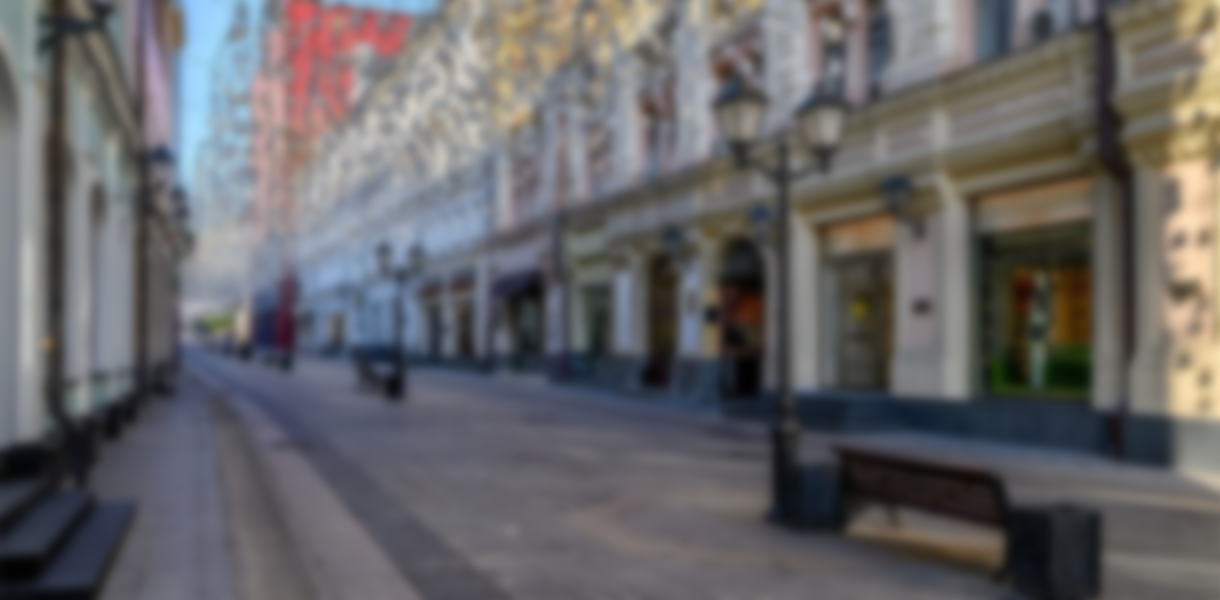 Своевременное информирование о требуемых действиях
[Speaker Notes: Вы – центр принятия решений и постоянно включены в любой бизнес процесс Вашей организации так как получаете всю необходимую информацию о требуемых действиях  – это несомненный плюс! И все это в совокупности -]
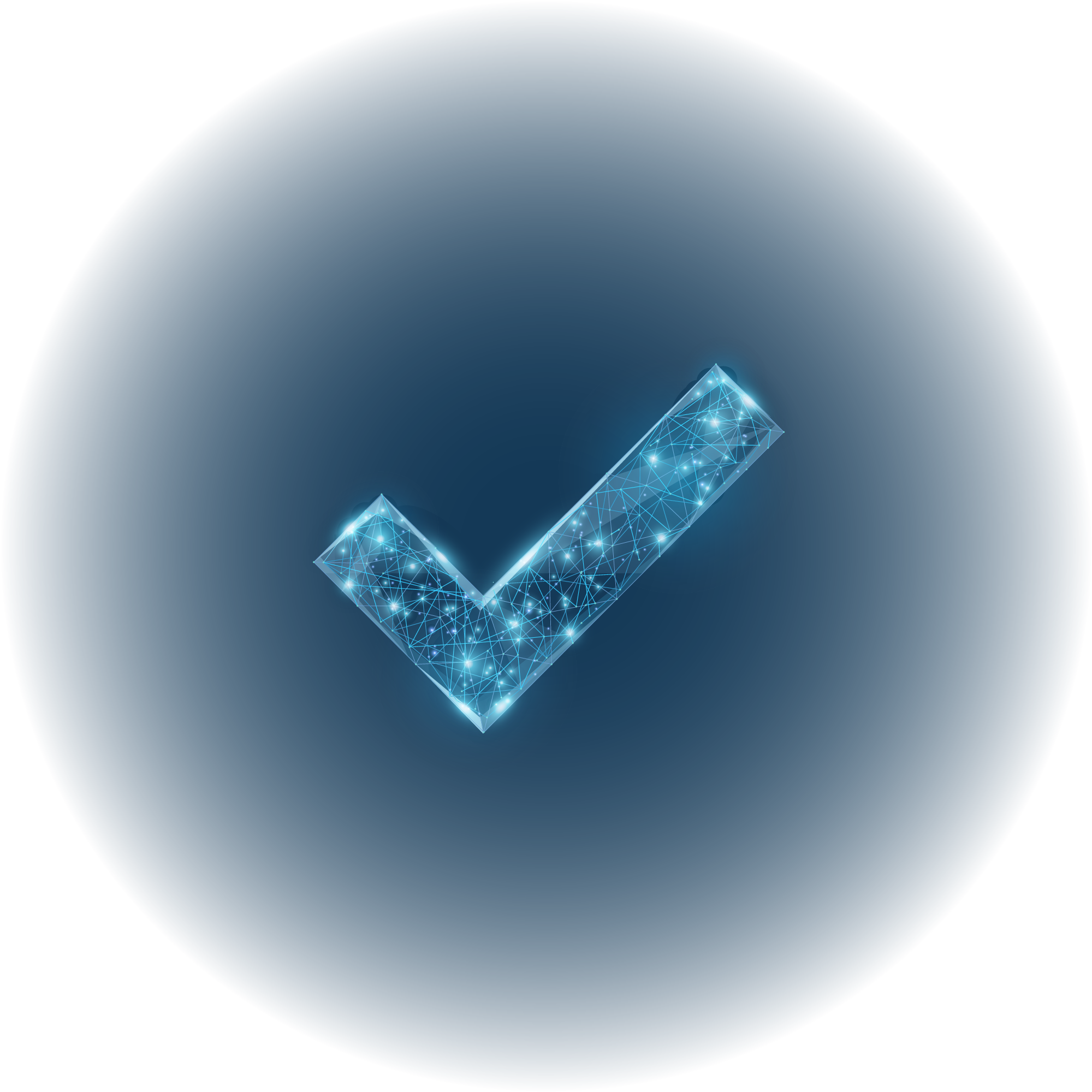 Повышение качества работы!
[Speaker Notes: Повышение качества работы!]
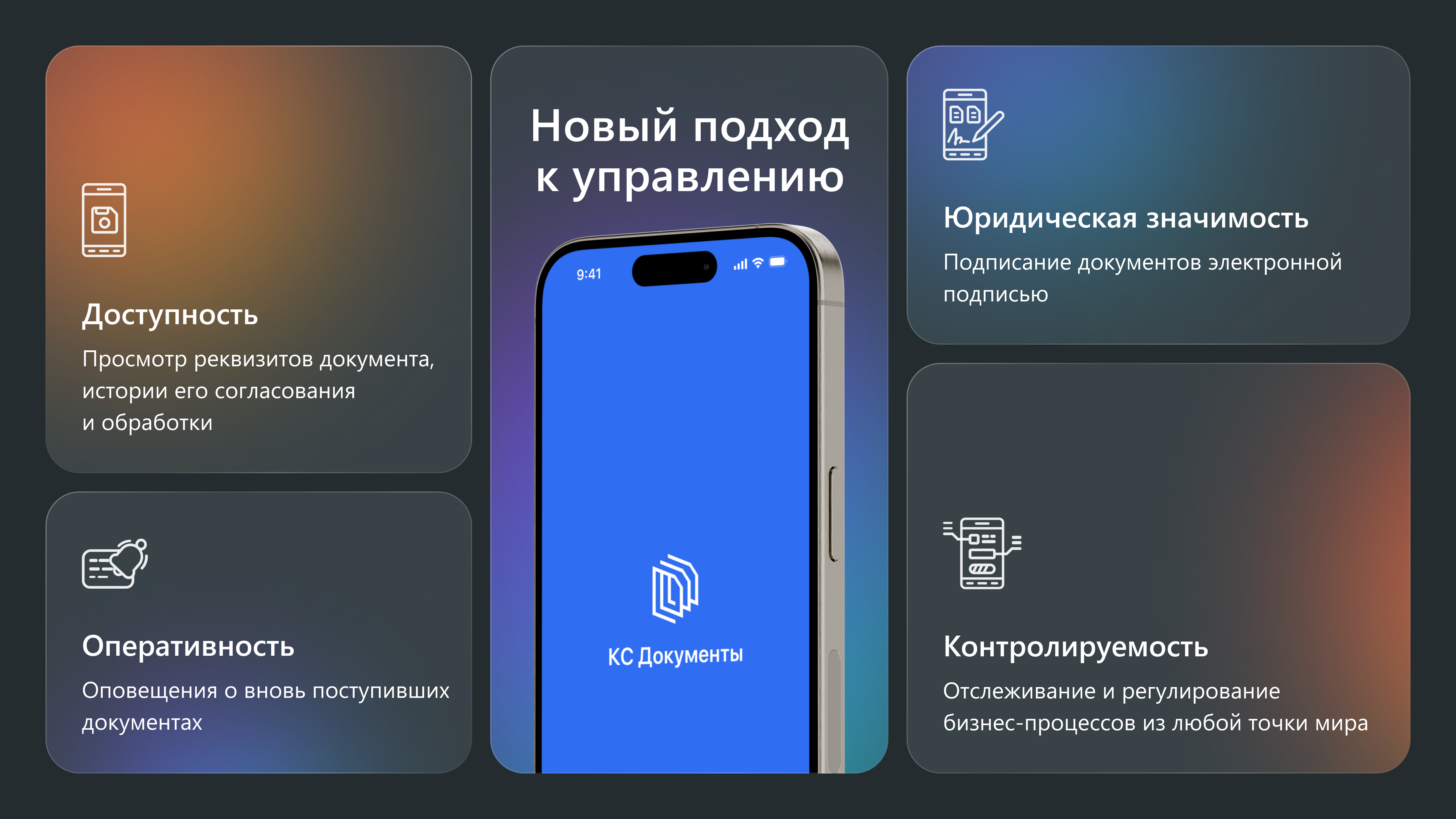 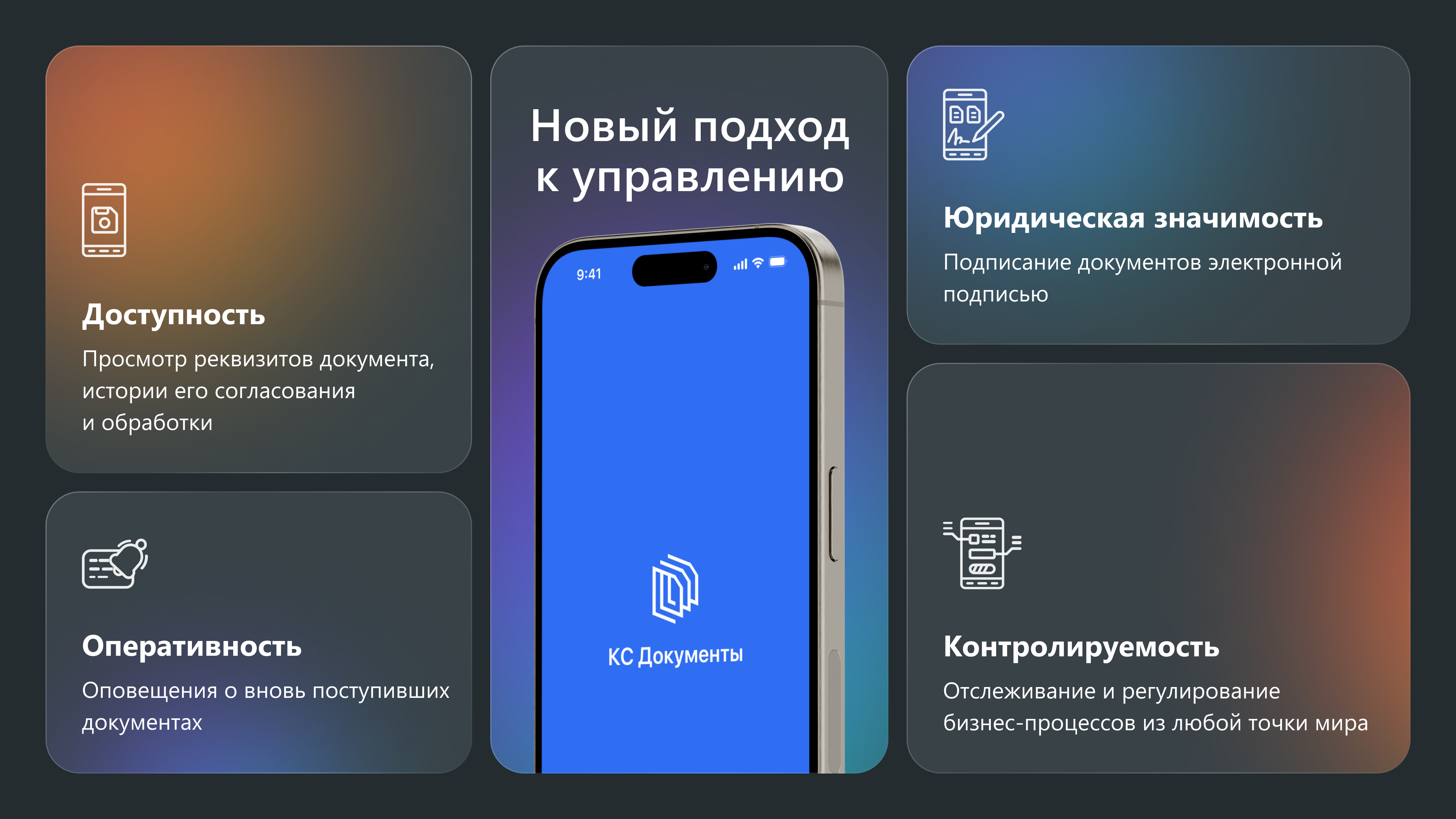 Защищенный мобильный клиент, интегрируется с комплексами «Кейсистемс»
[Speaker Notes: «КС Документы» –  новый подход к управлению! Решение оправдывающее все ваши ожидания от мобильных цифровых технологий: 
Это доступность - вся информация в Вашем телефоне
Это оперативность – моментальное оповещение и реагирование на задачи!
Это контролируемость – отслеживание и регулирование бизнес процессов из любой точки мира!
И наконец и юридическая значимость  - использование Вашей электронной подписи с помощью Ваше смартфона

Говорить можно много – как все это выглядит на самом деле ?? Лучше же один раз увидеть чем сто раз услышать – неизменная истина! Показать на телефоне я Вам не смогу – телефон маленький а показывать нужно всем, поэтому буду показывать интерфейс на слайдах]
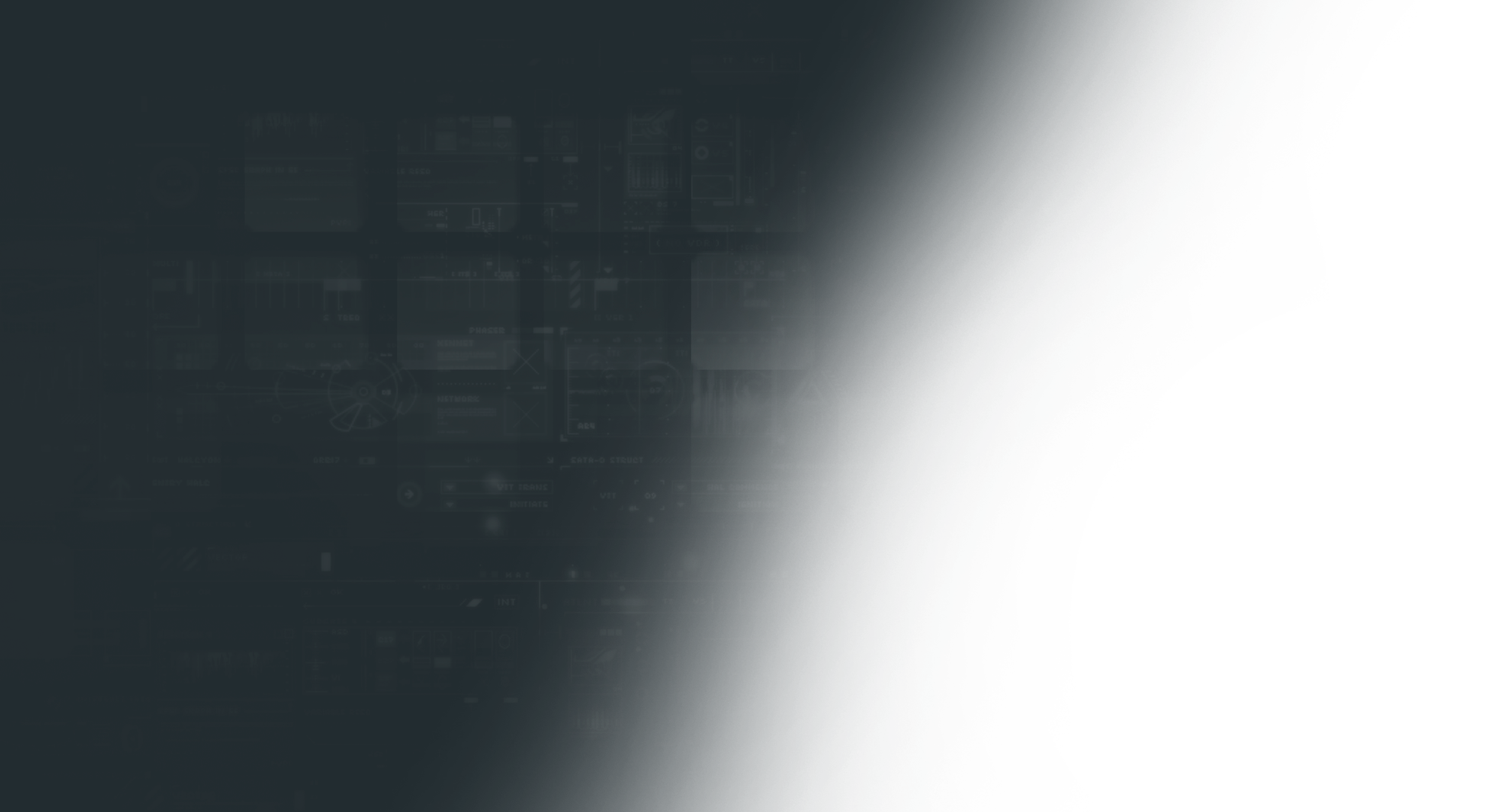 Личный кабинет
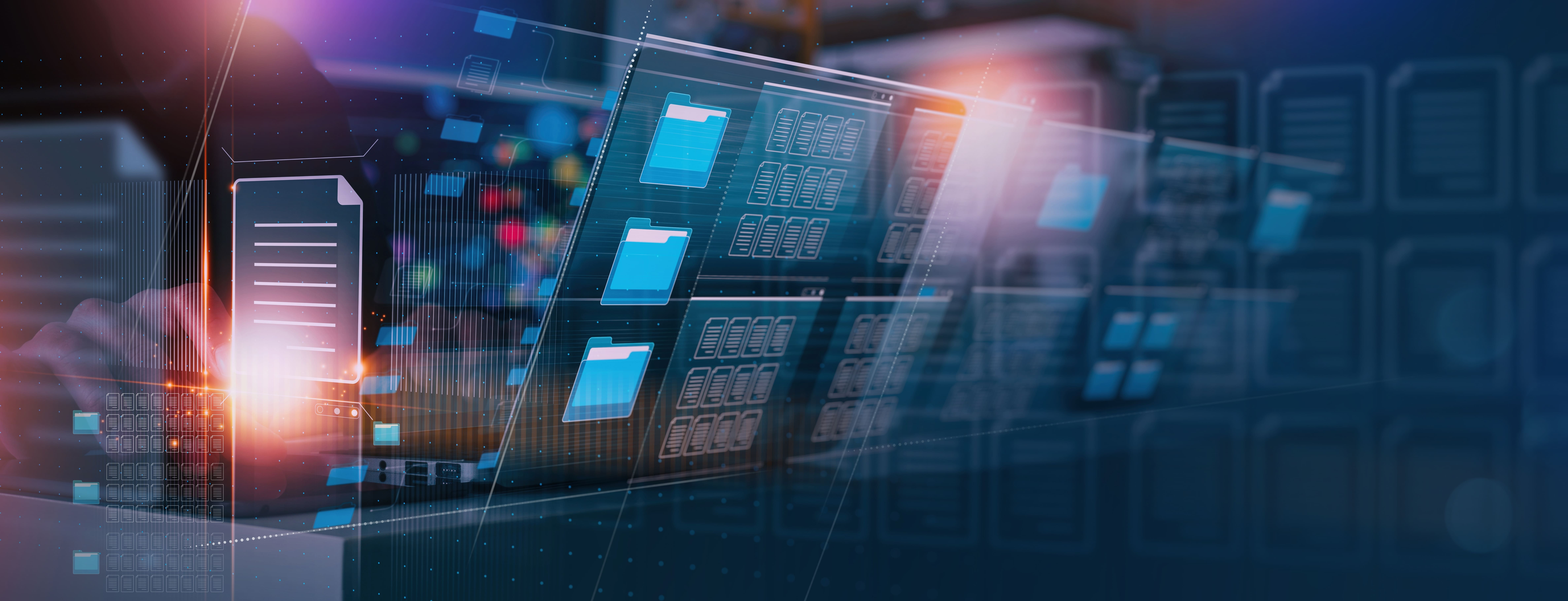 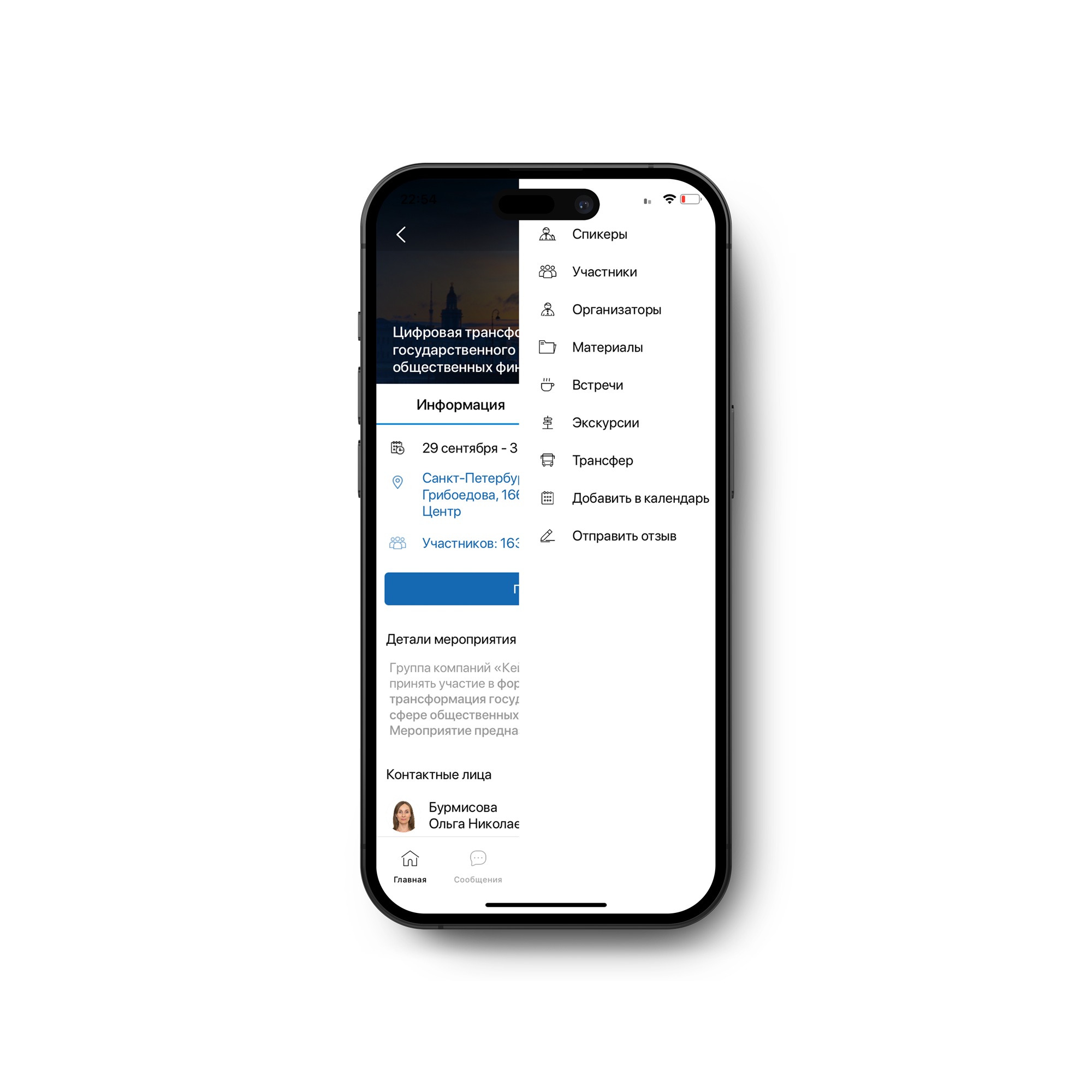 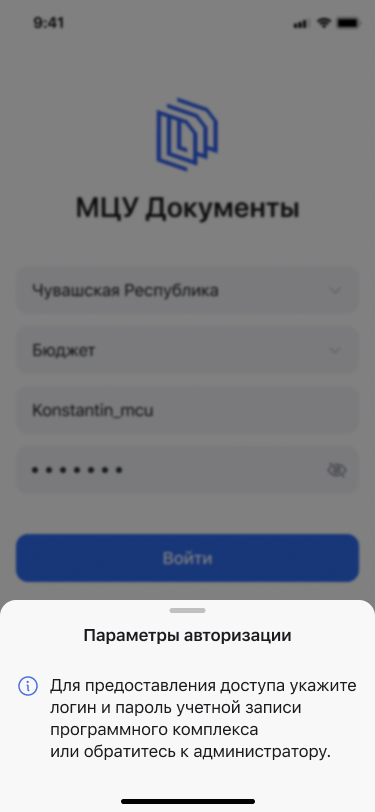 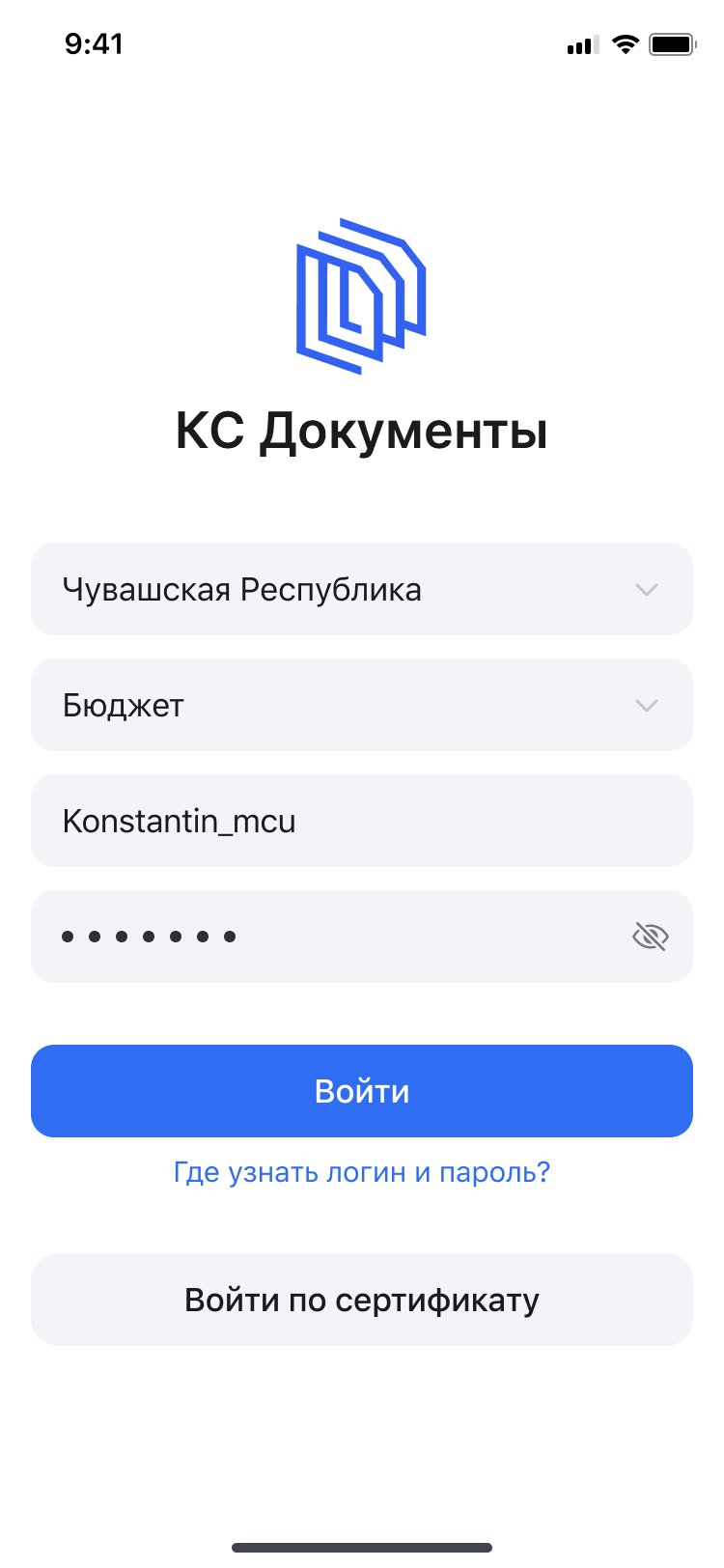 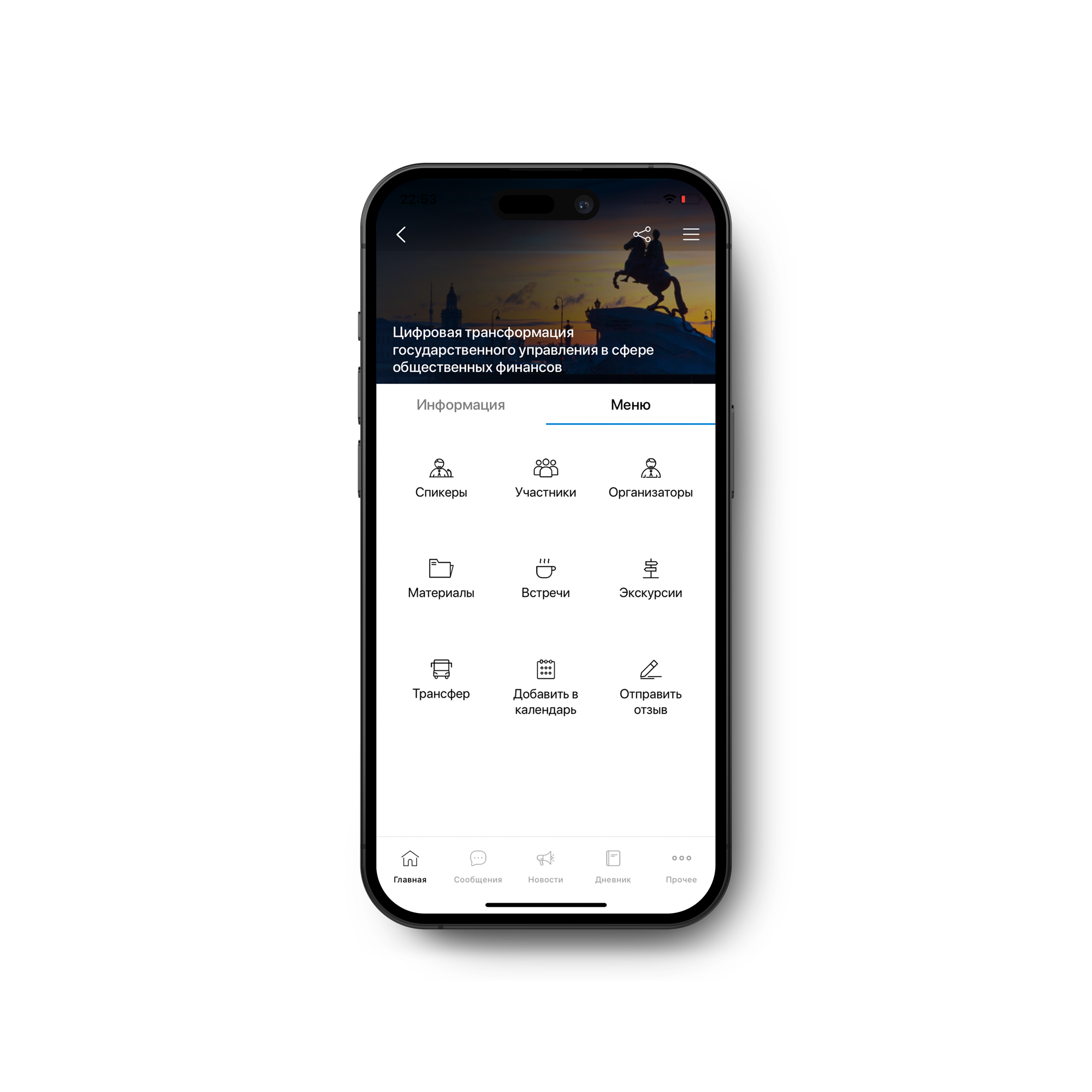 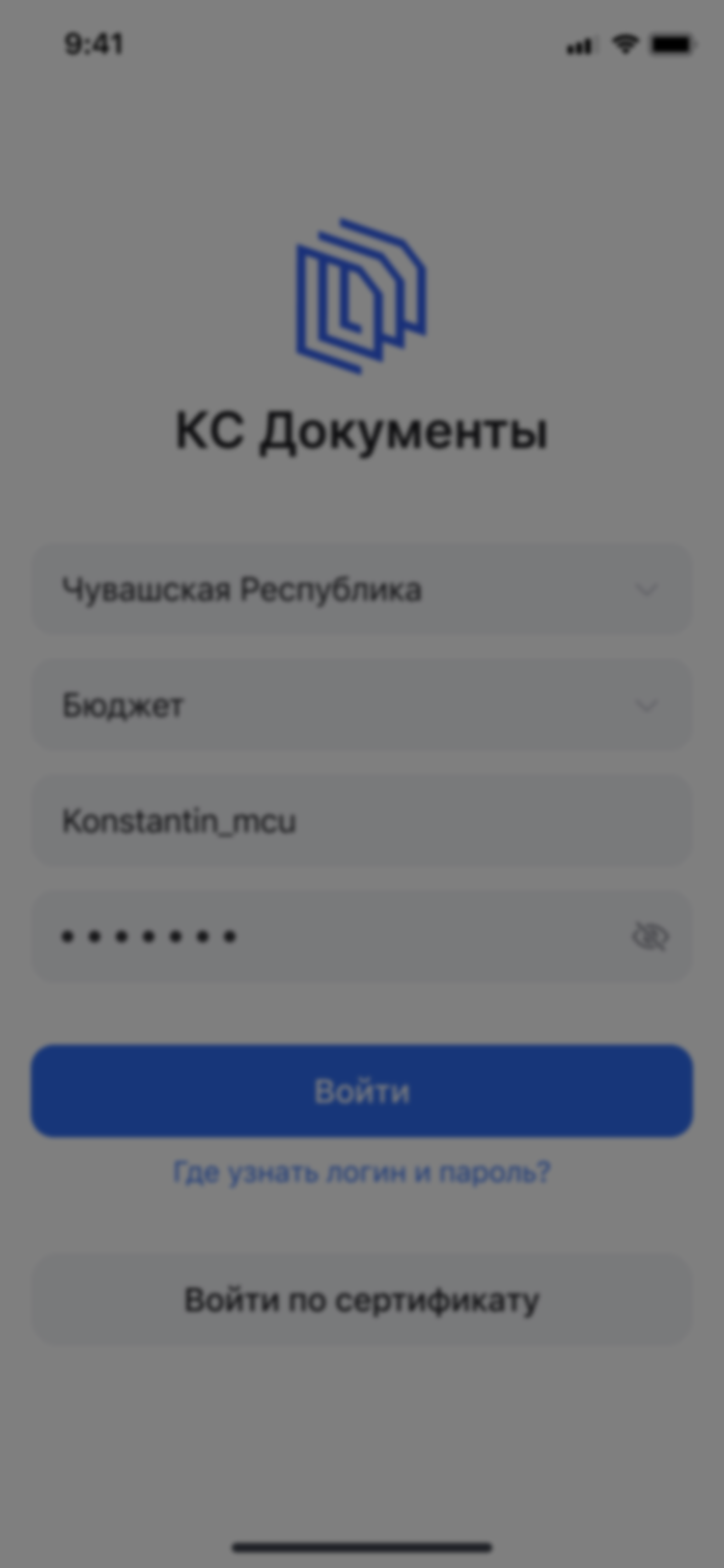 Отдельное рабочее пространство внутри телефона
Где узнать логин и пароль?
[Speaker Notes: Отдельное приложение для работы с программными комплексами «Кейсистемс» внутри Вашего телефона. Начать пользоваться продуктом вы можете с Вашего личного кабинета, в котором вы найдете все необходимые Вам рабочие инструменты .]
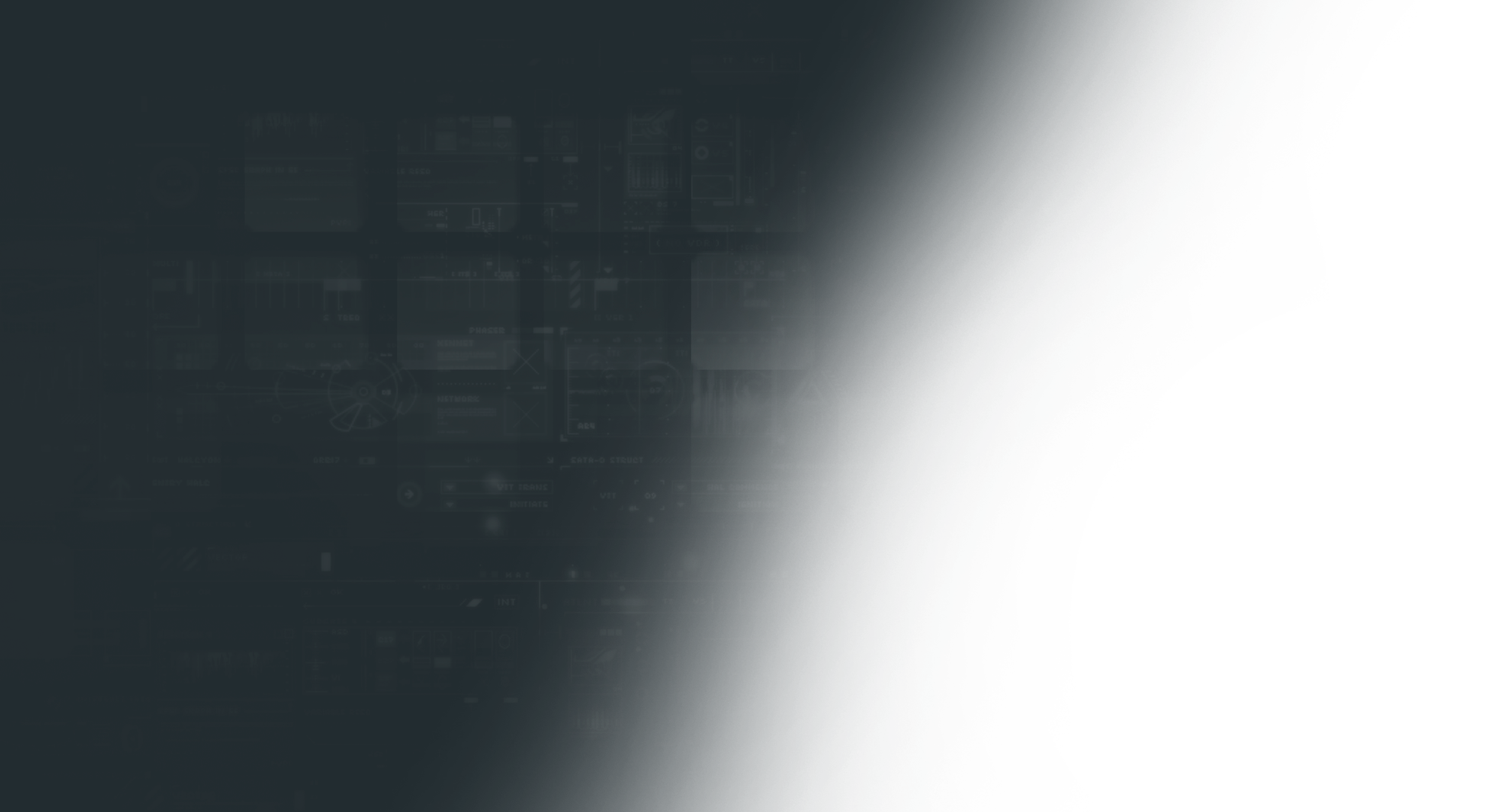 Работа с бизнес-процессами
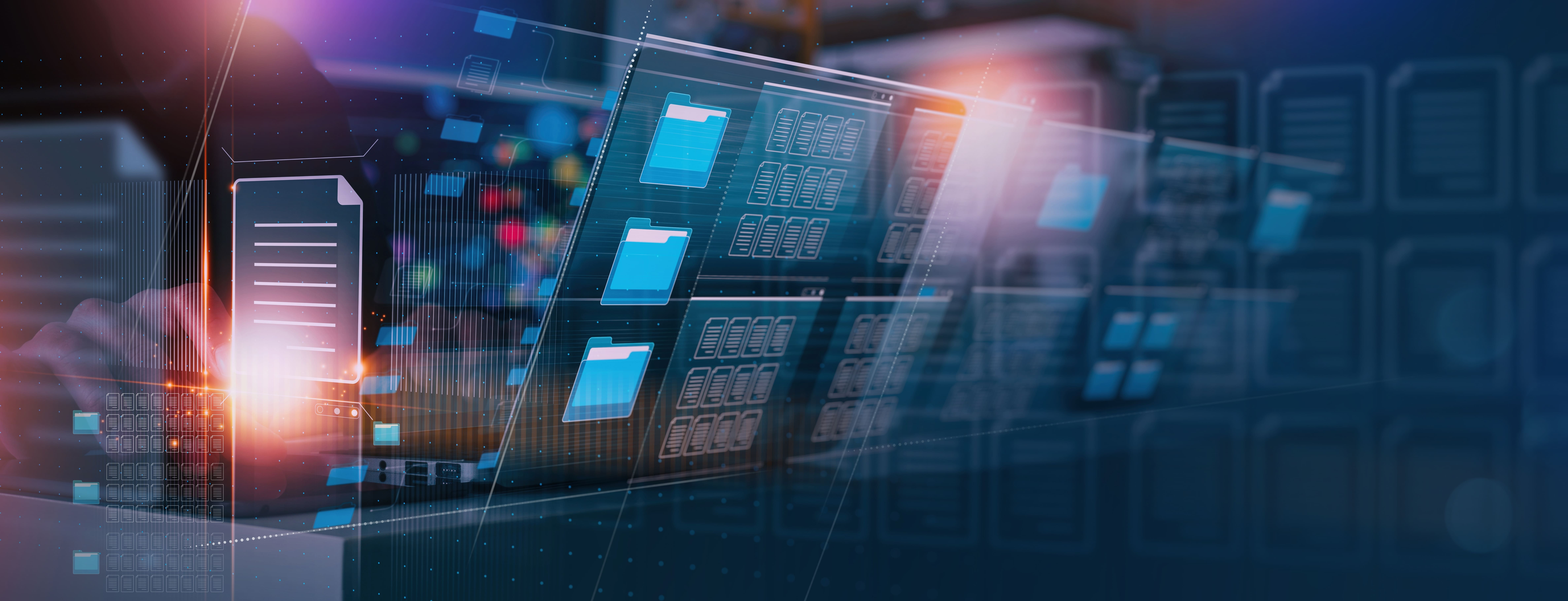 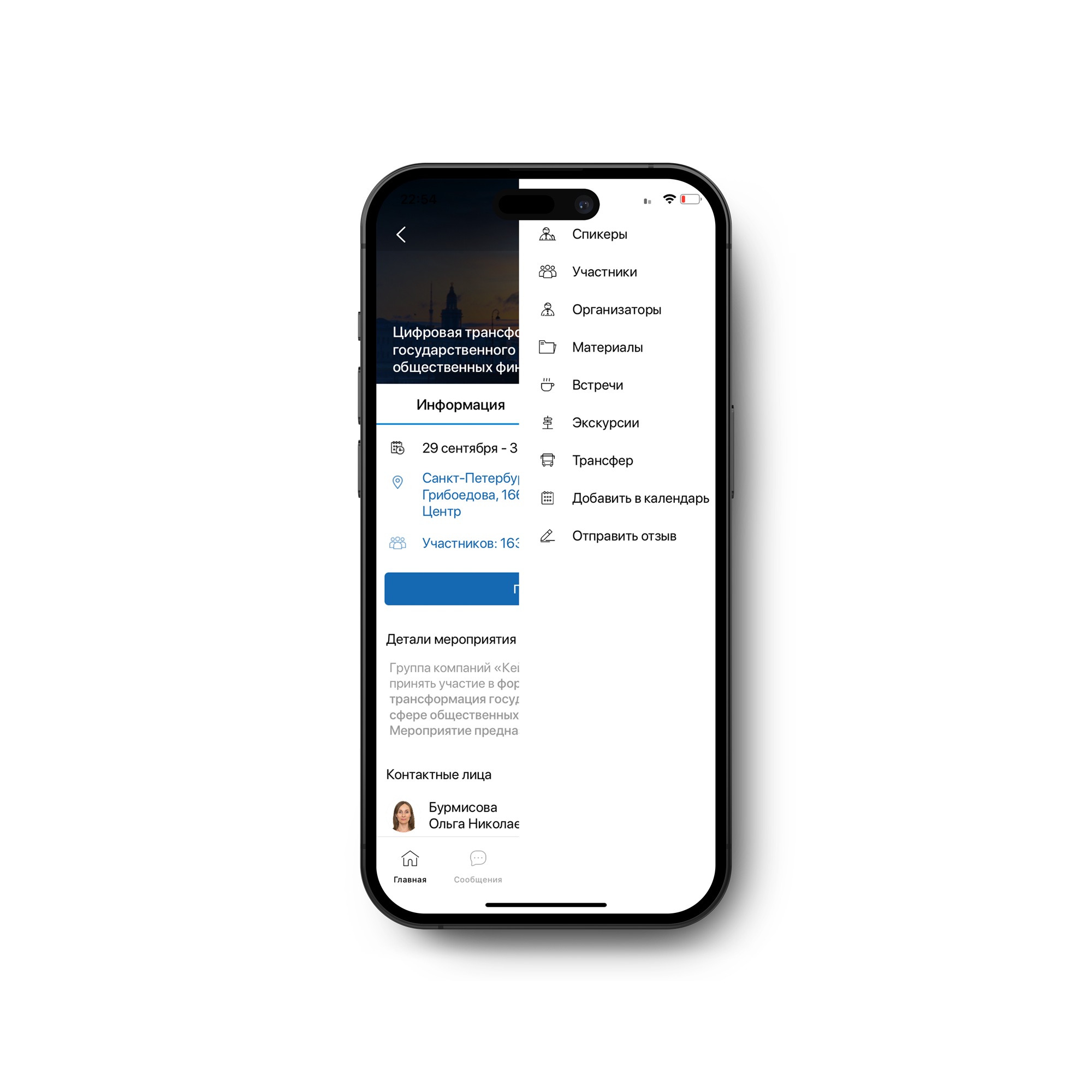 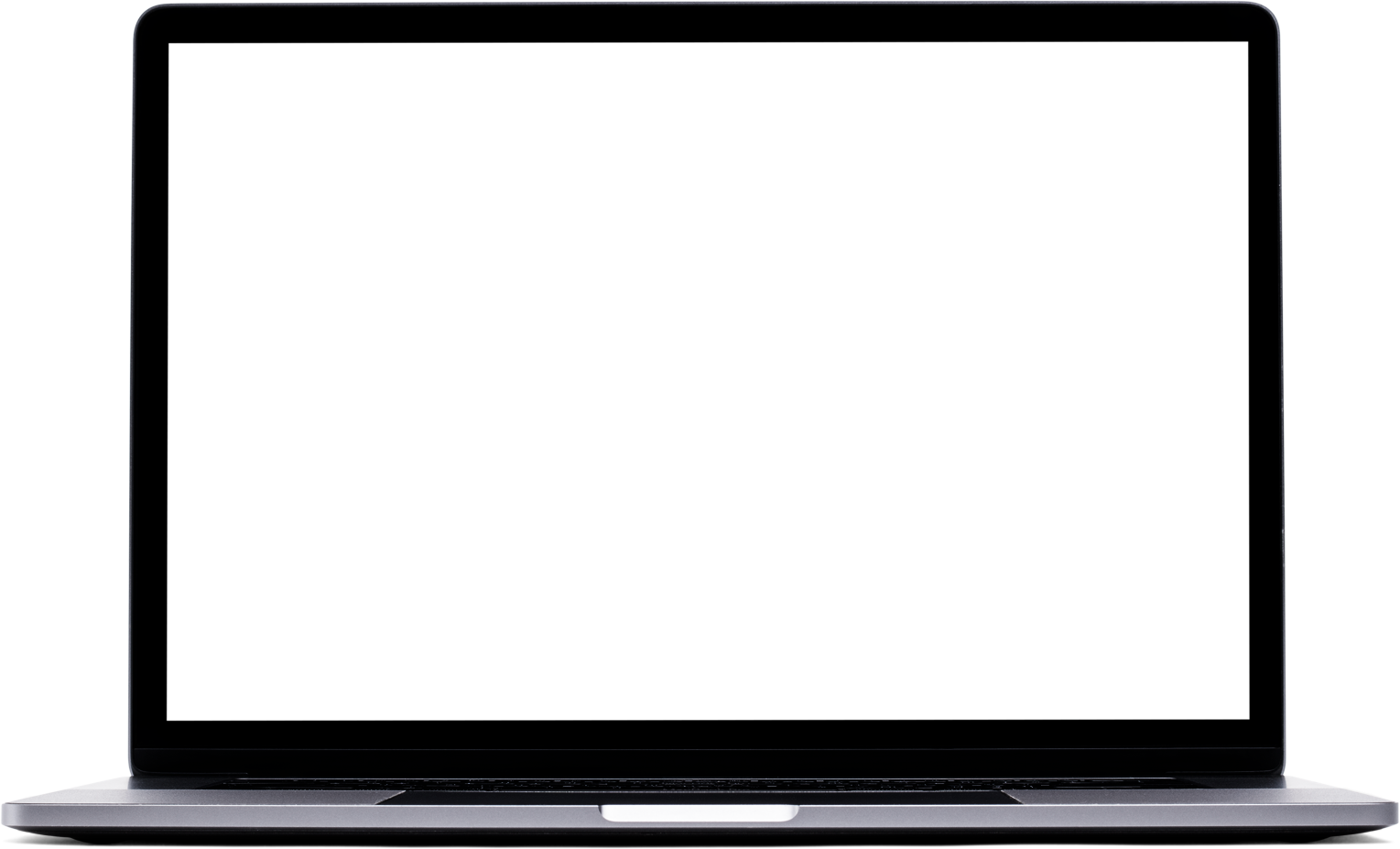 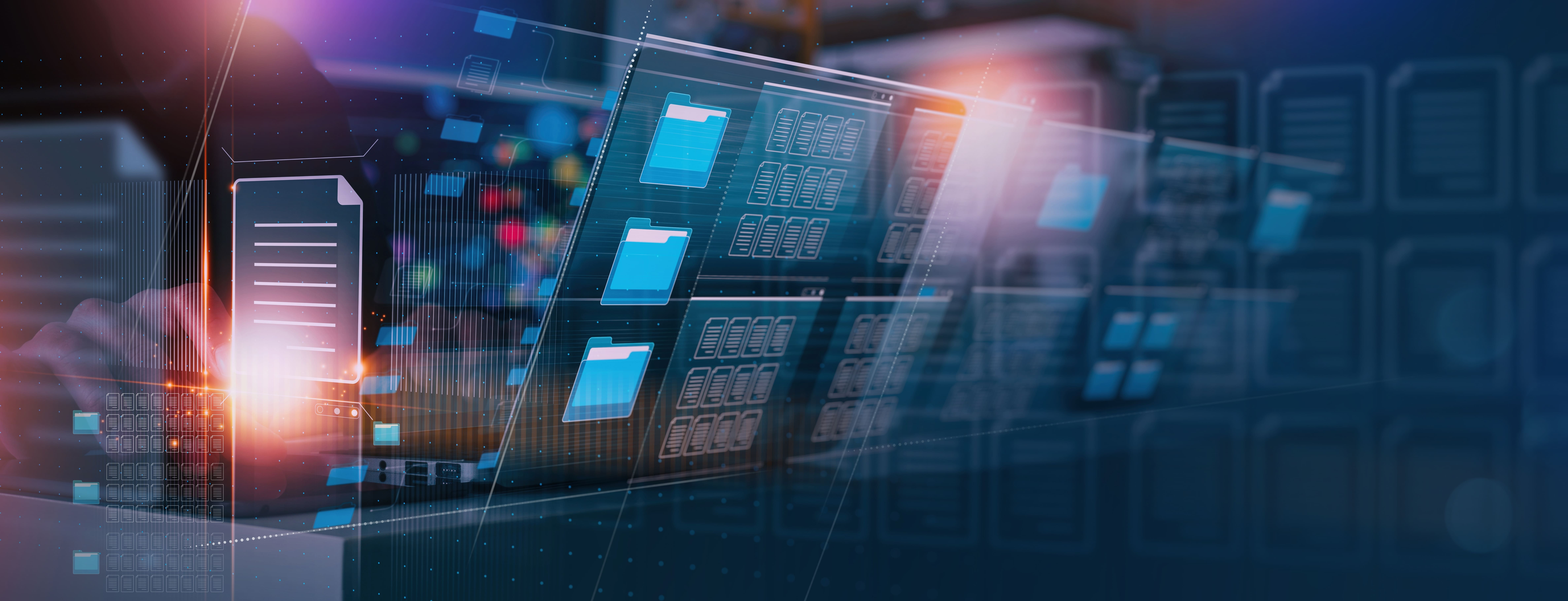 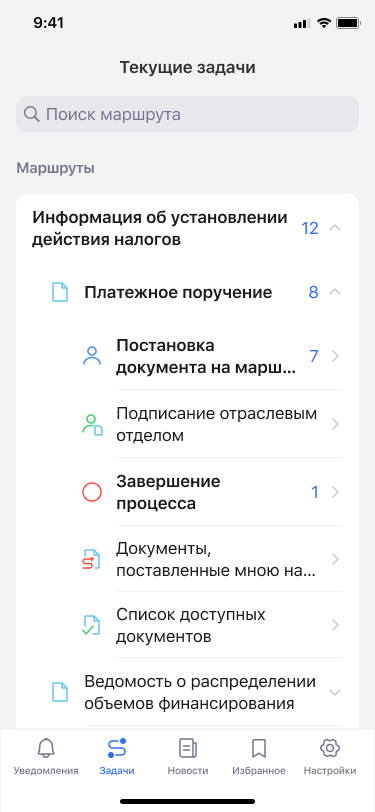 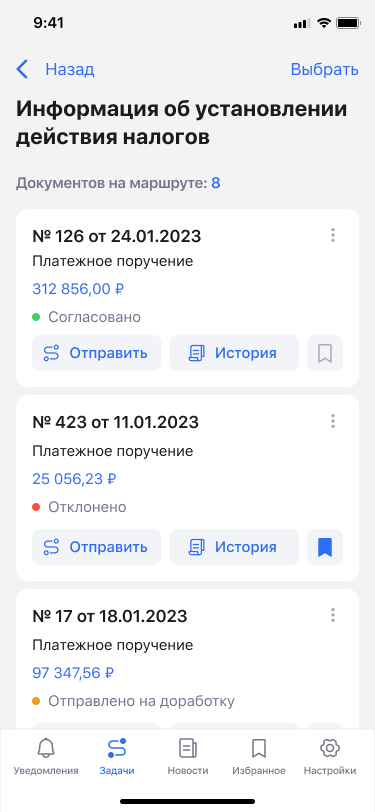 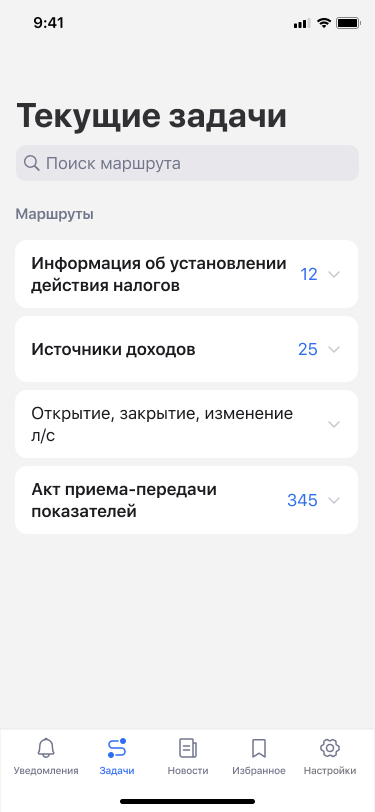 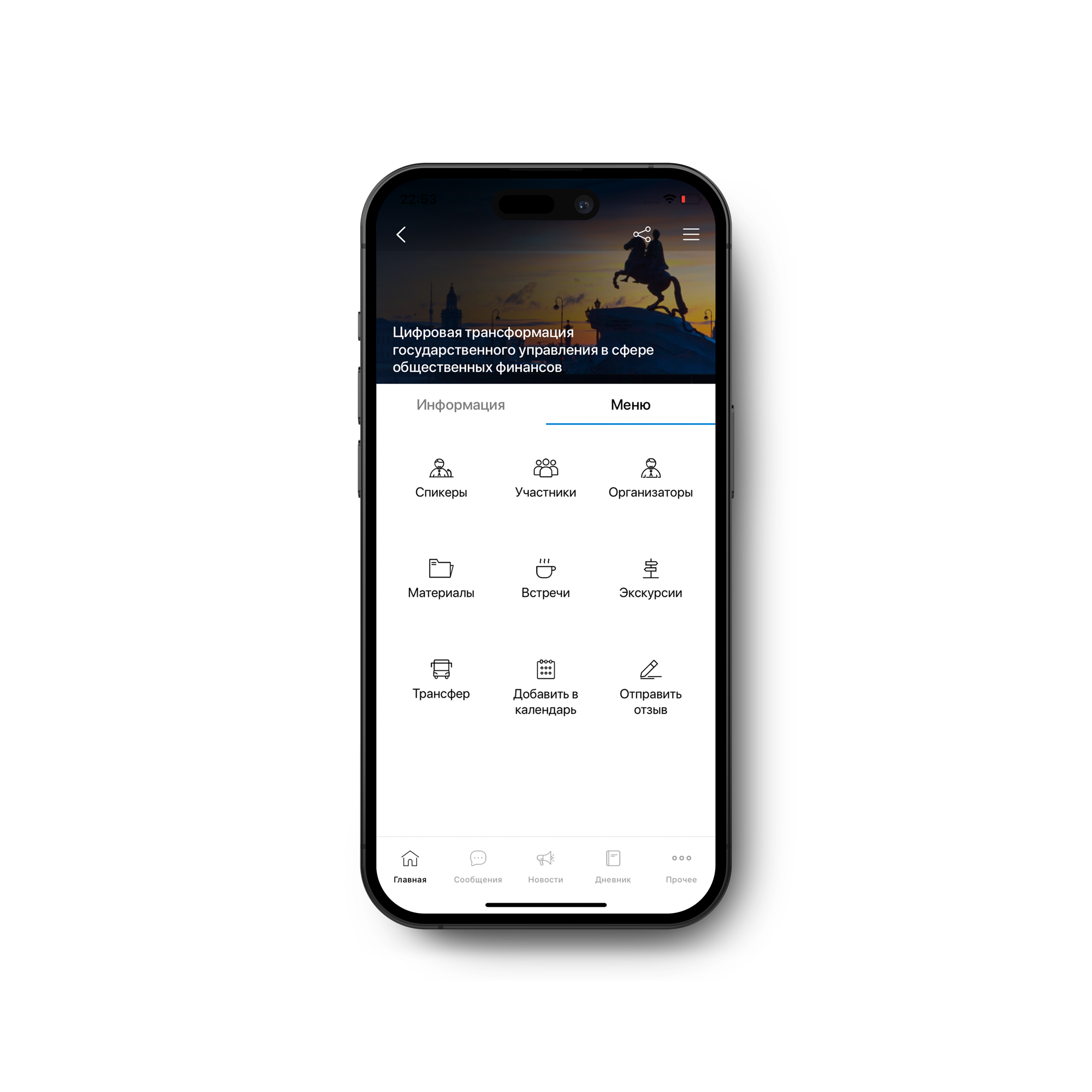 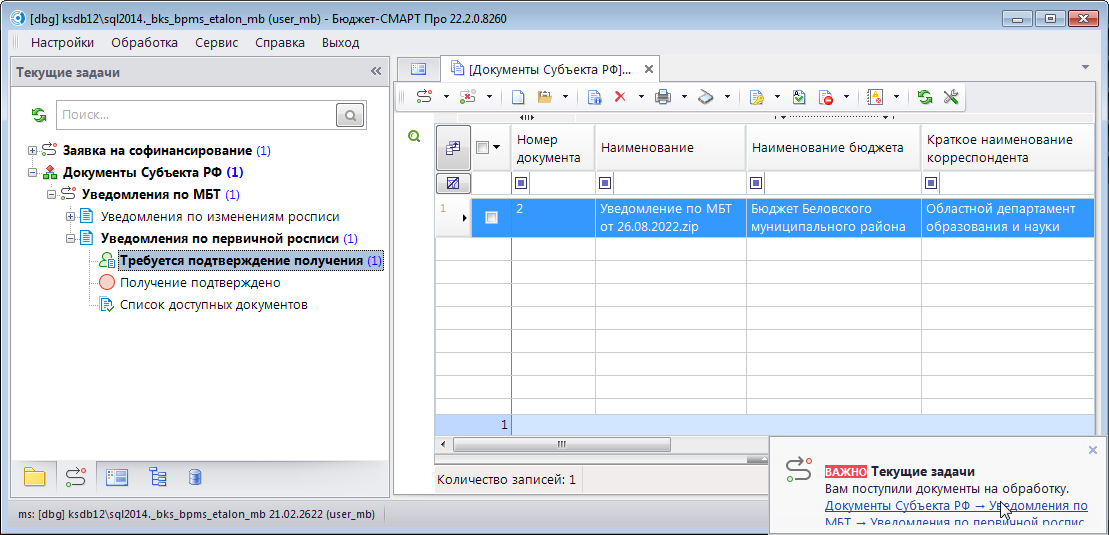 Маршруты
Этапы
Документы
Программные продукты «Кейсистемс»
«КС Документы»
[Speaker Notes: Главным из которых является   - работа с бизнес-процессами. Инструмент позволяющий Вам находиться в одном пространстве с сотрудниками в общем контуре взаимодействия.]
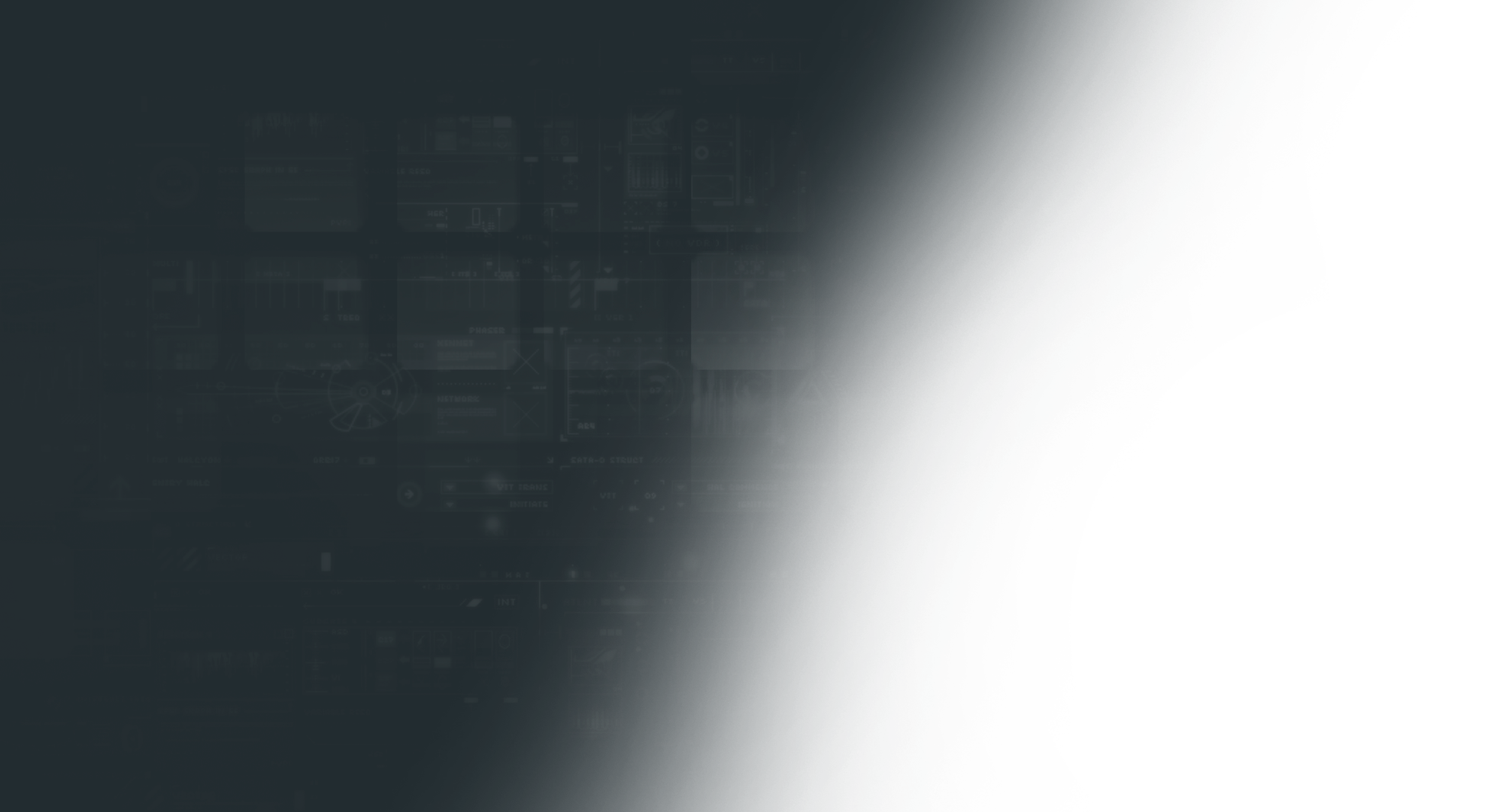 Работа с бизнес-процессами
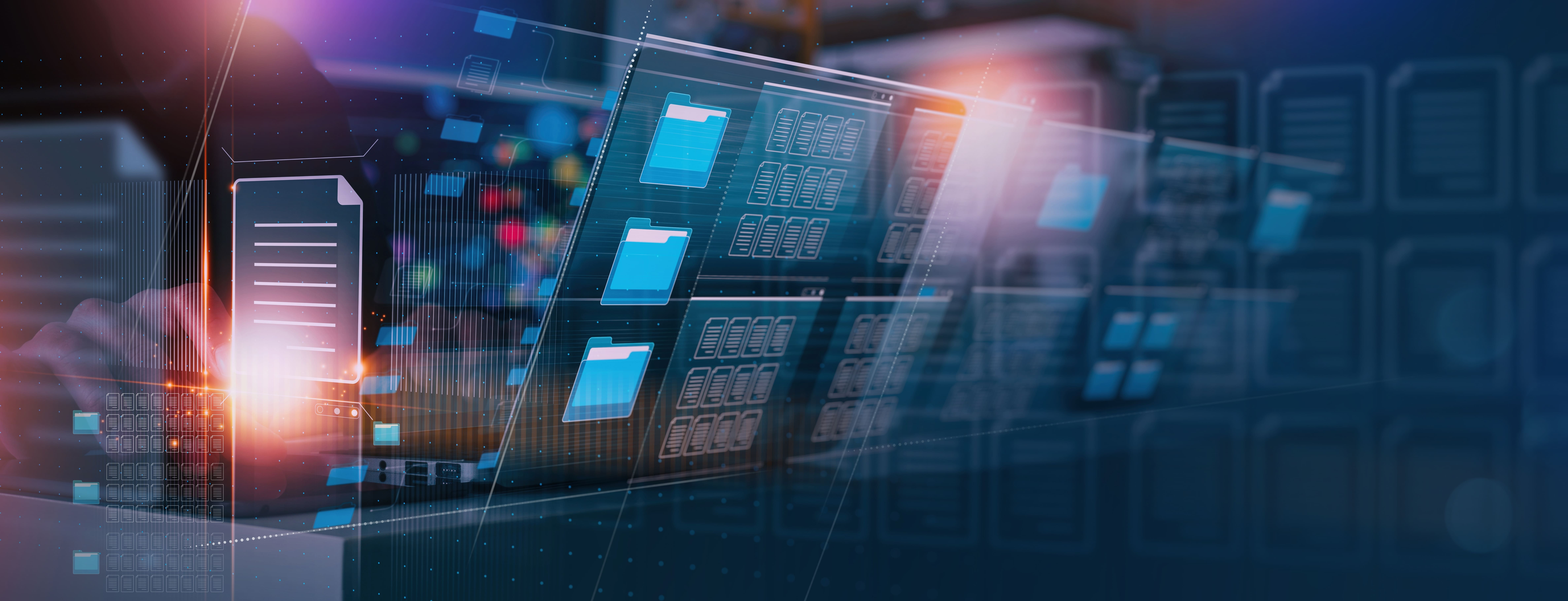 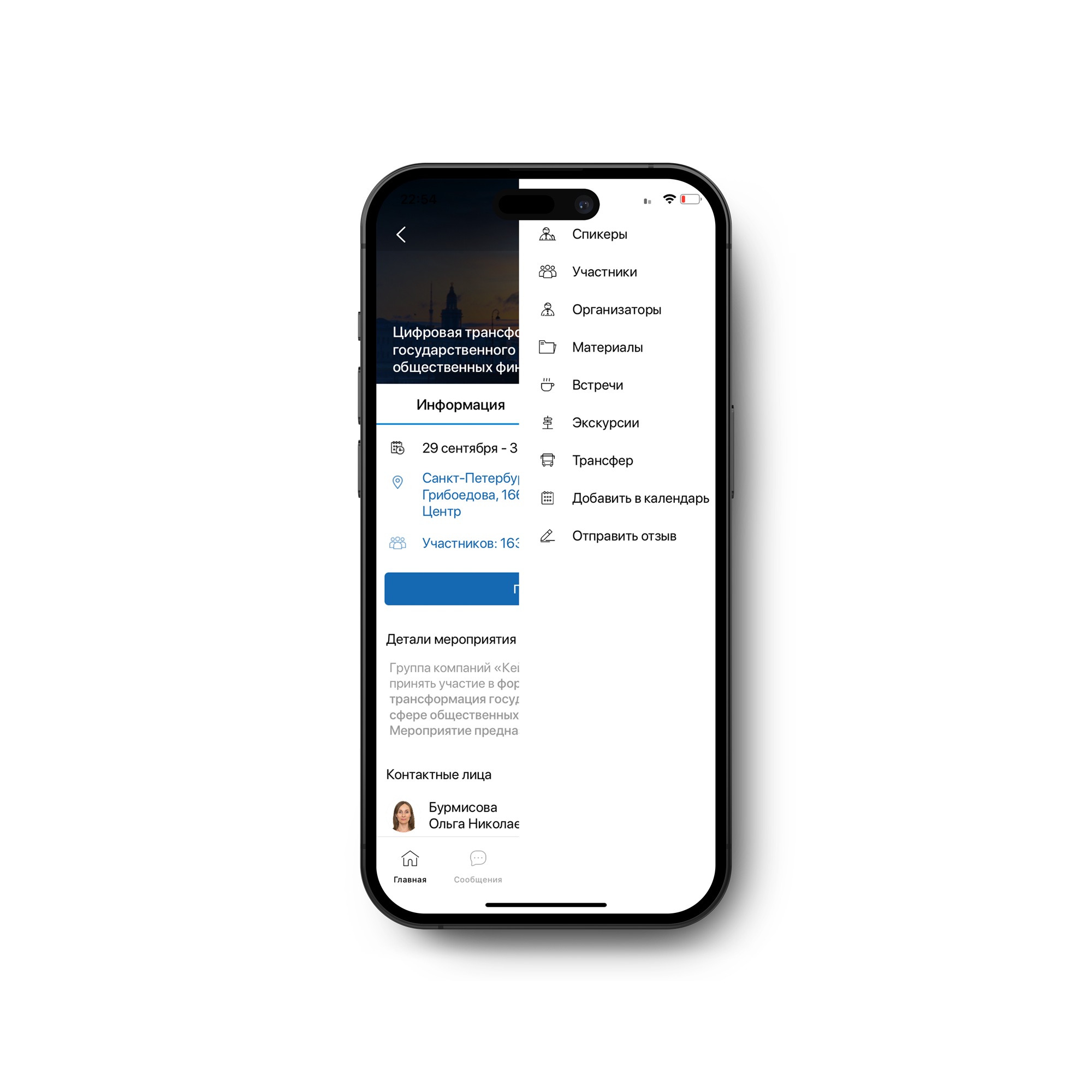 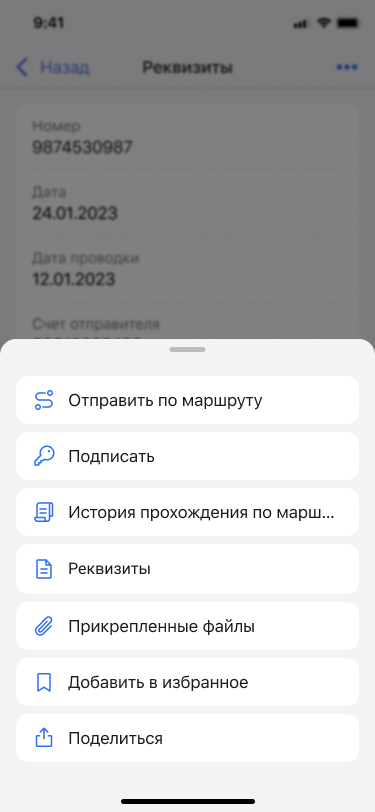 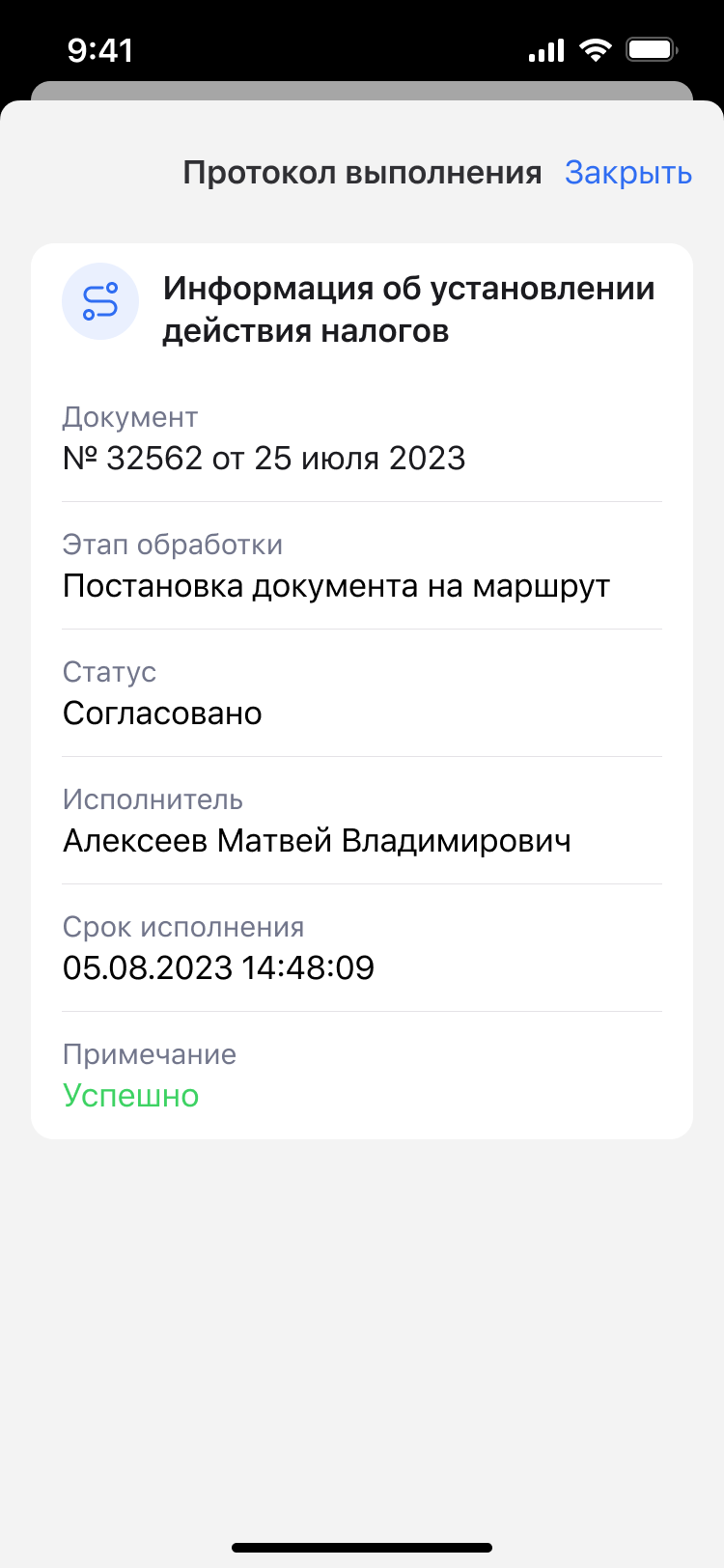 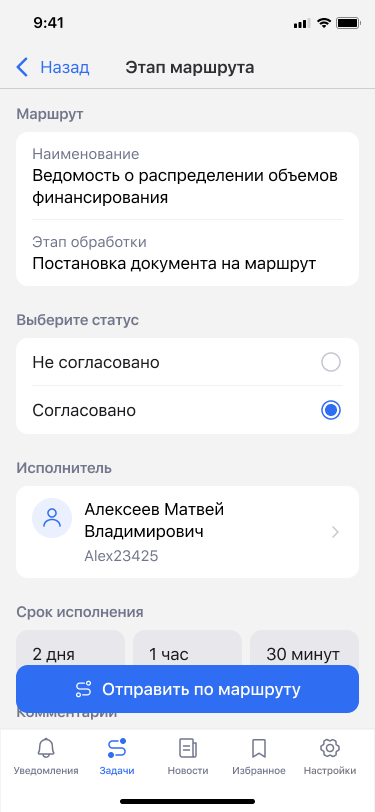 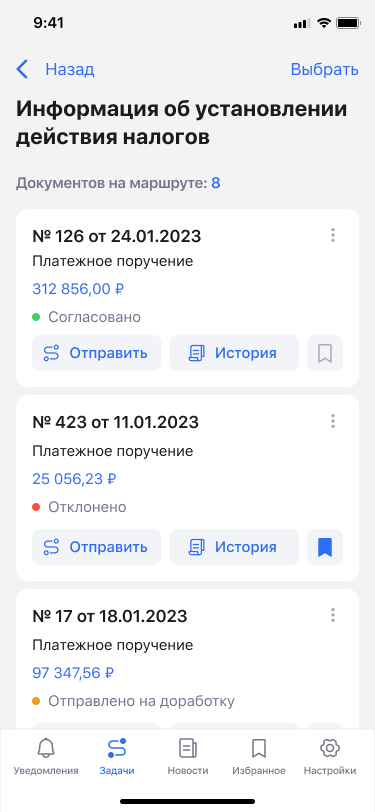 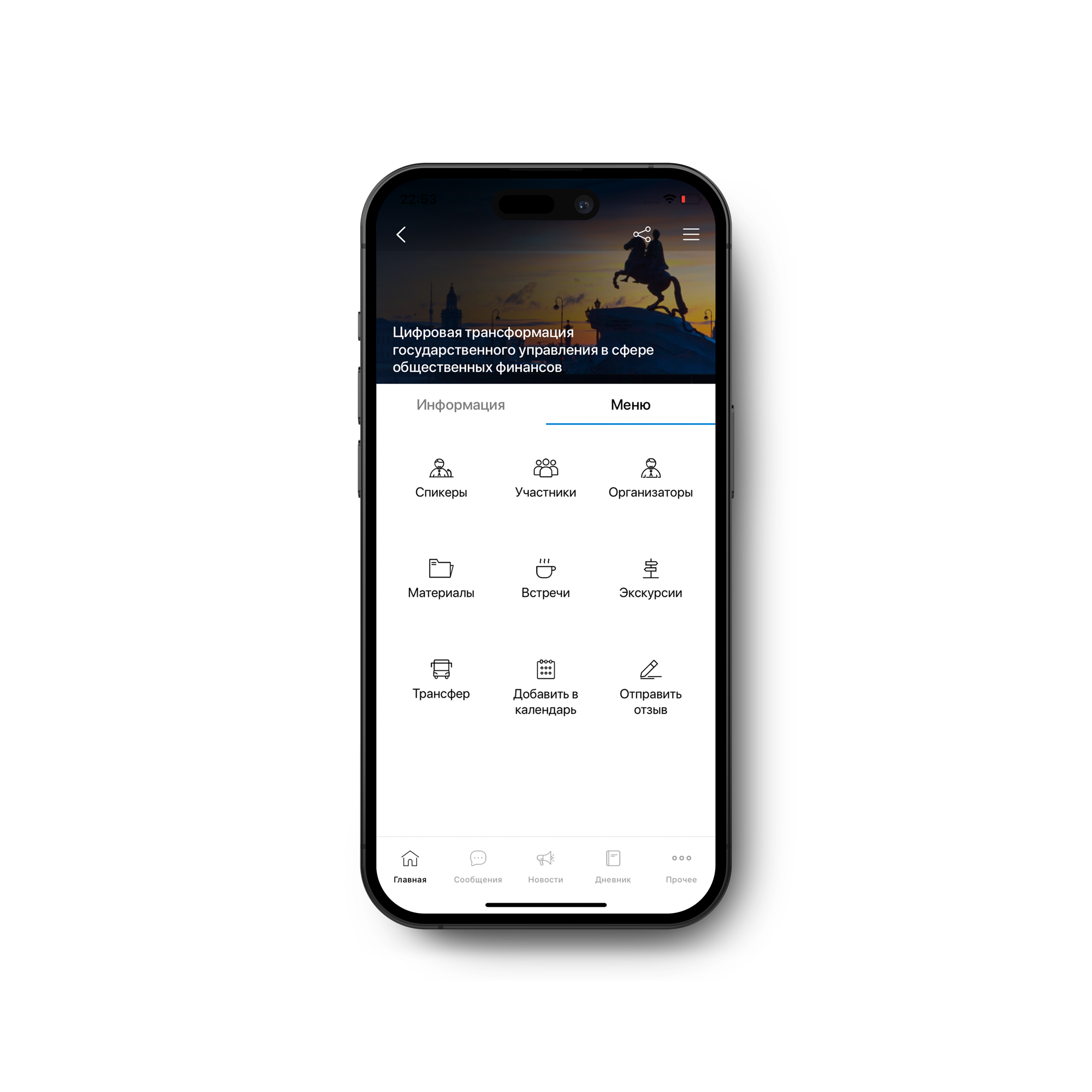 [Speaker Notes: С помощью приложения можно отправить документы по маршруту, согласовать, отклонить, просмотреть реквизиты, прикрепить файл, а также можно поделиться документом с заинтересованными лицами]
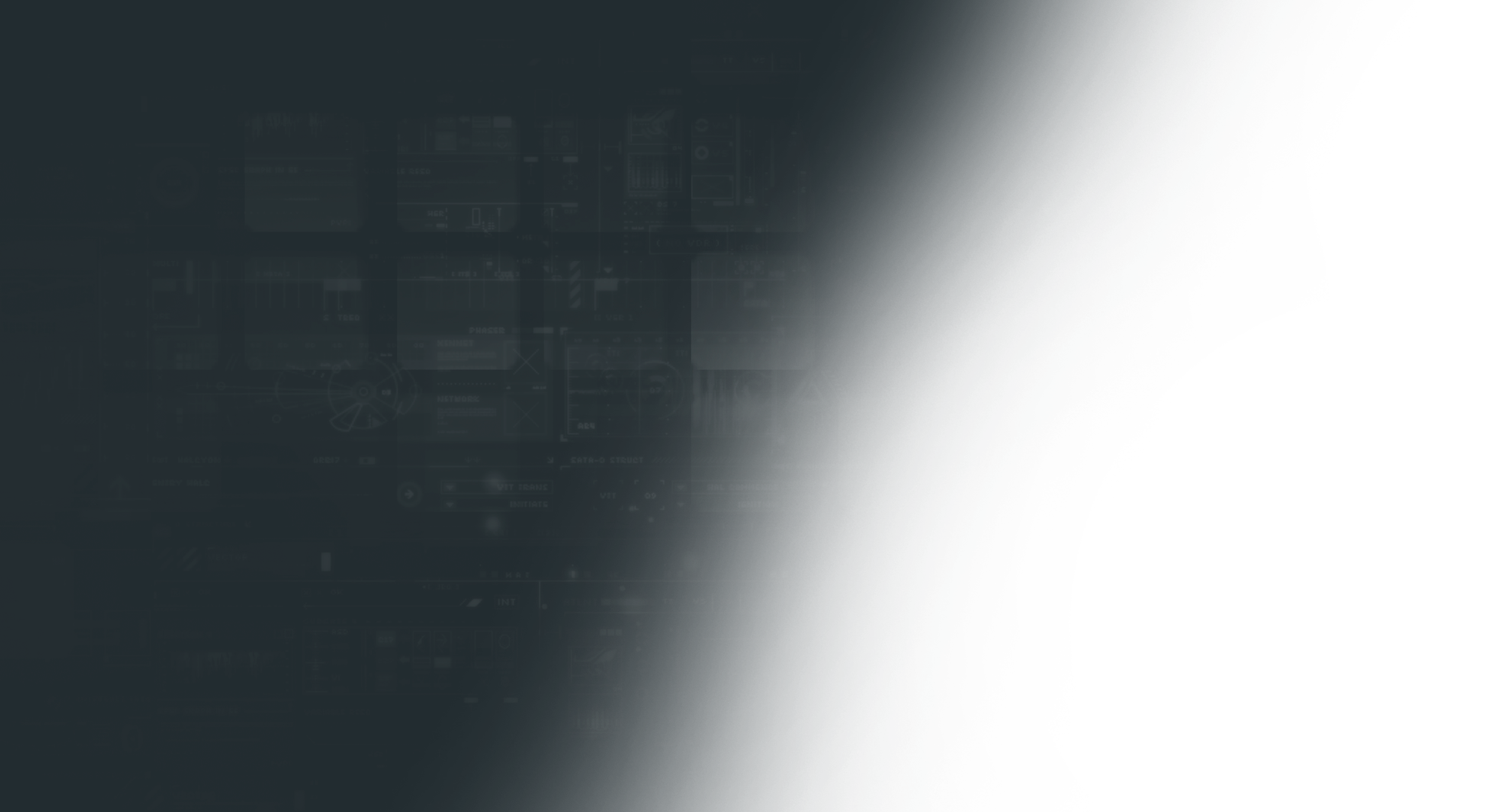 Работа с бизнес-процессами
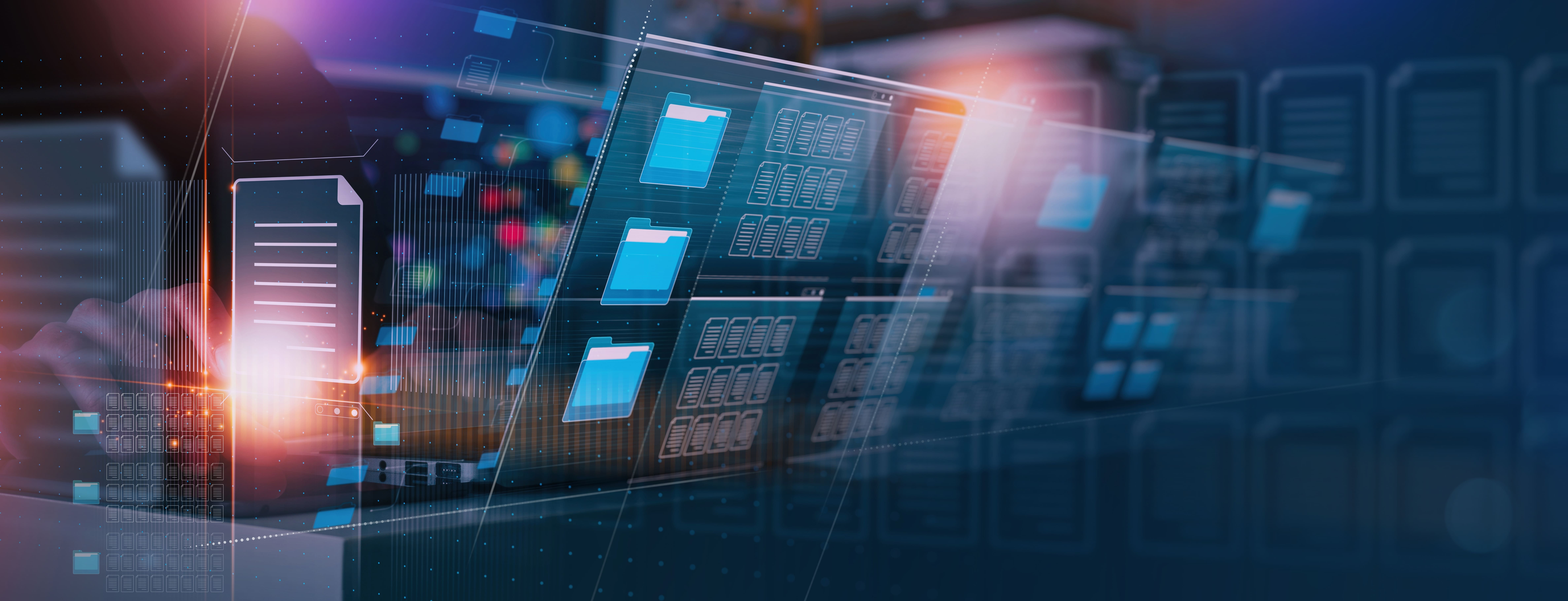 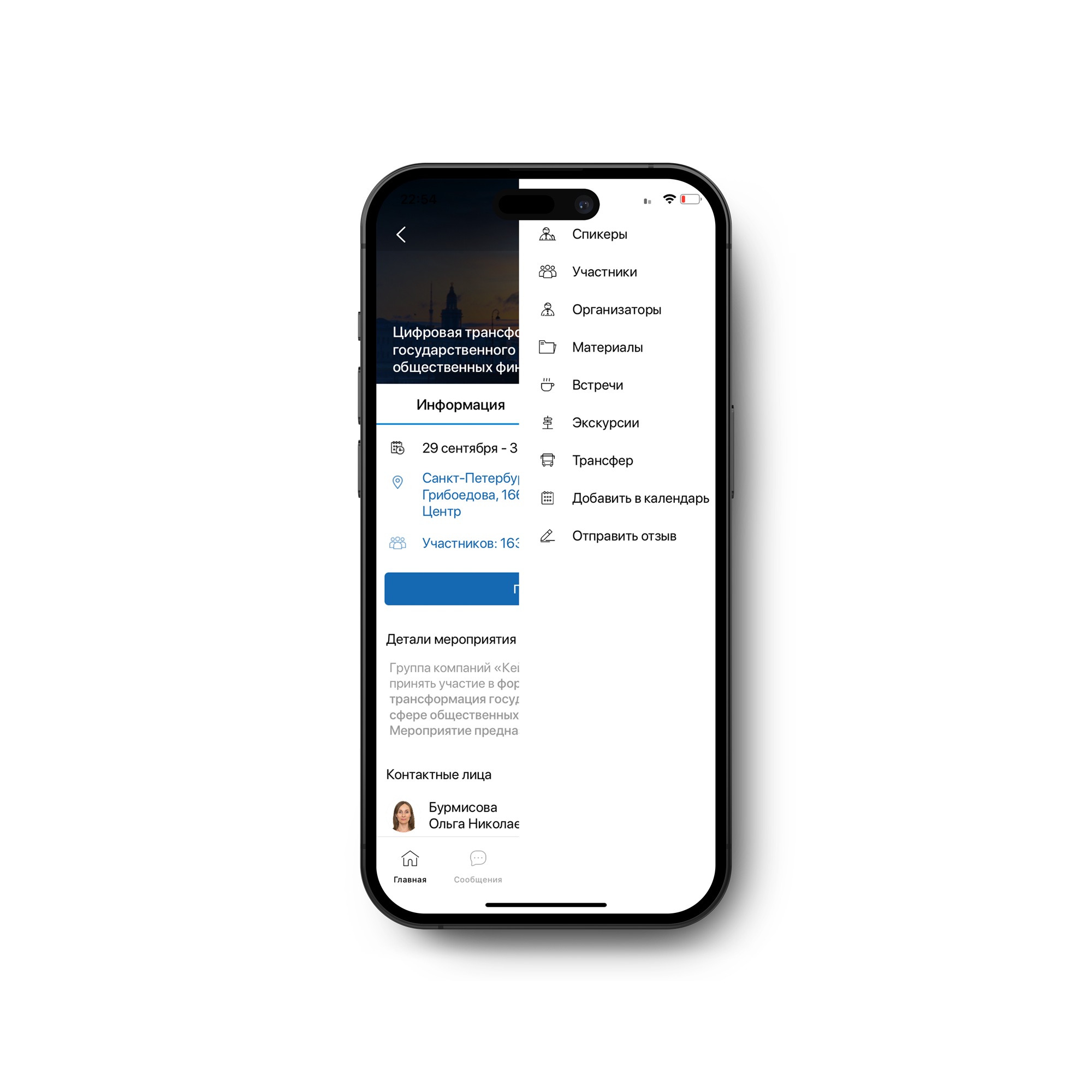 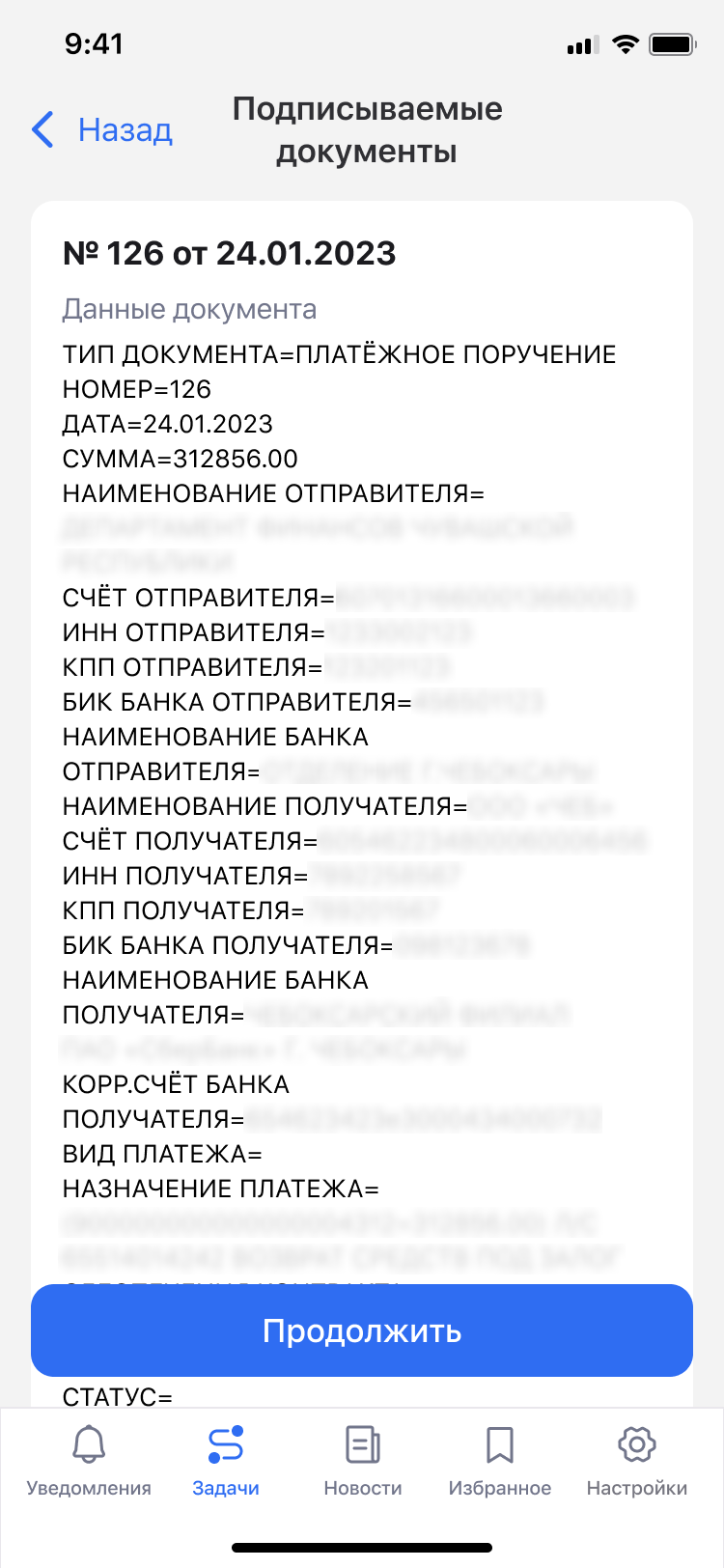 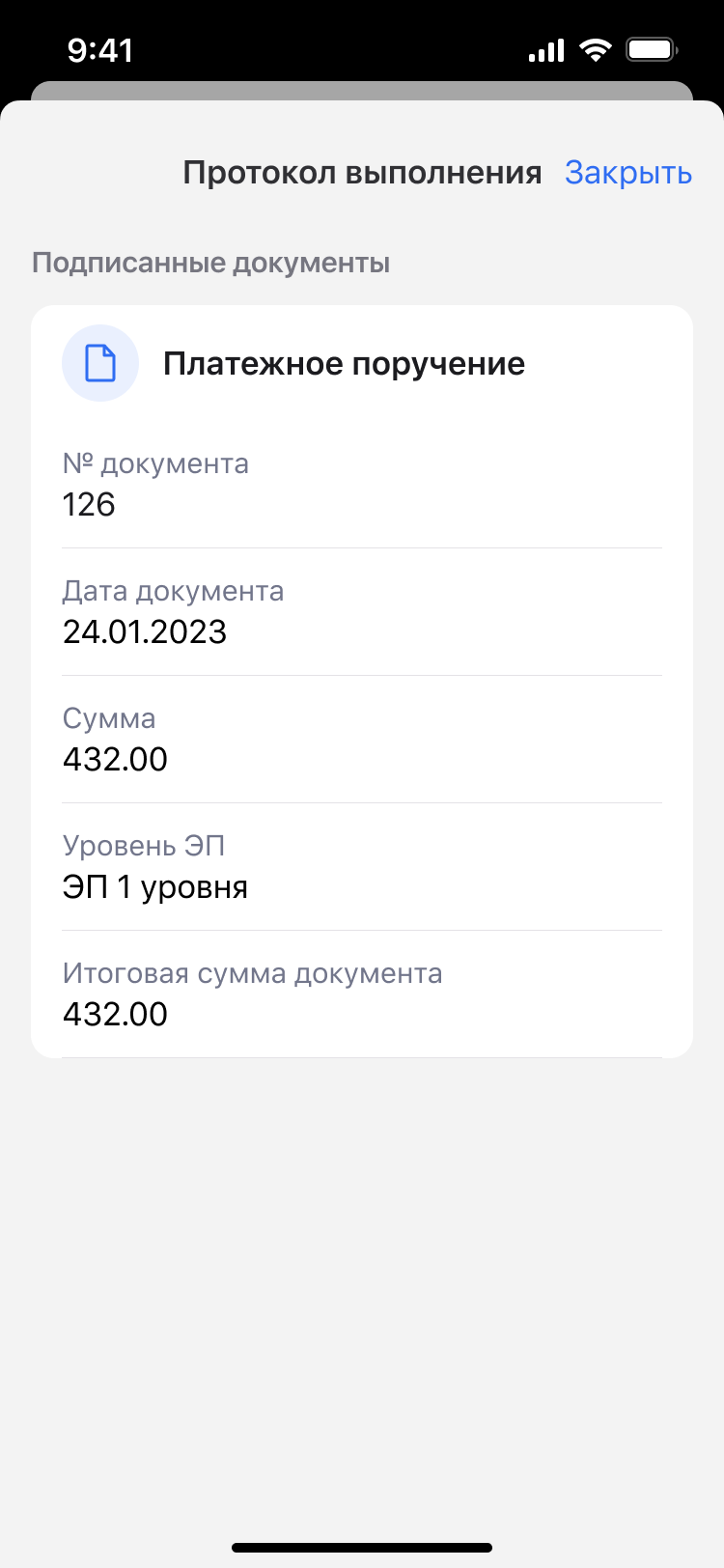 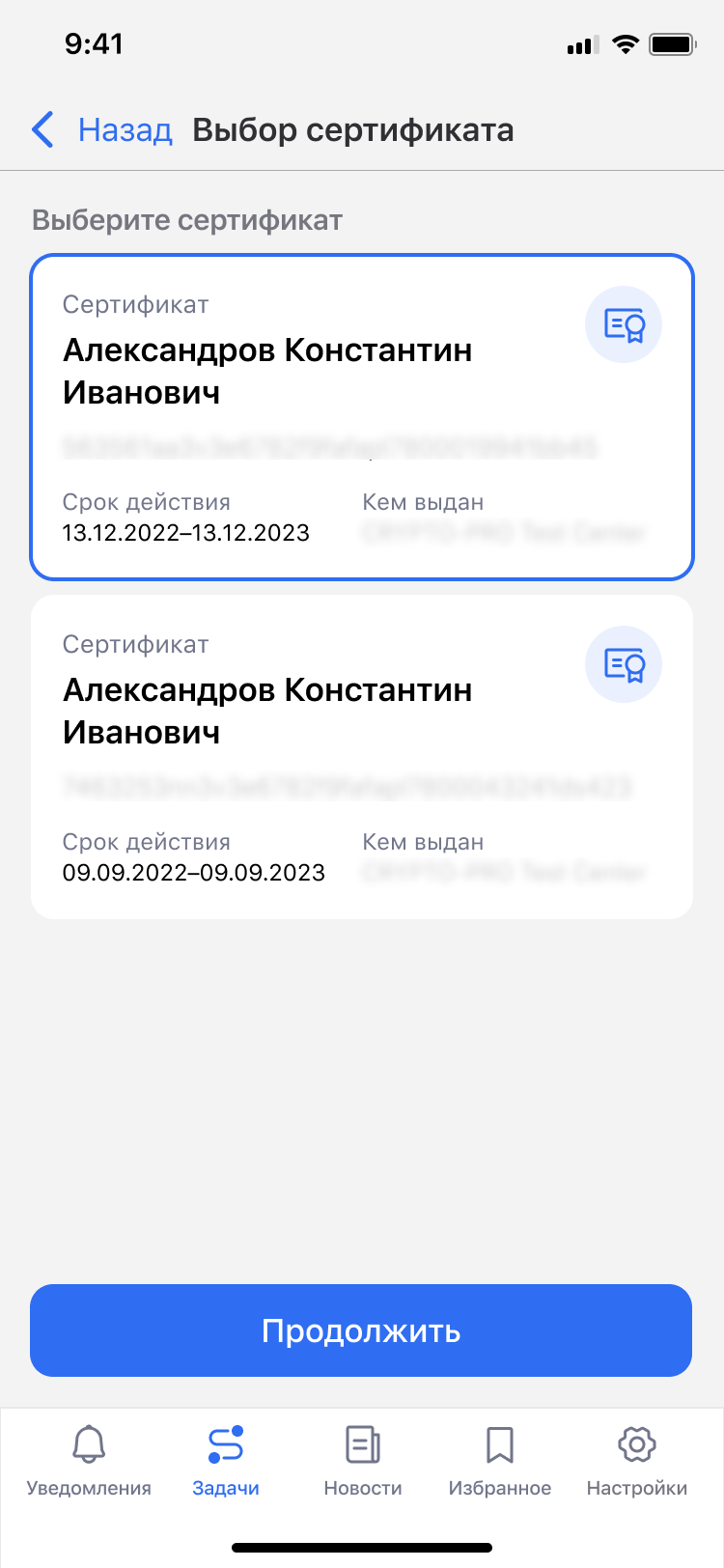 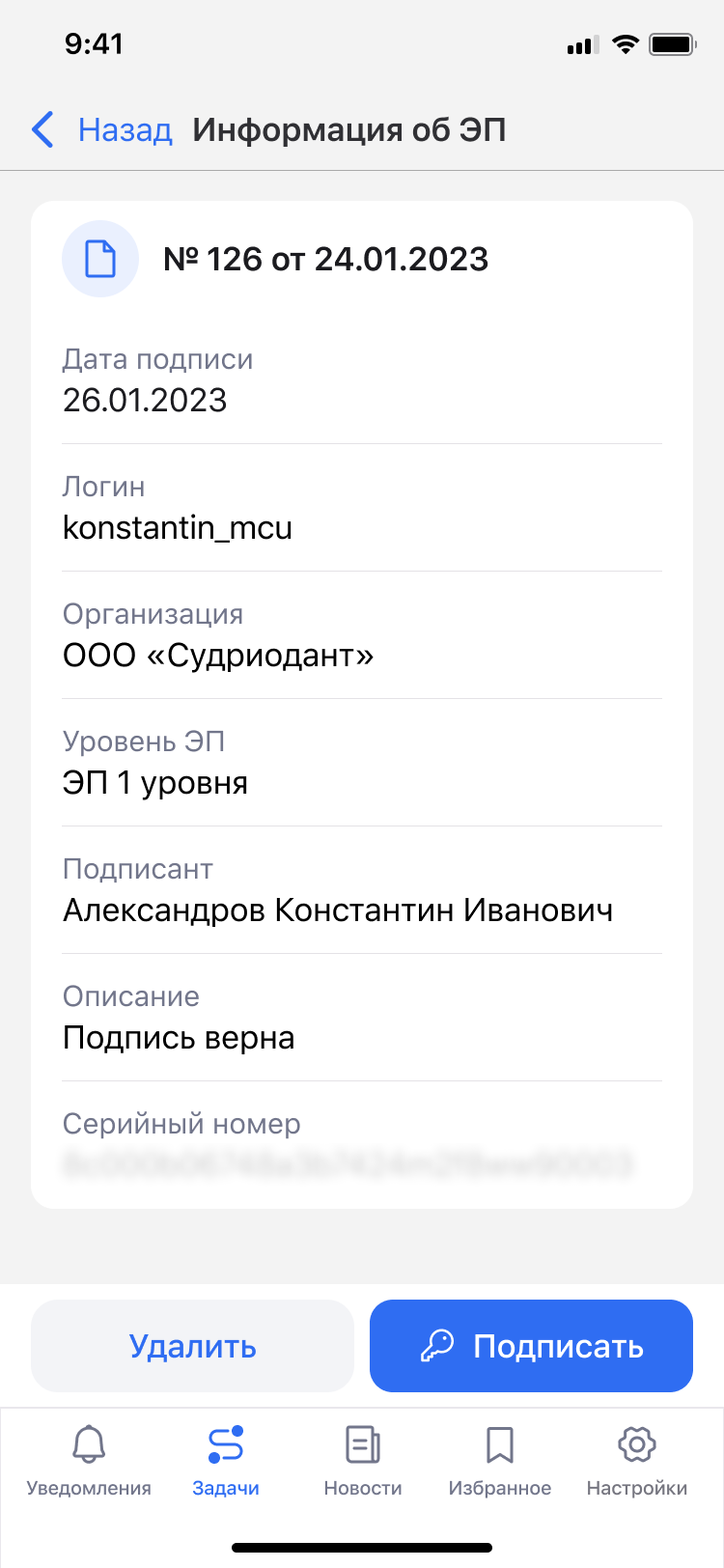 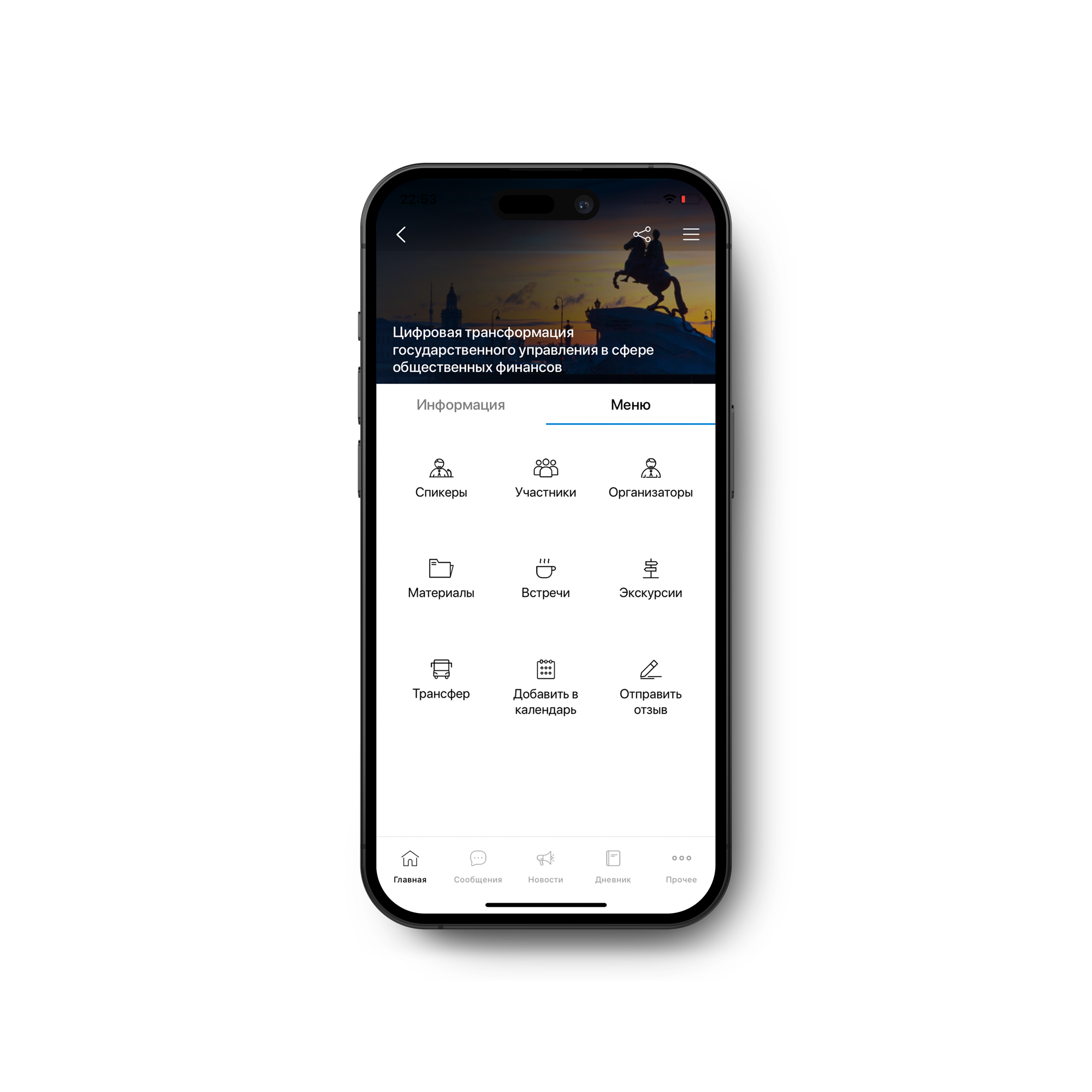 [Speaker Notes: Безусловно, одной из наиболее удобных функций приложения является  Возможность подписания документа с помощью смартфона.  Но, с учетом развития мобильных цифровых технологий мы понимаем, что не все они используются на пользу человеку. можно вспомнить кучу новостей о том, как люди используя свой мобильный телефон лишились денег, имущества, ценных им вещей и эмоций, поэтому мы четко понимаем что -]
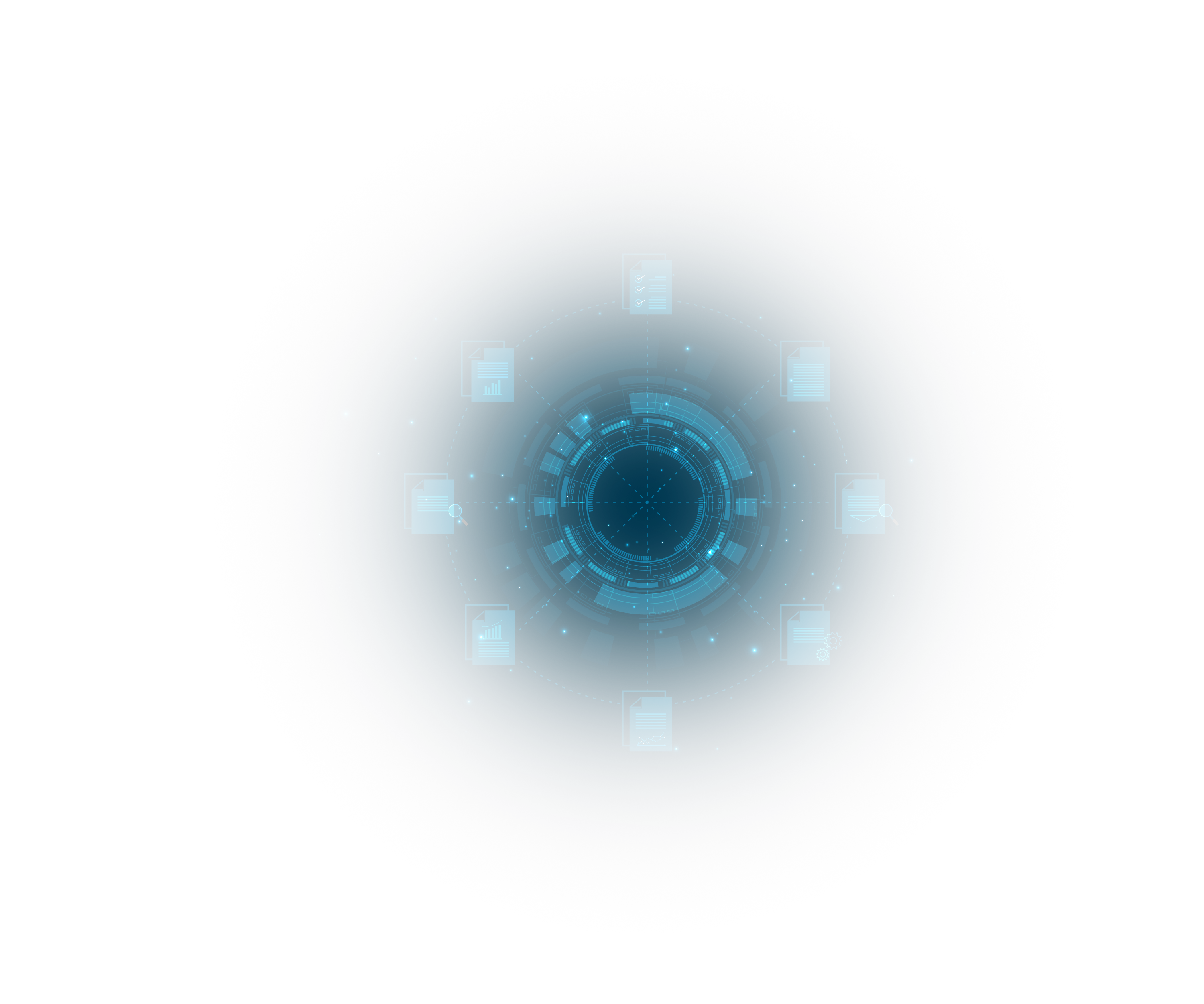 Безопасность – основной приоритет
[Speaker Notes: Безопасность - основной приоритет и здесь мы особенно подготовились.]
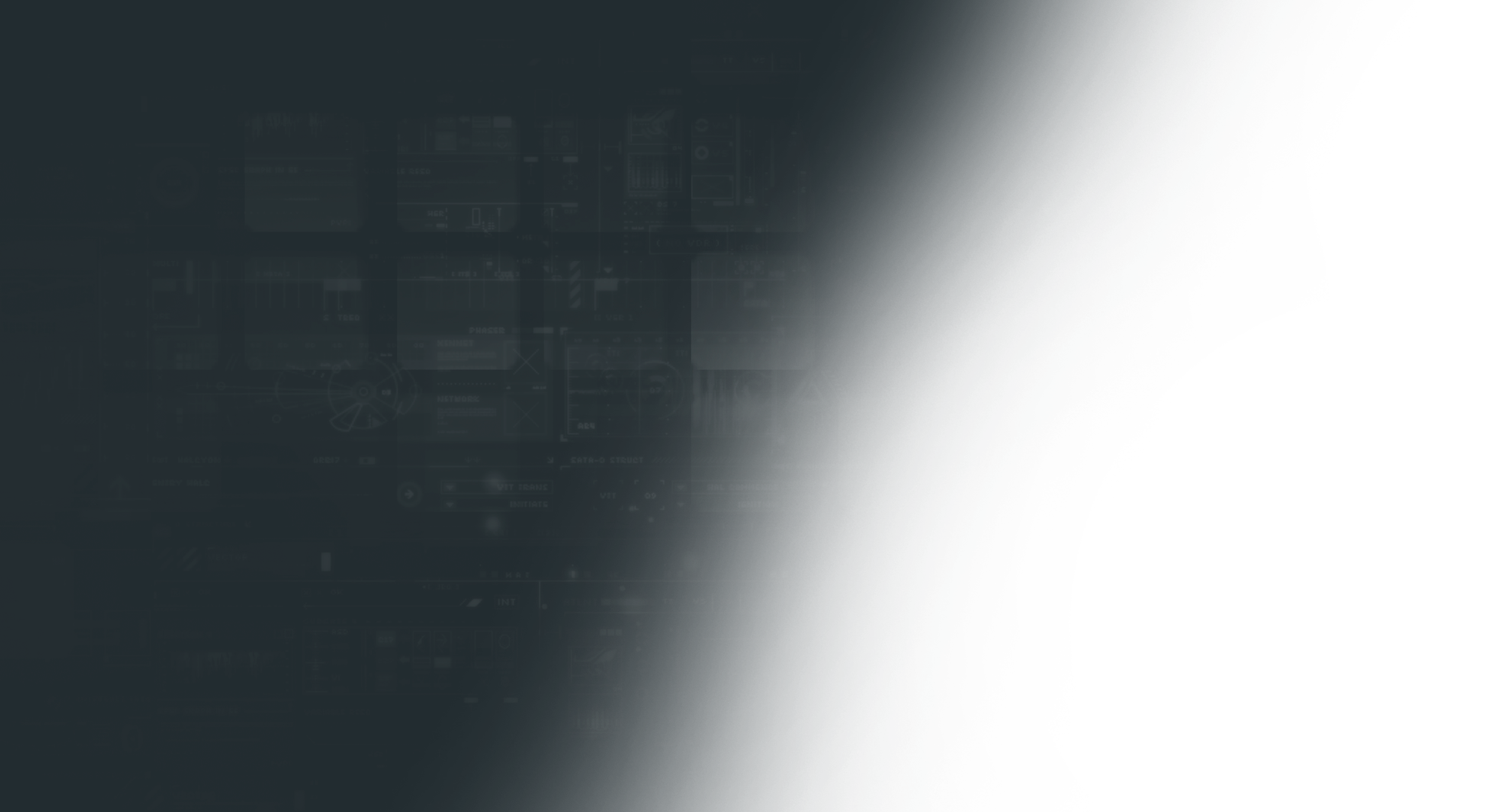 КС Крипто Модуль
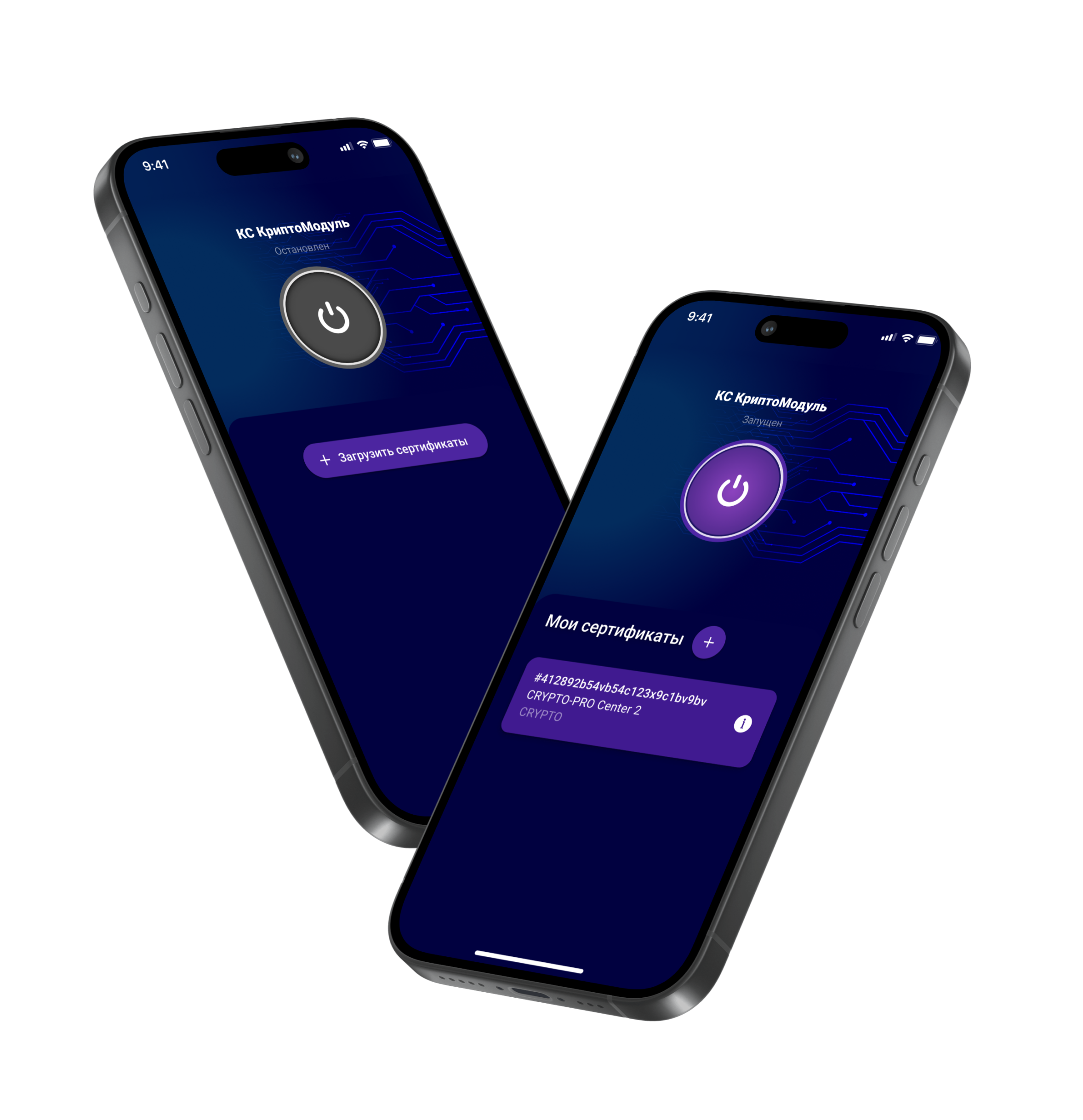 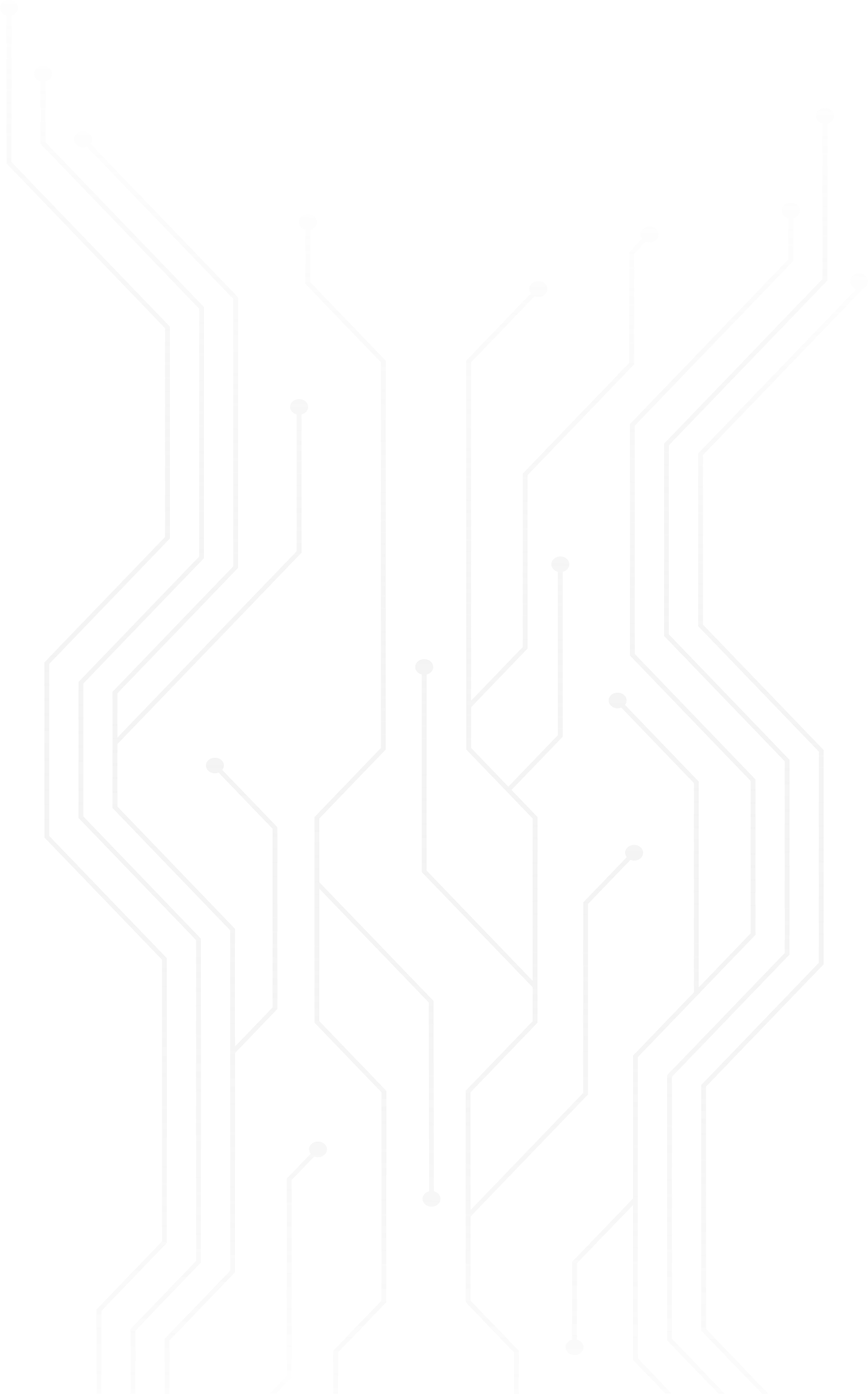 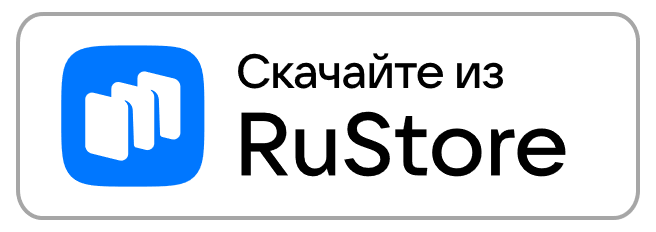 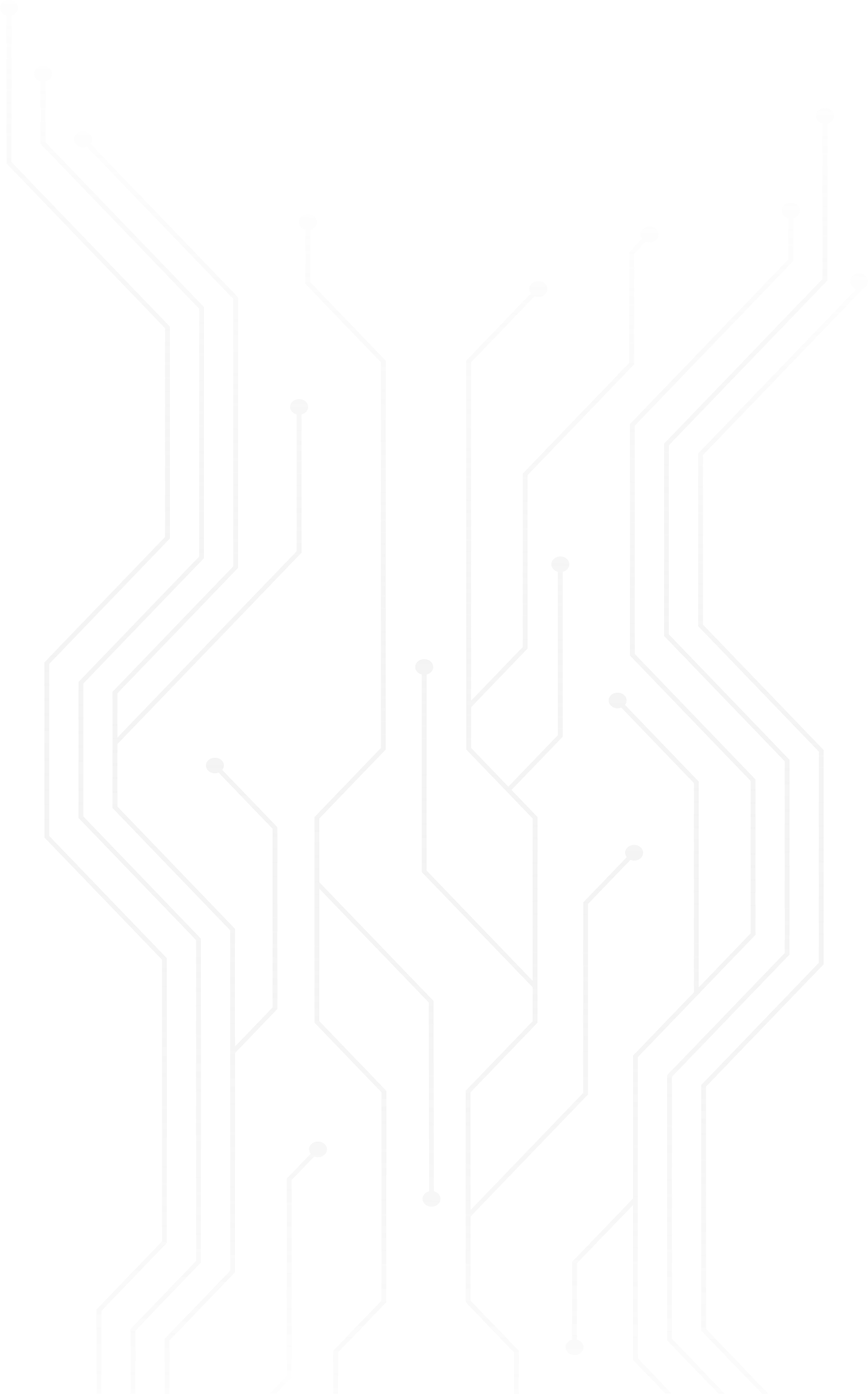 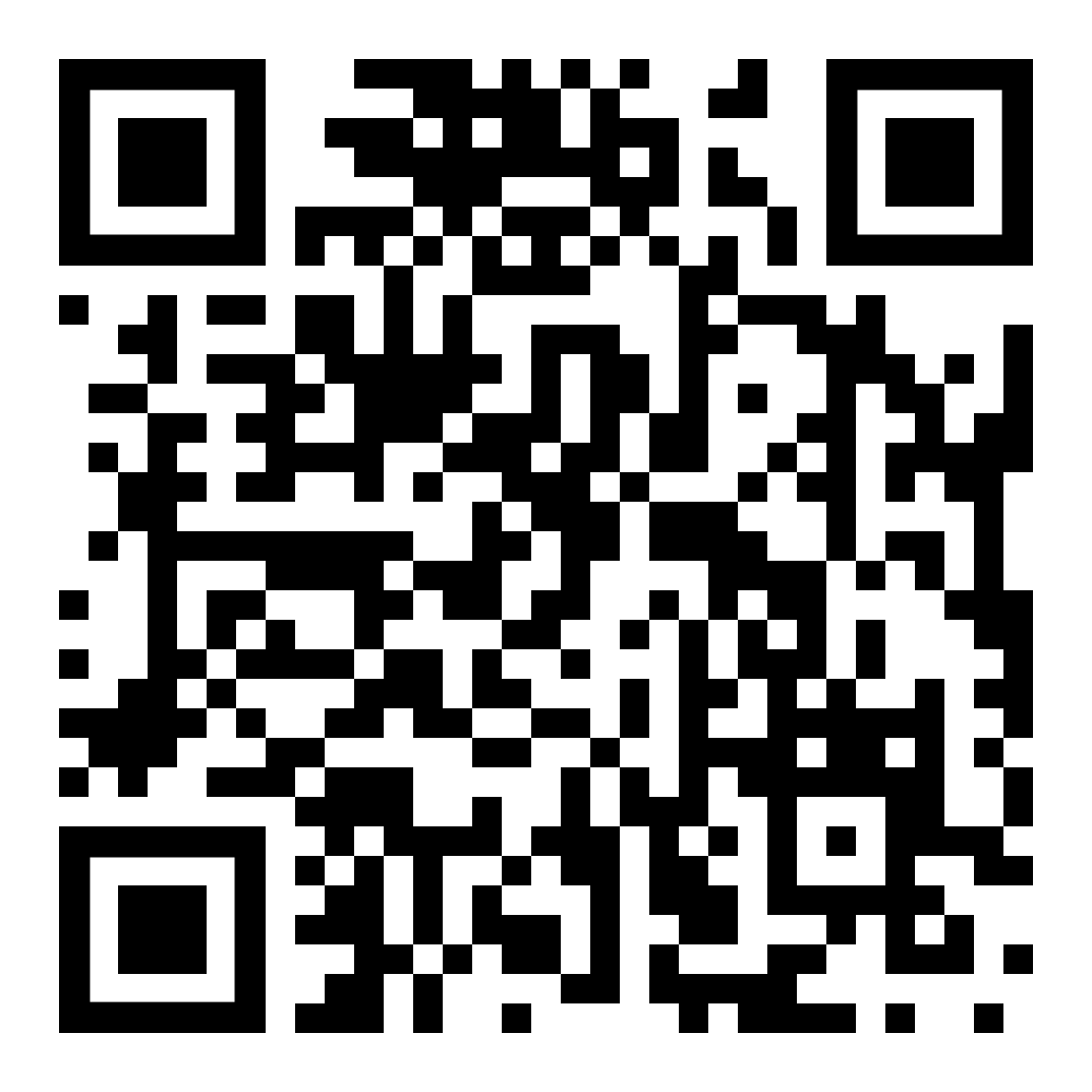 Модуль обеспечивает работу с электронной подписью
[Speaker Notes: Криптомодуль - Устанавливается как отдельное приложение и обеспечивает безопасную работу с Вашего телефона]
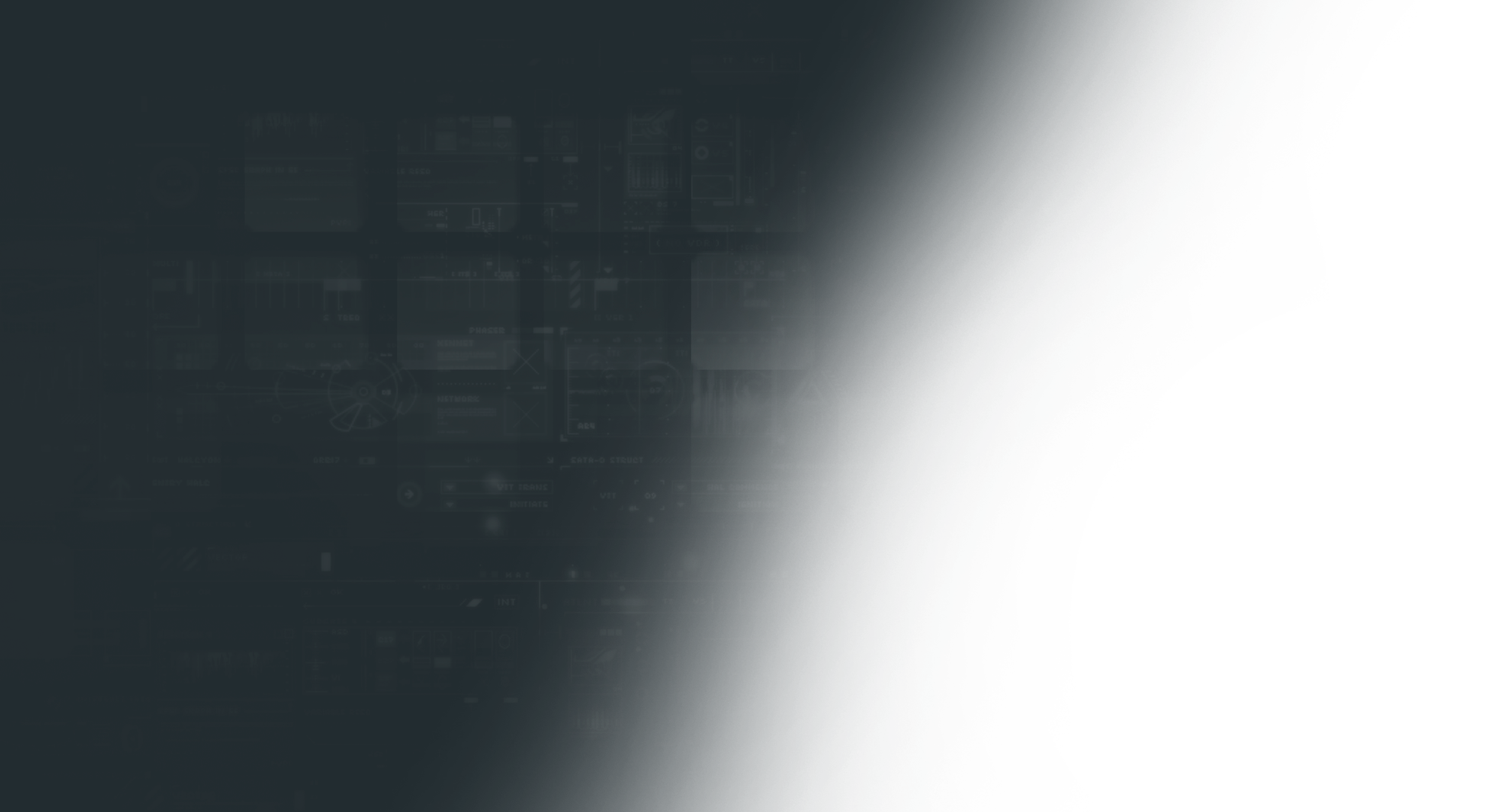 Дополнительные возможности
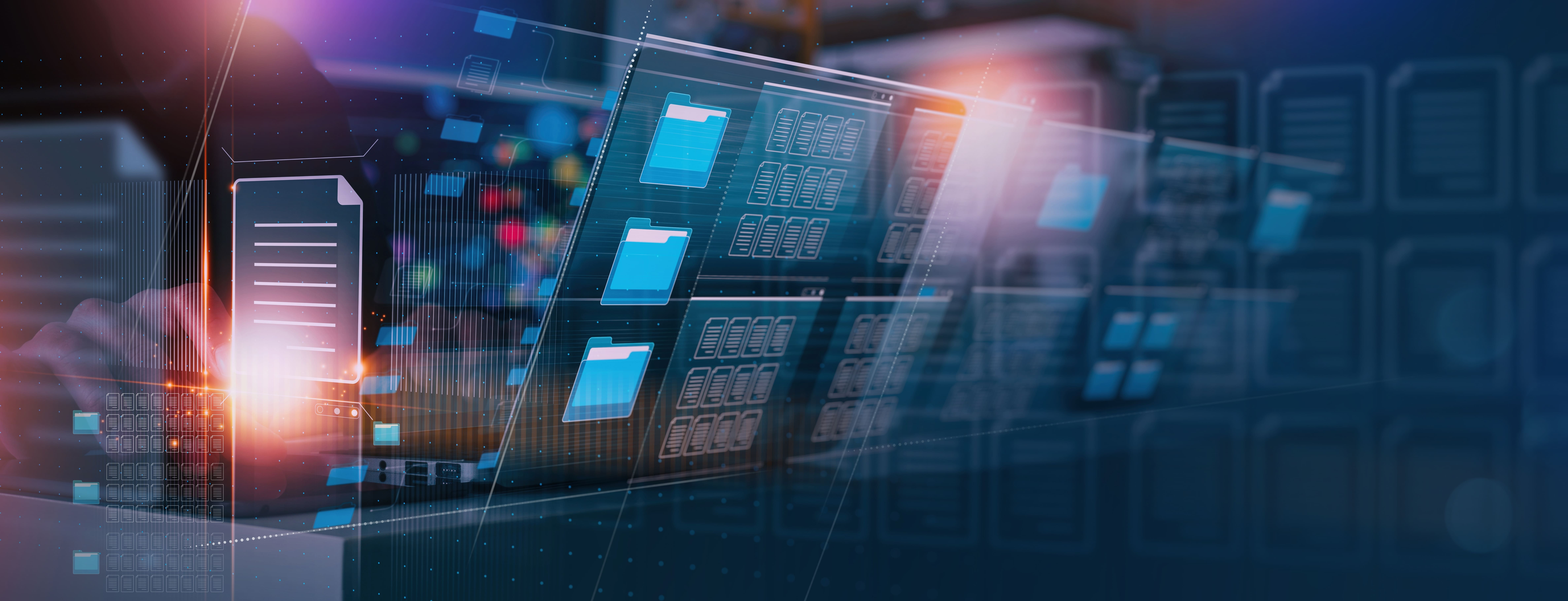 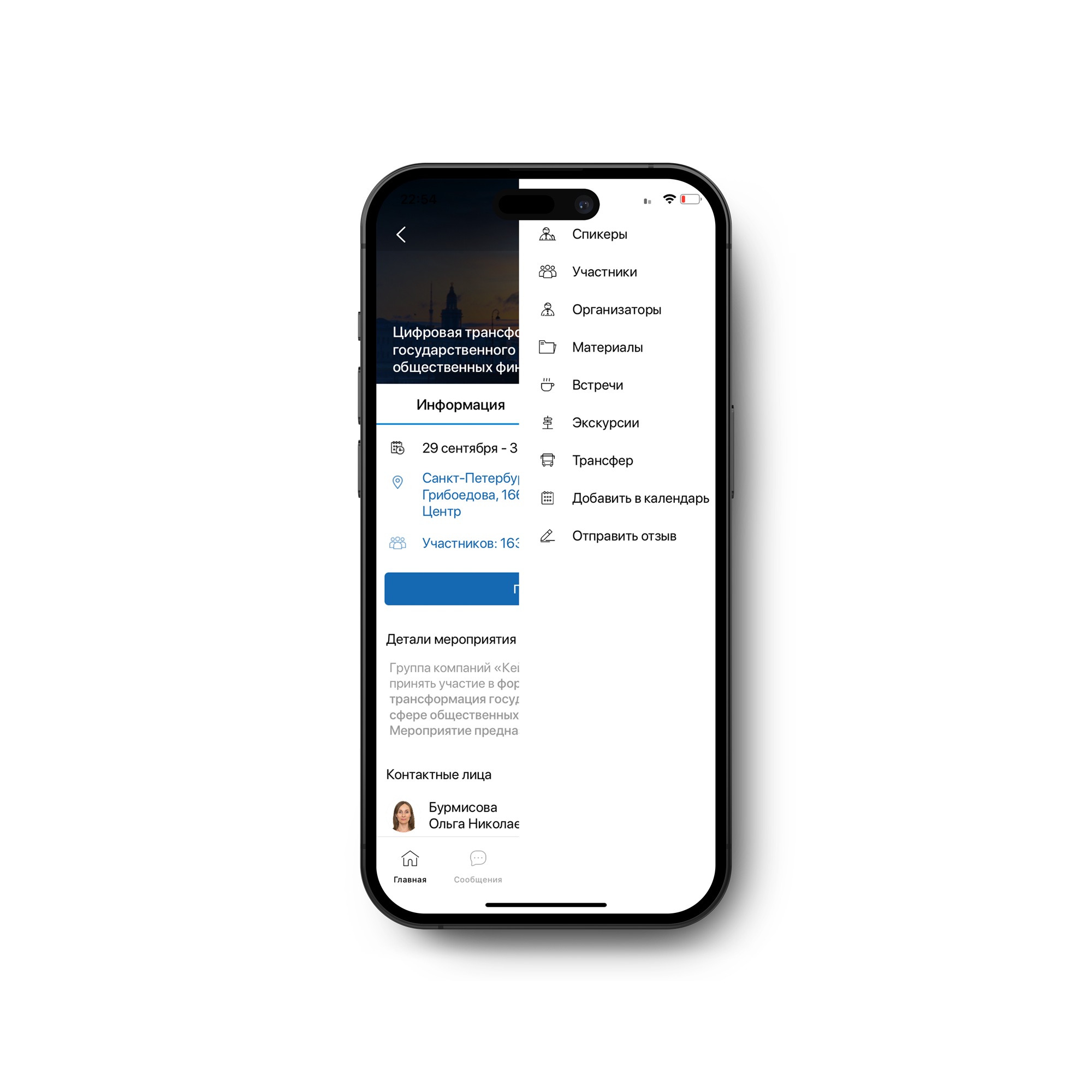 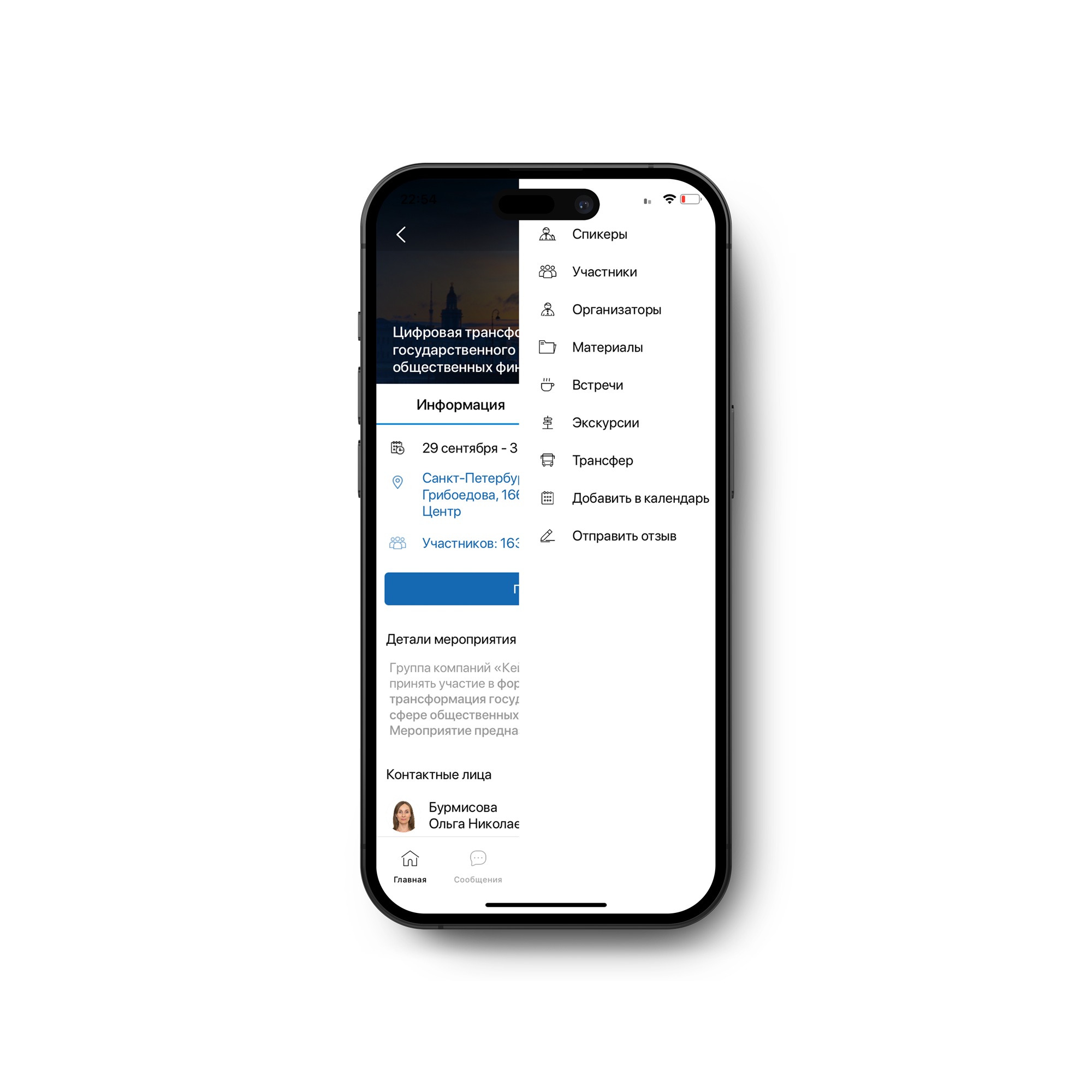 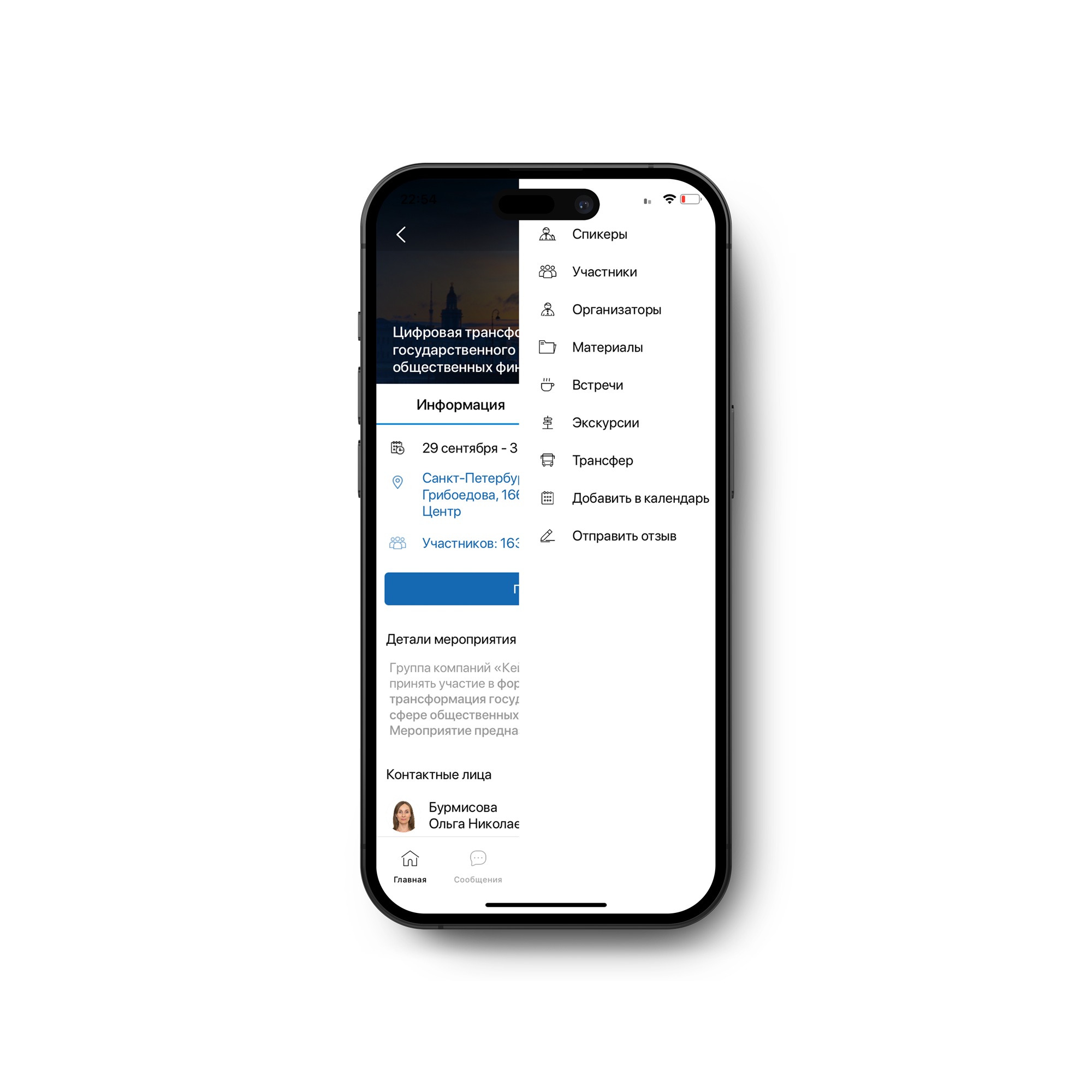 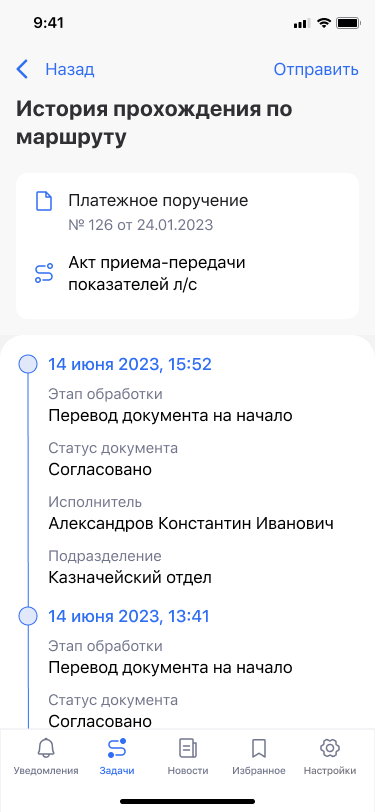 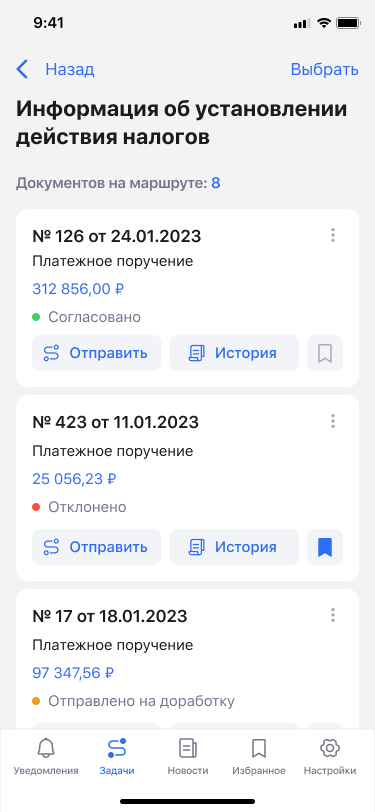 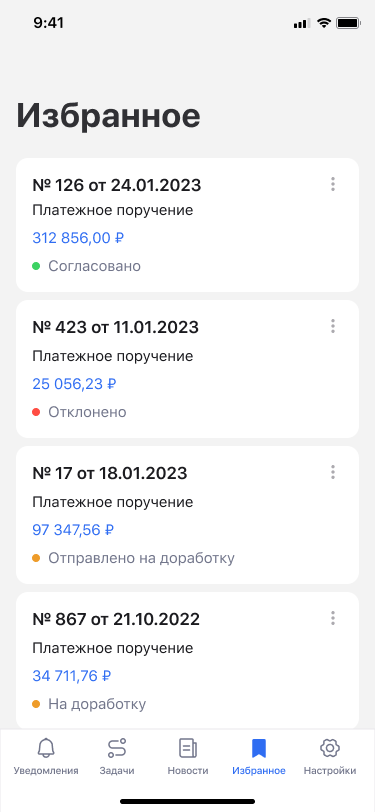 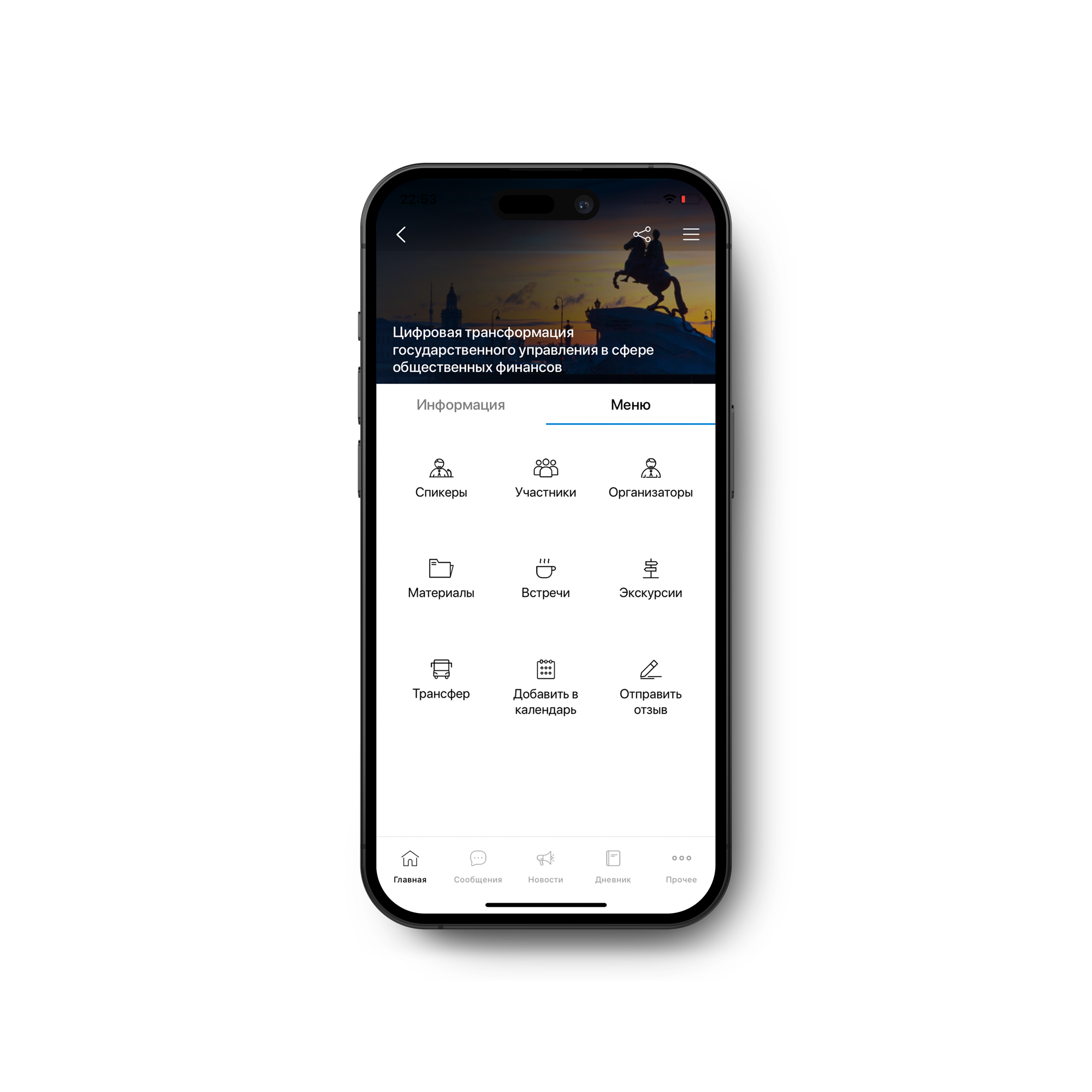 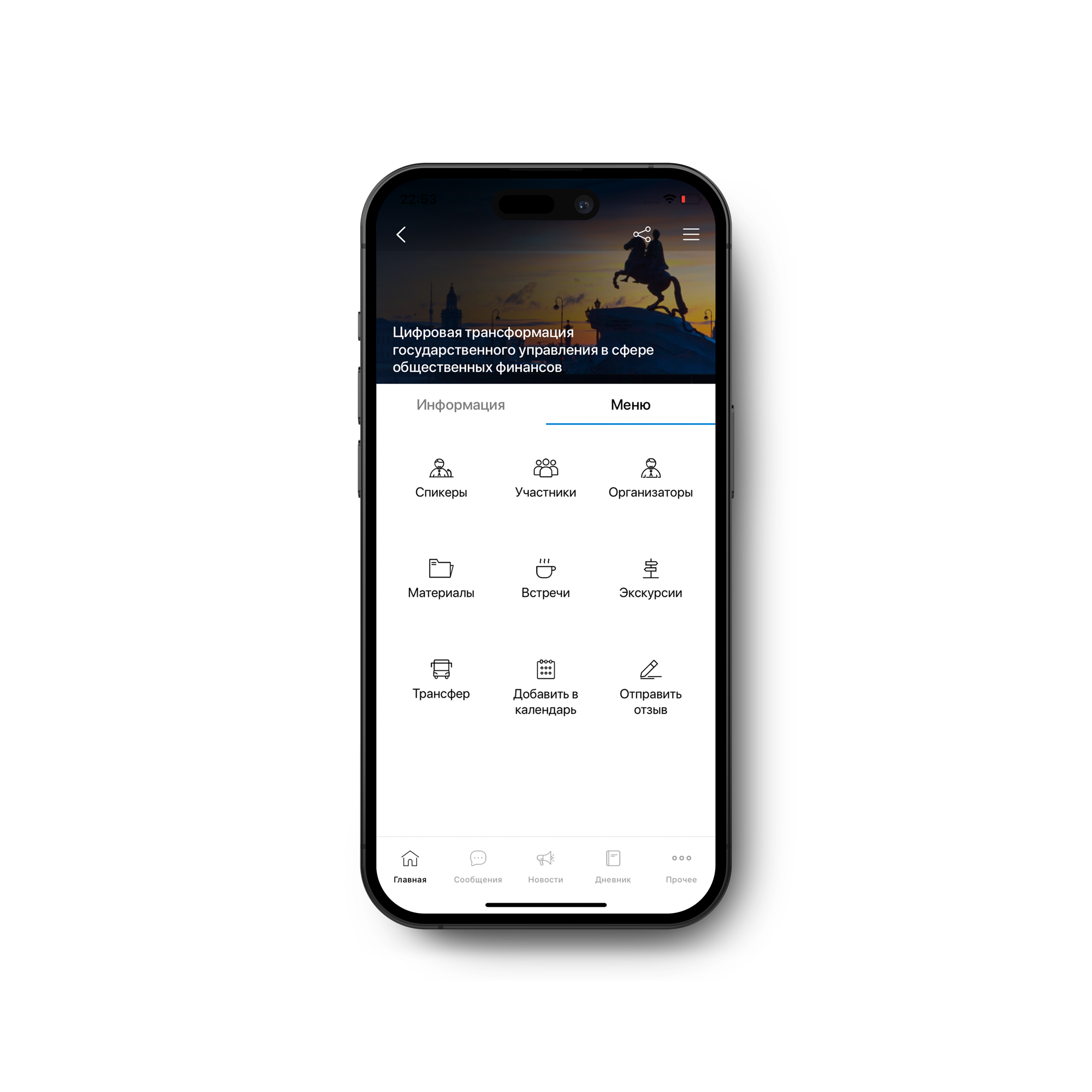 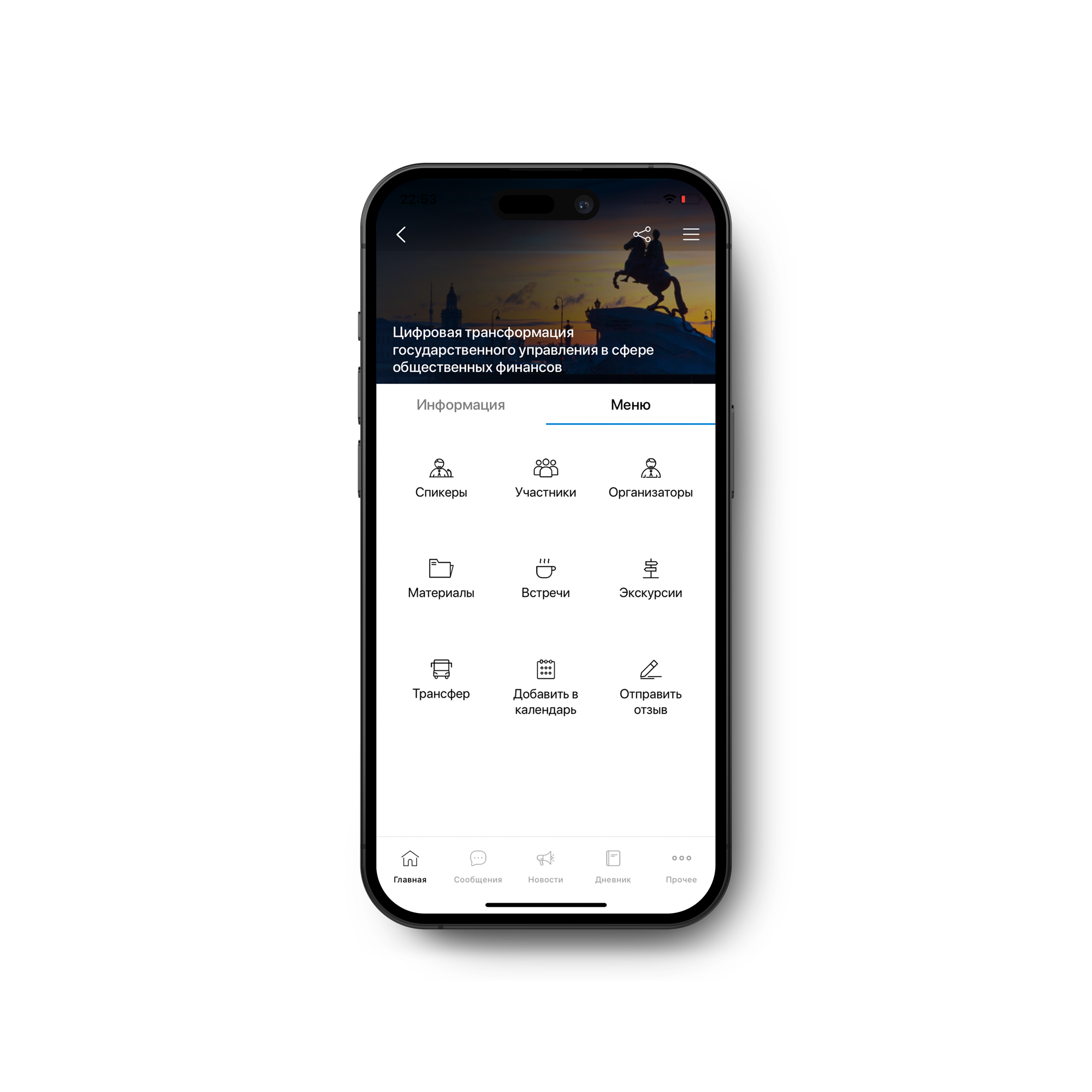 Сохранение всей истории обработки документа
Добавление необходимого документа в список избранного
[Speaker Notes: Обращаем внимание, что вся история согласования (переписки) по документам хранится в системе и ее в любой момент можно посмотреть.

Также существует возможность сохранения важных документов за неограниченный период времени в списках избранного.


Ну и последнее – о каком инструменте мы забыли ? Что поможет нам всегда быть в курсе дел?]
Уведомления
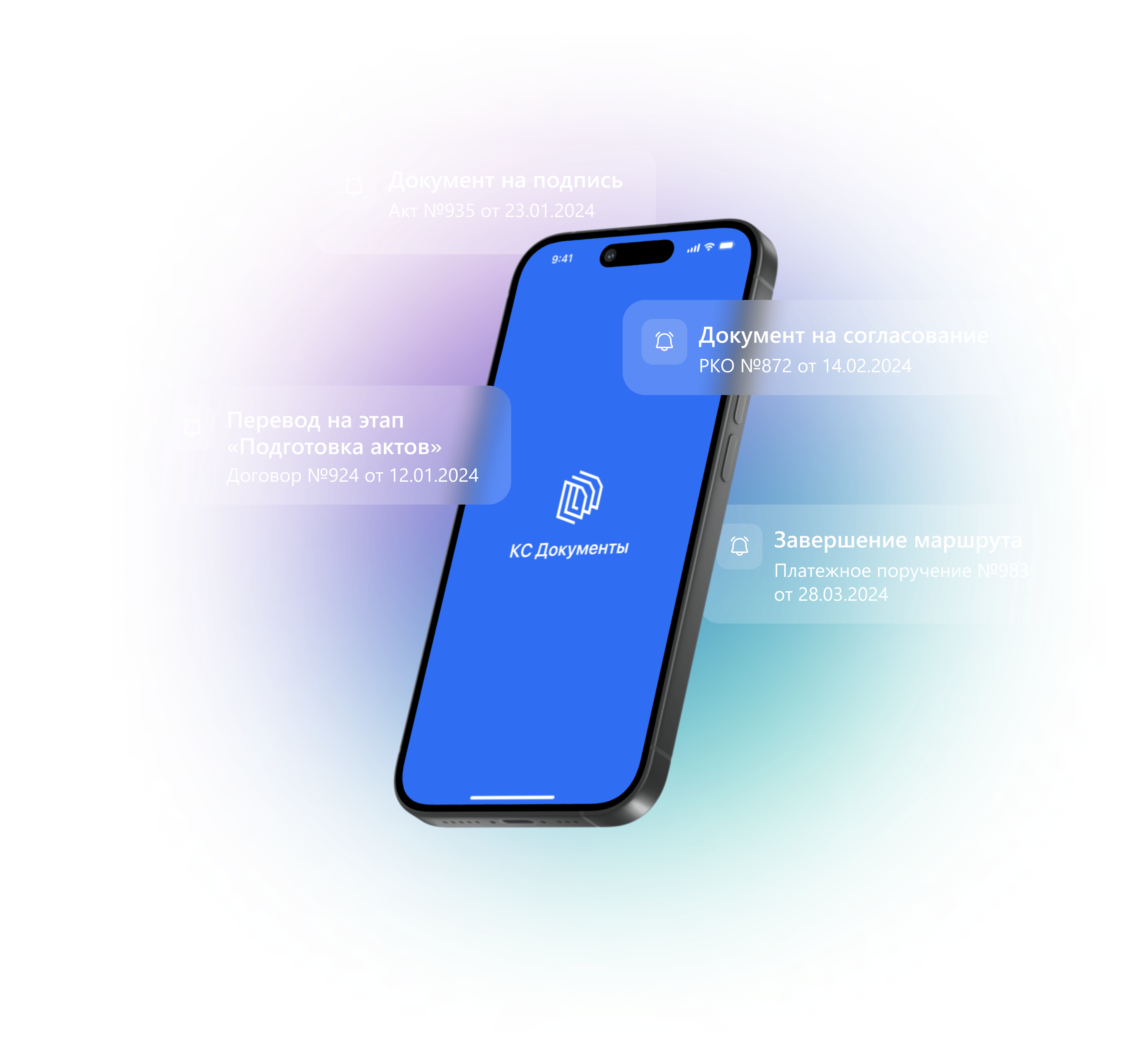 [Speaker Notes: Оповещения на Ваш смартфон! Приложение оповестит о всех задачах и позволит Вам быть в курсе событий]
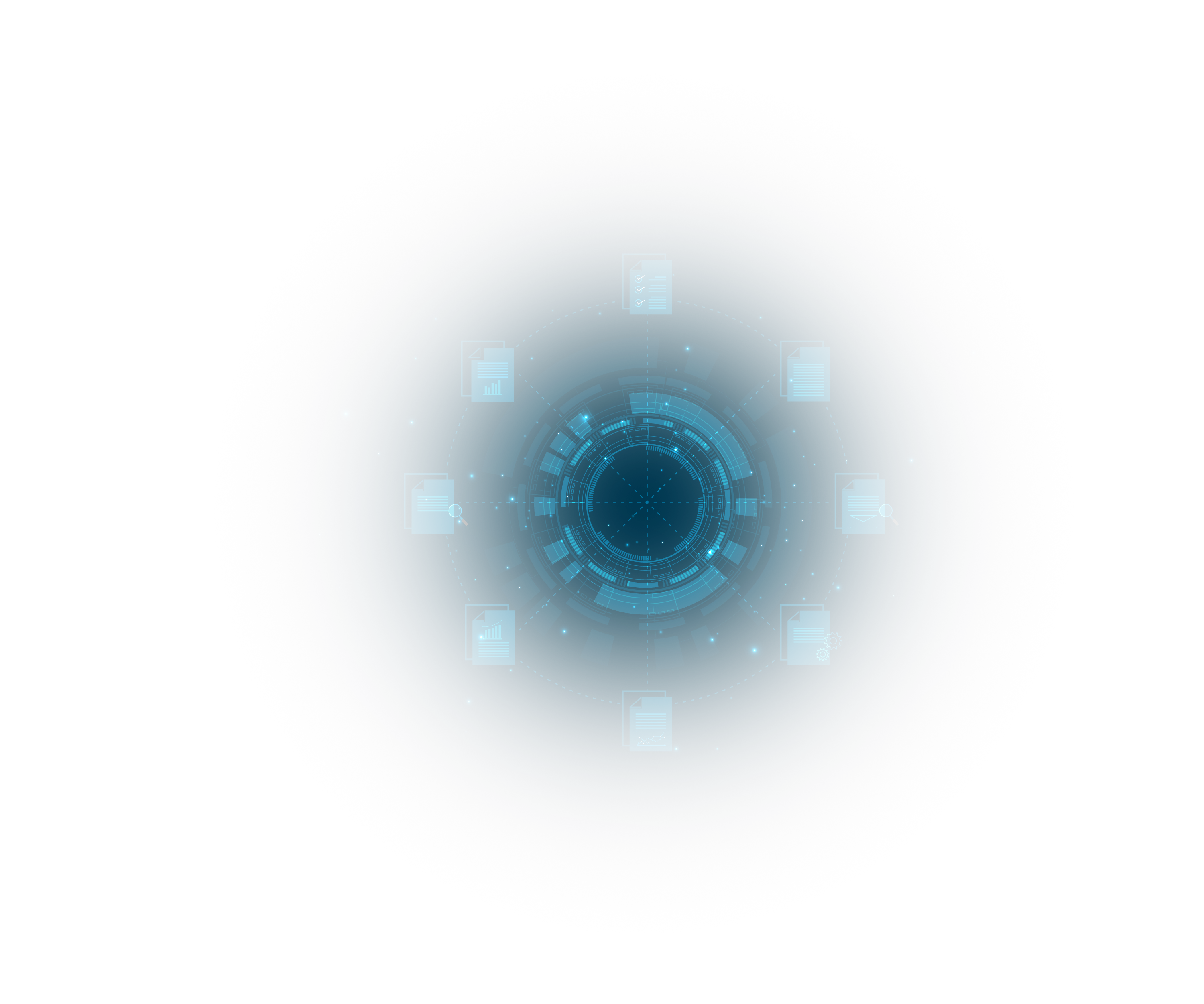 КС Документы
Полностью российский программный продукт
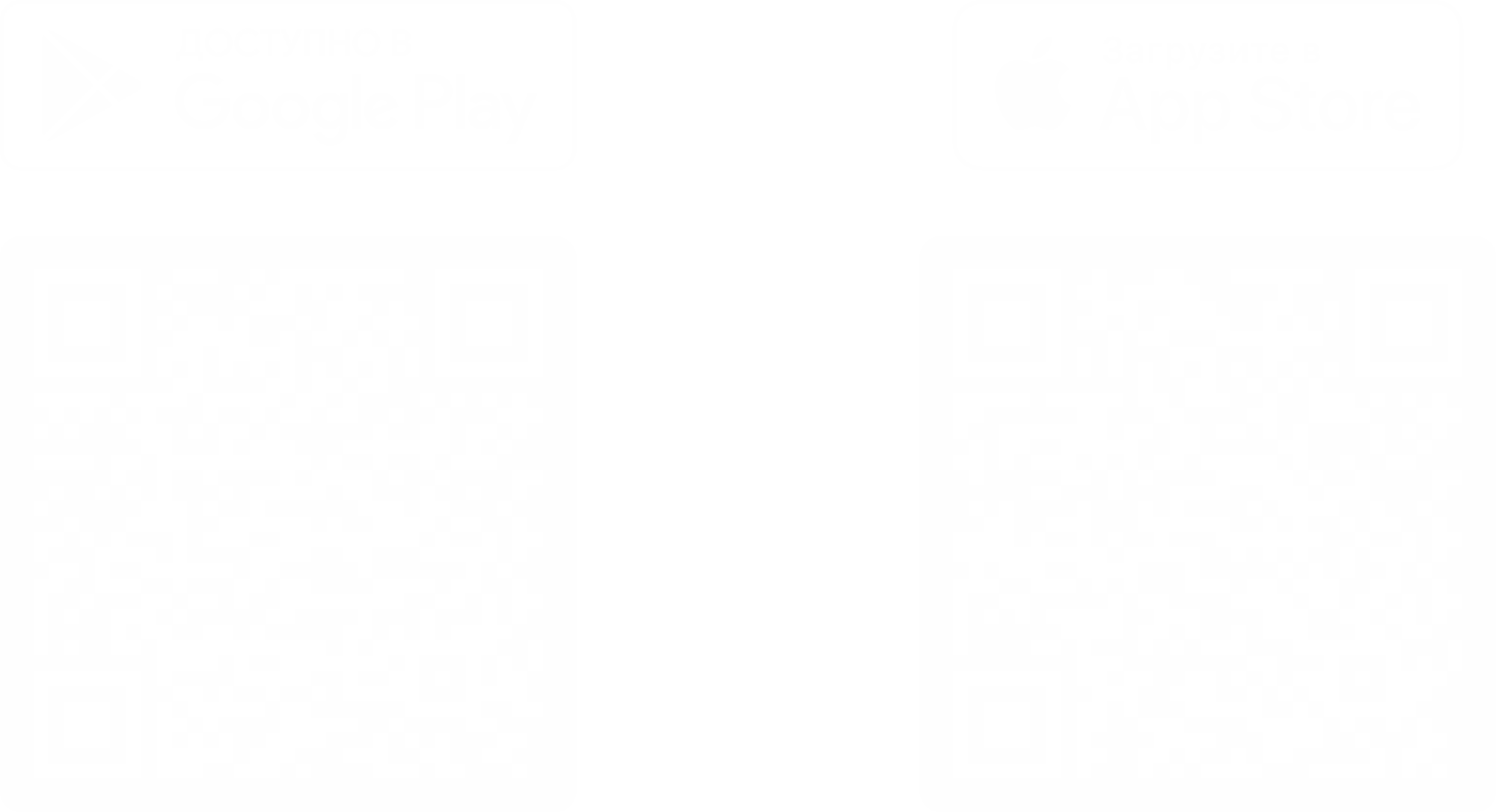 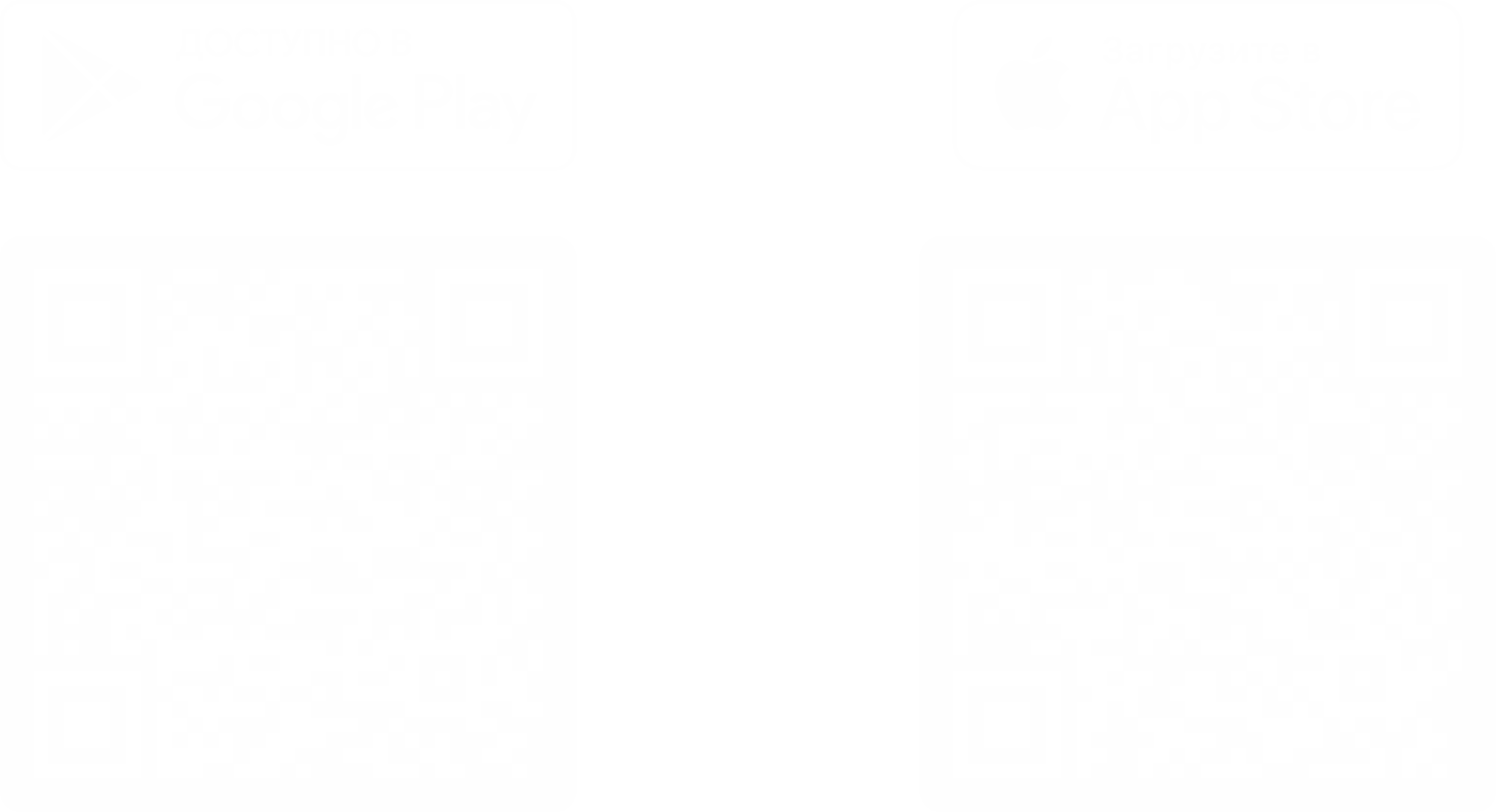 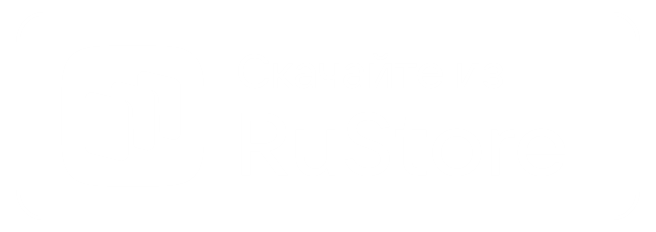 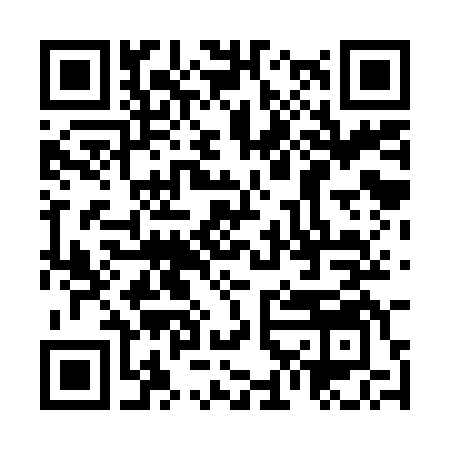 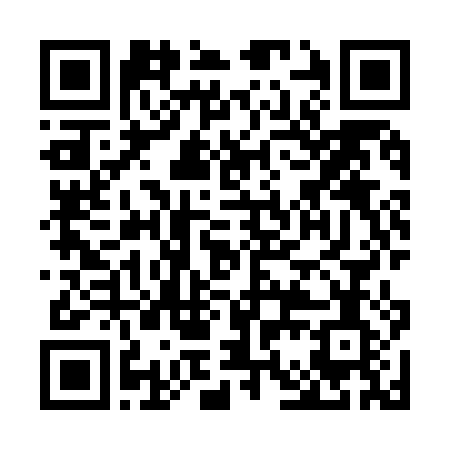 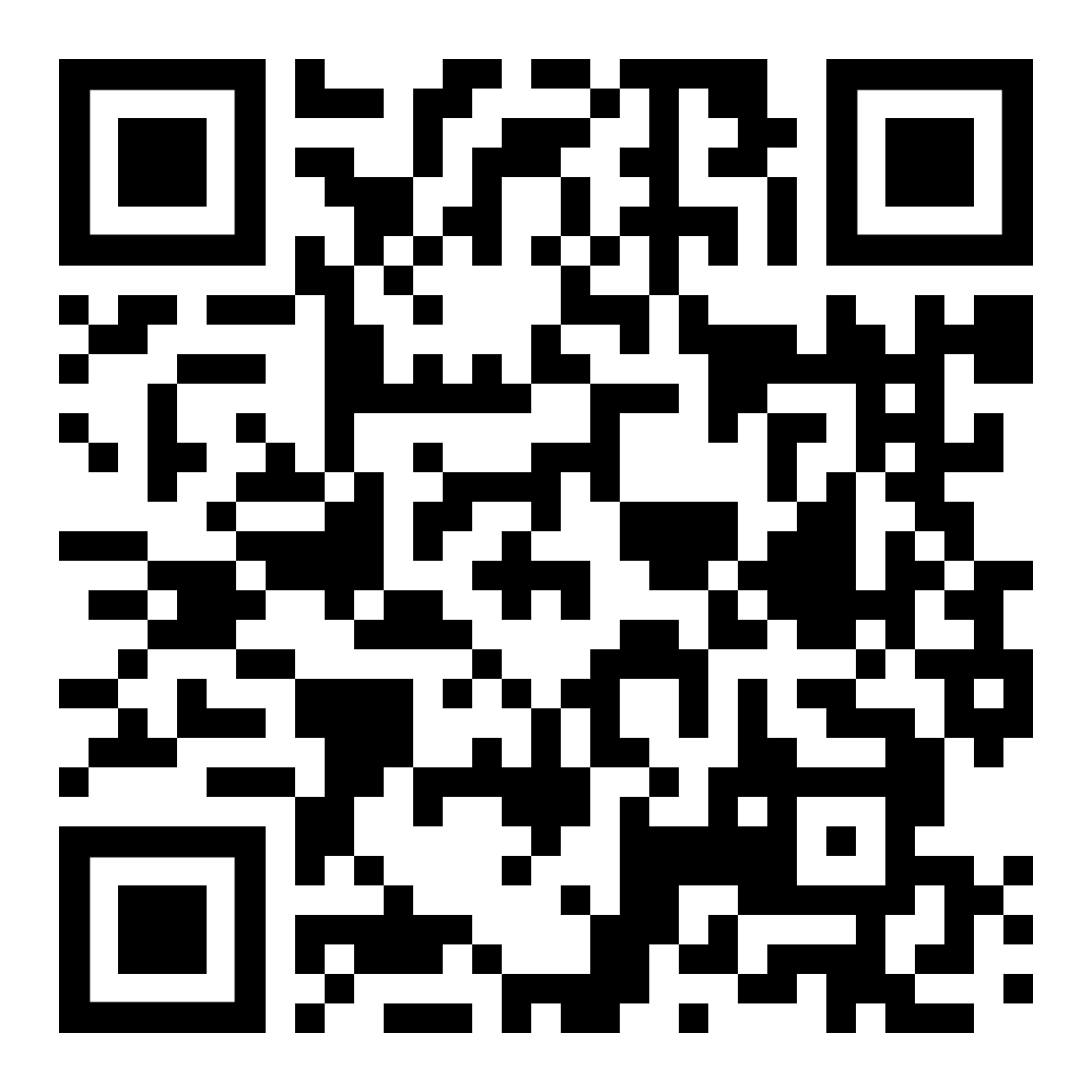 [Speaker Notes: С приложением могут работать все пользователи комплексов «Кейсистемс», использующие мобильные устройства с операционными системами iOS и Android.]